PLEASESTANDBY
OUR LIVESTREAM
WILL BEGIN SOON
WELCOME
THANKS FOR JOINING US!
SONG:
He’s My King
#166
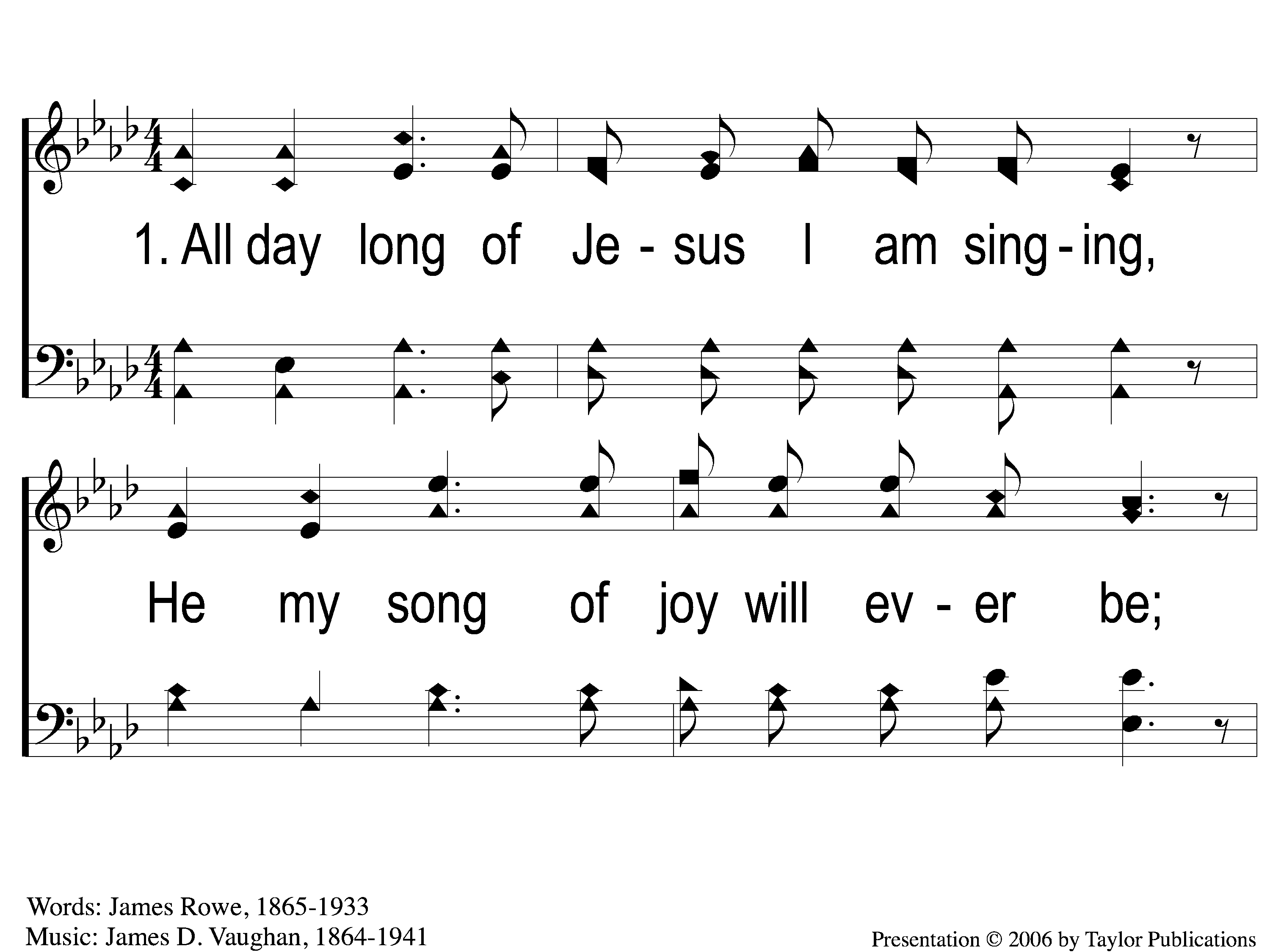 He’s My King
166
1-1 He’s My King
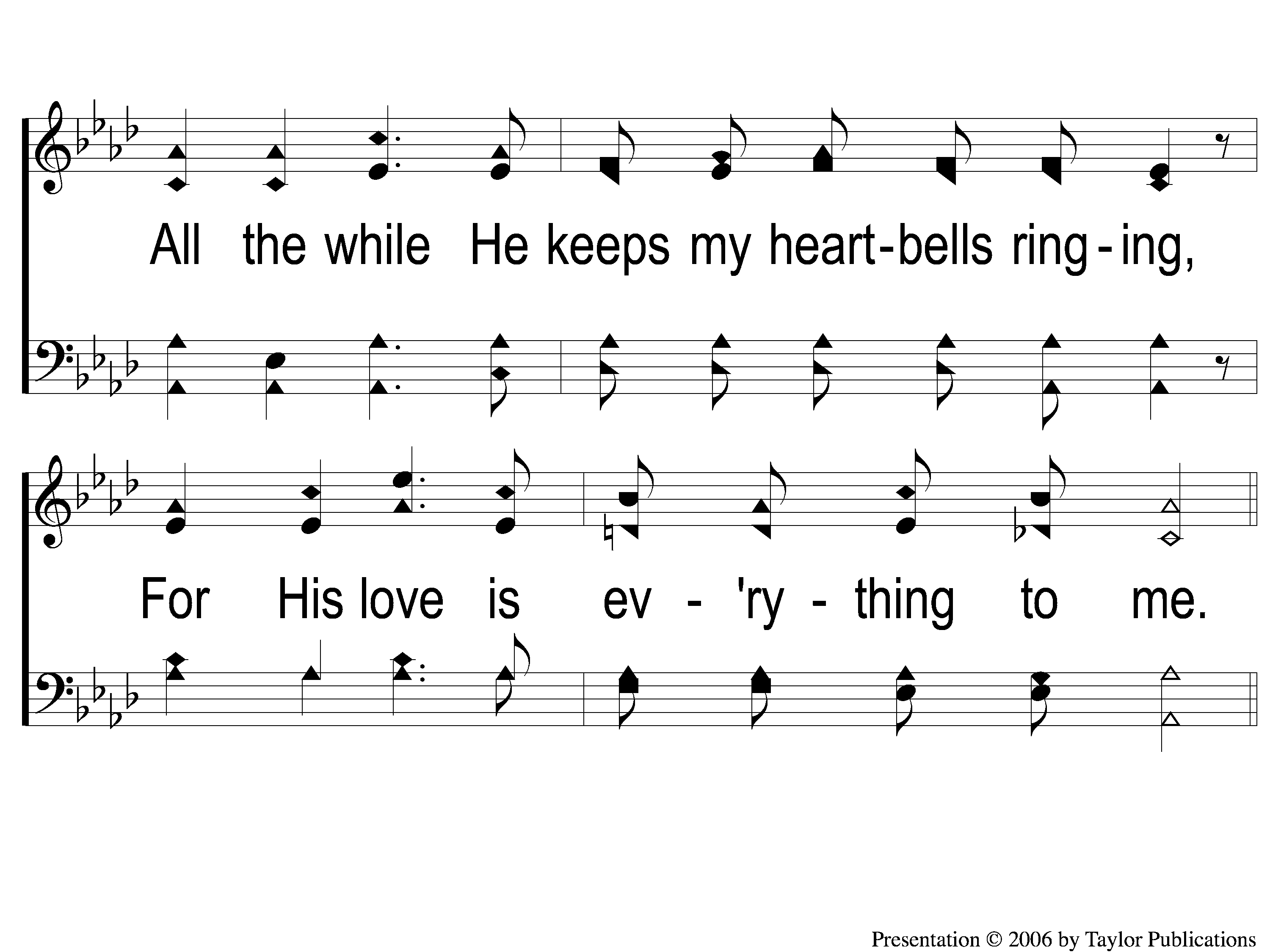 He’s My King
166
1-2 He’s My King
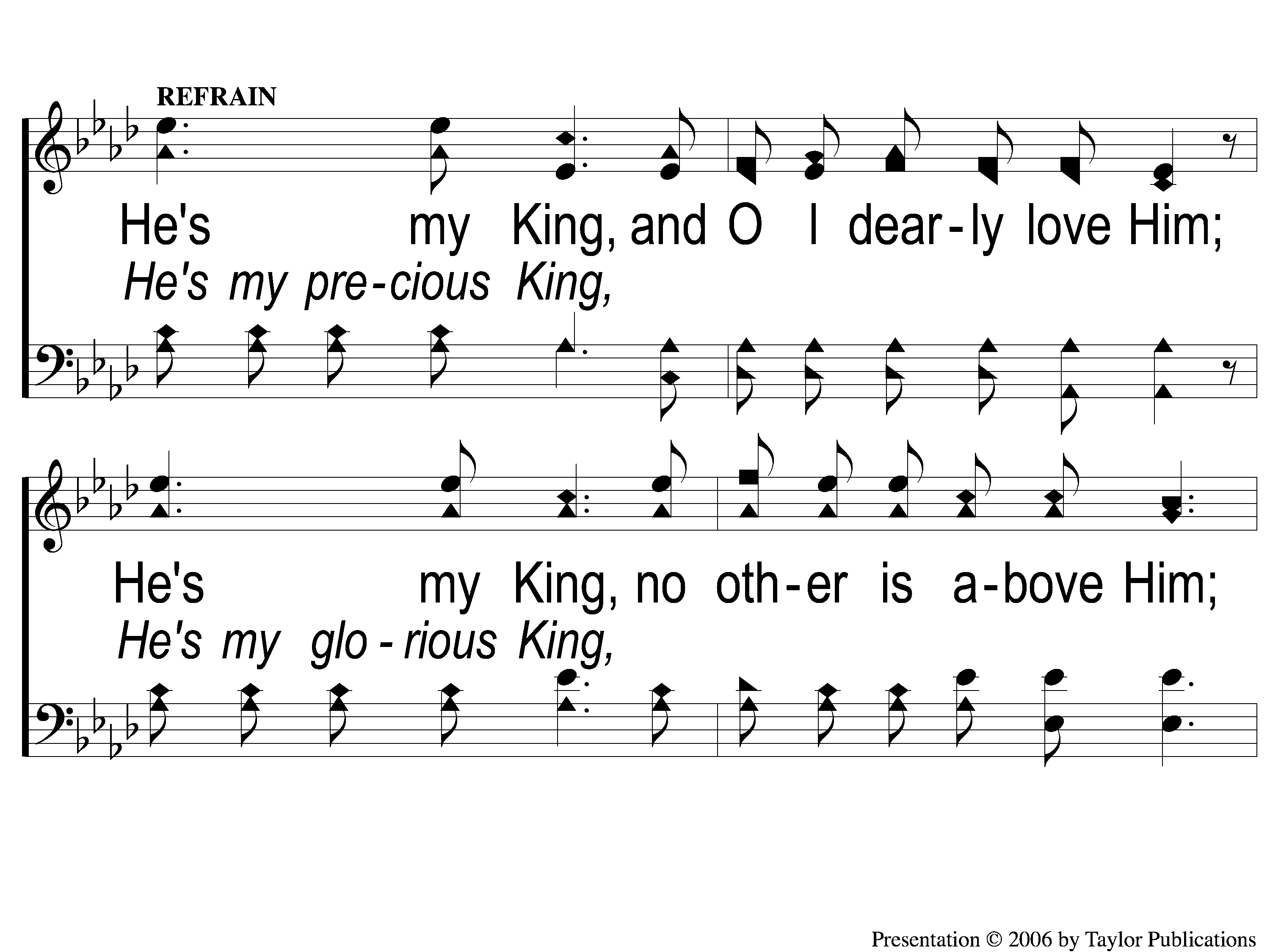 He’s My King
166
C-1 He’s My King
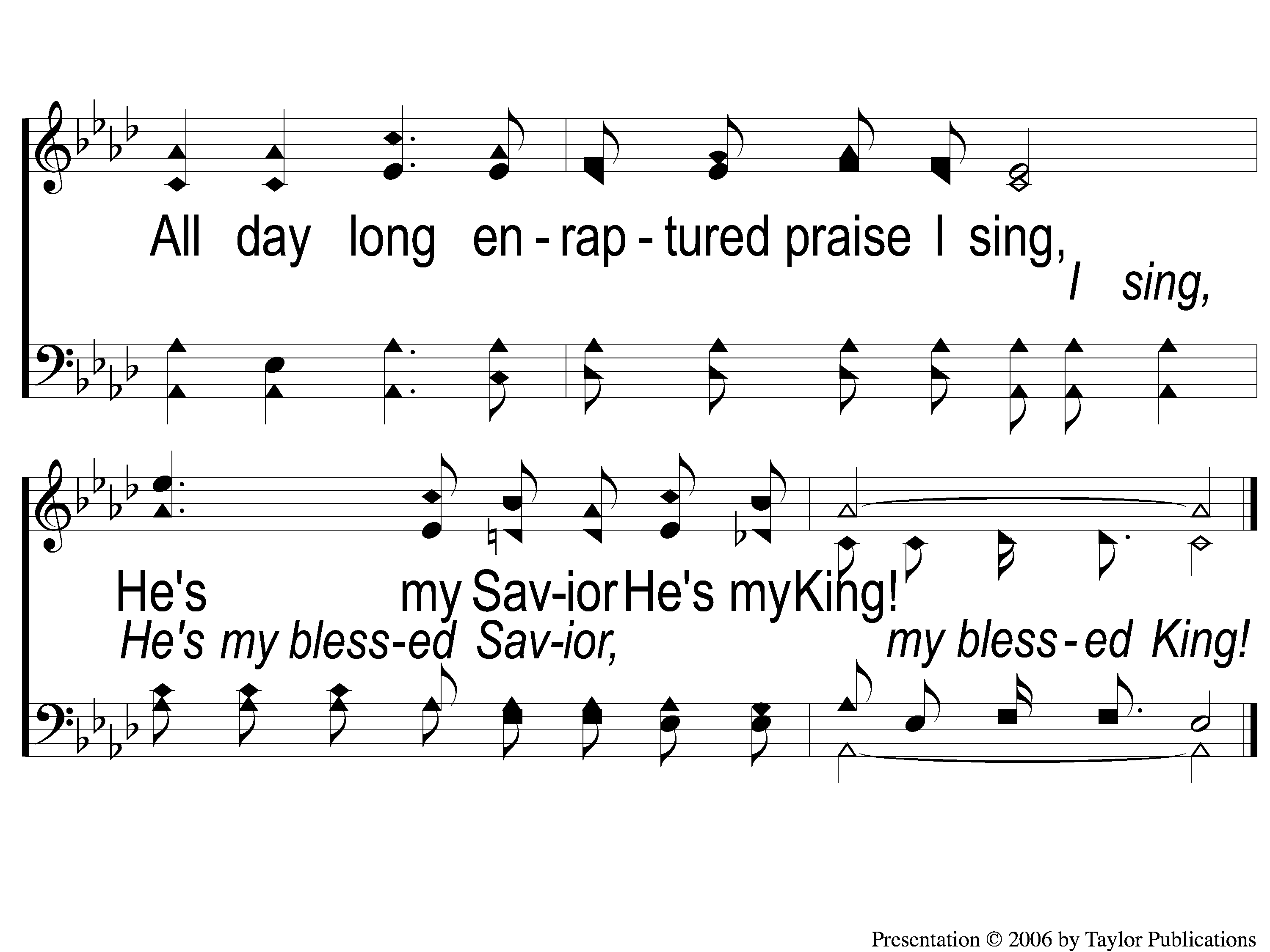 He’s My King
166
C-2 He’s My King
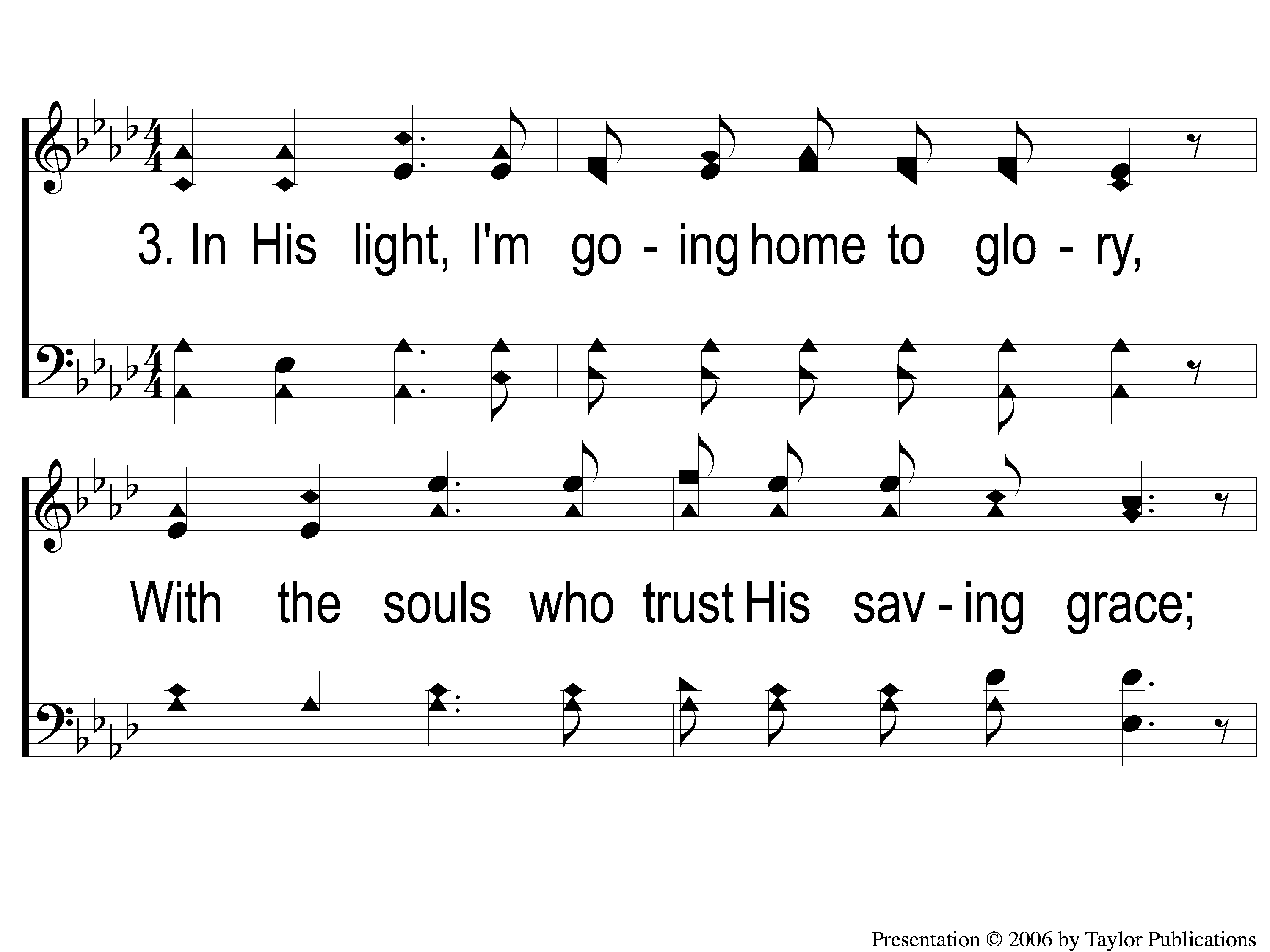 He’s My King
166
3-1 He’s My King
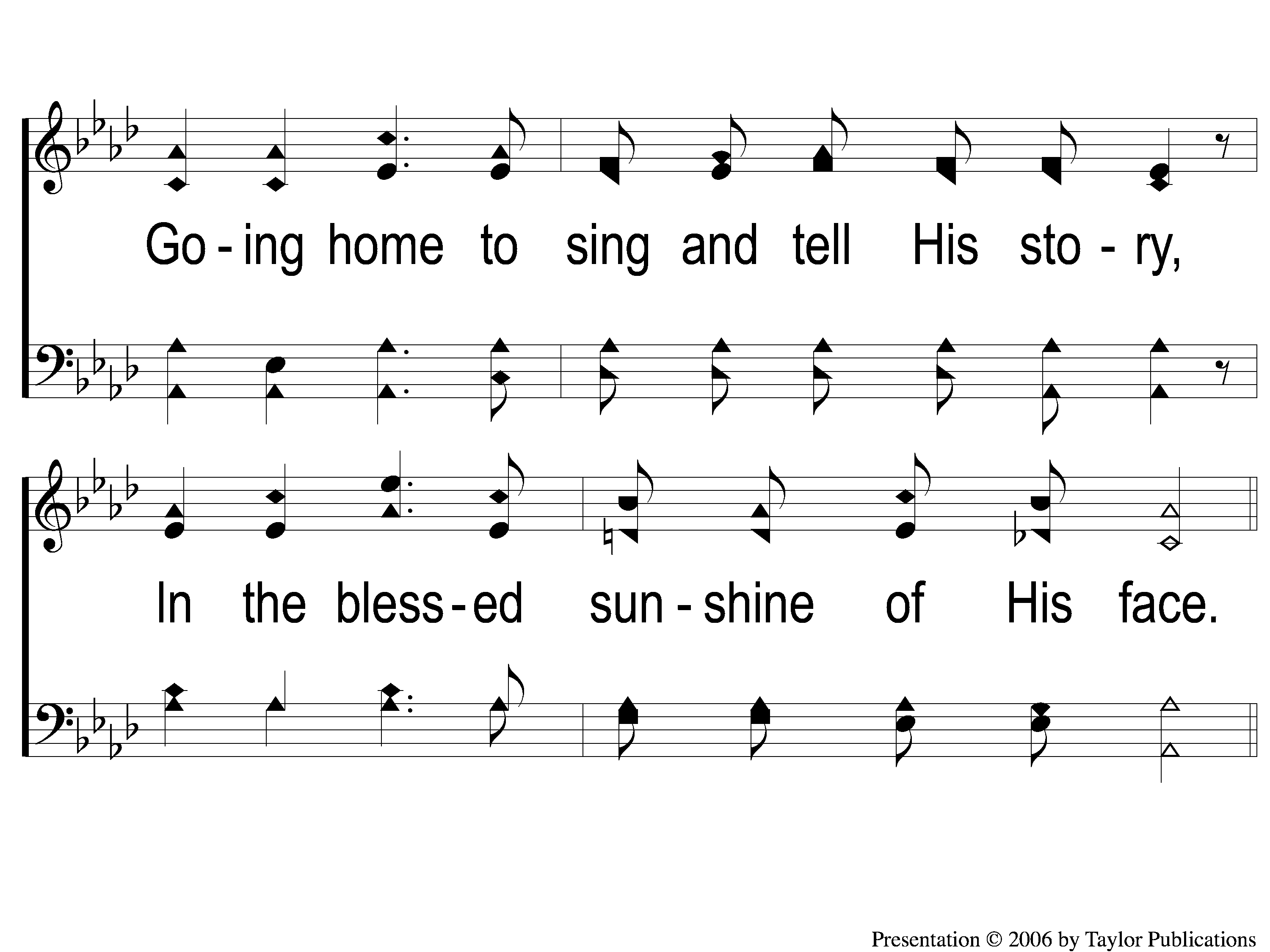 He’s My King
166
3-2 He’s My King
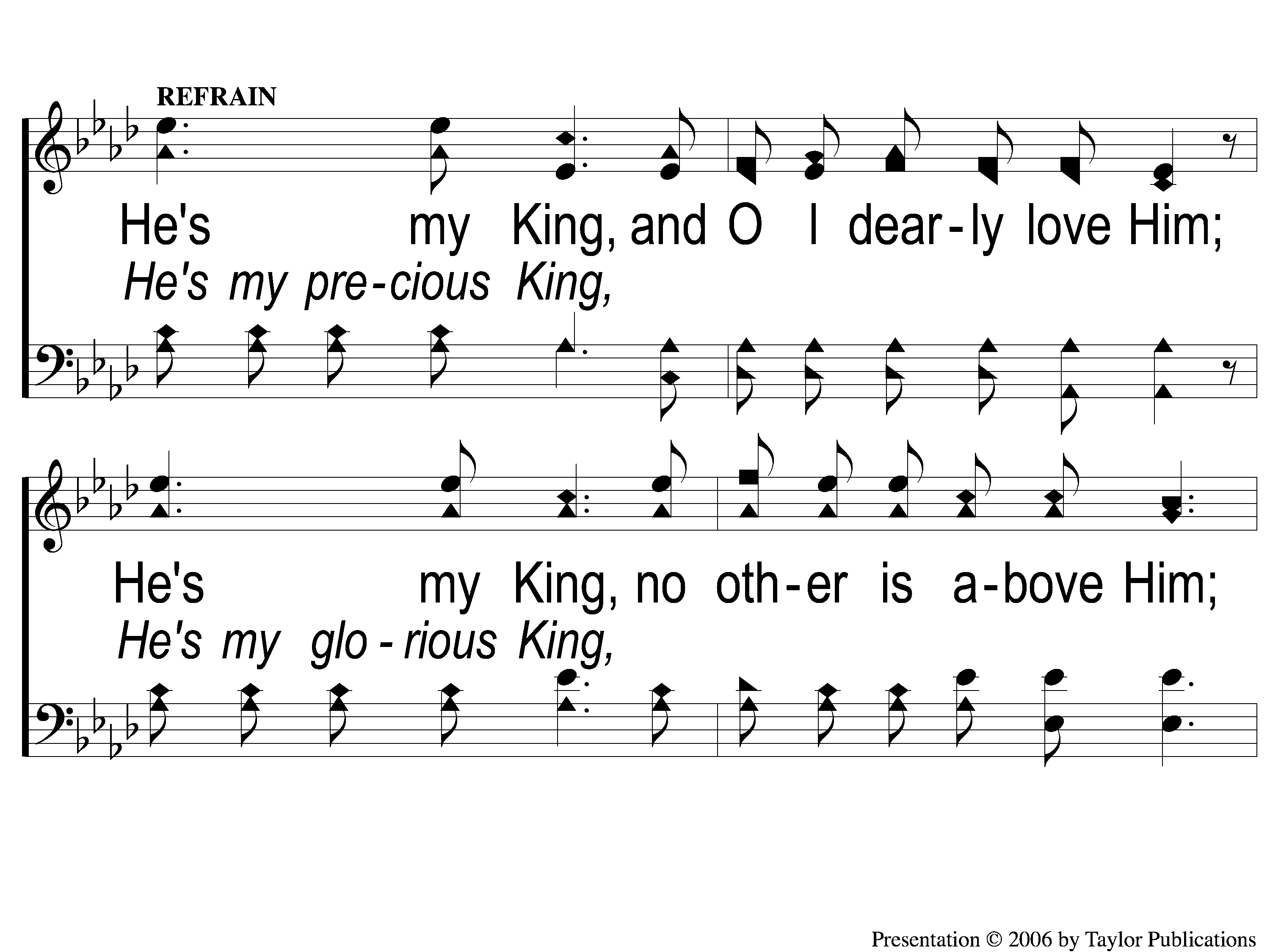 He’s My King
166
C-1 He’s My King
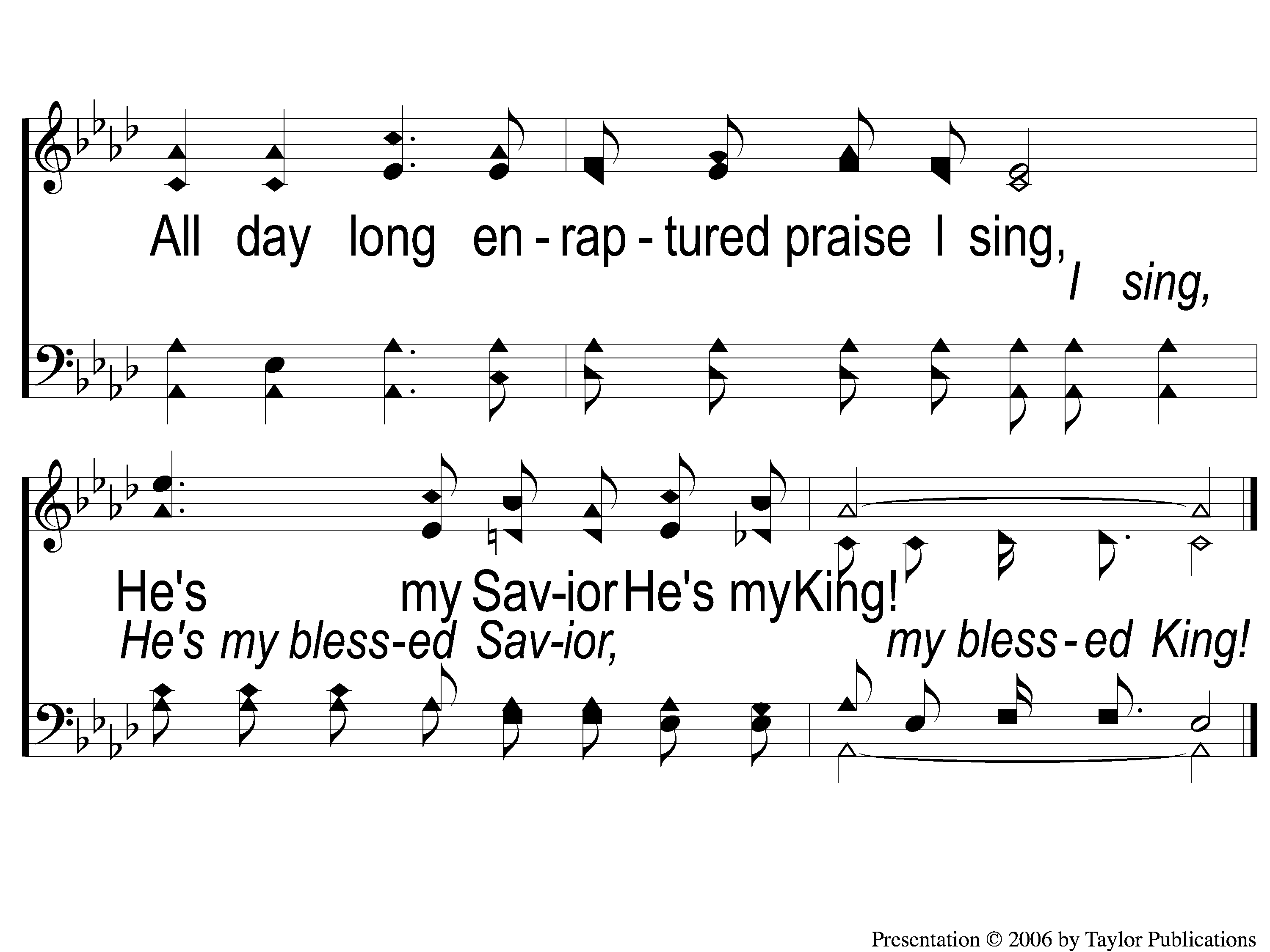 He’s My King
166
C-2 He’s My King
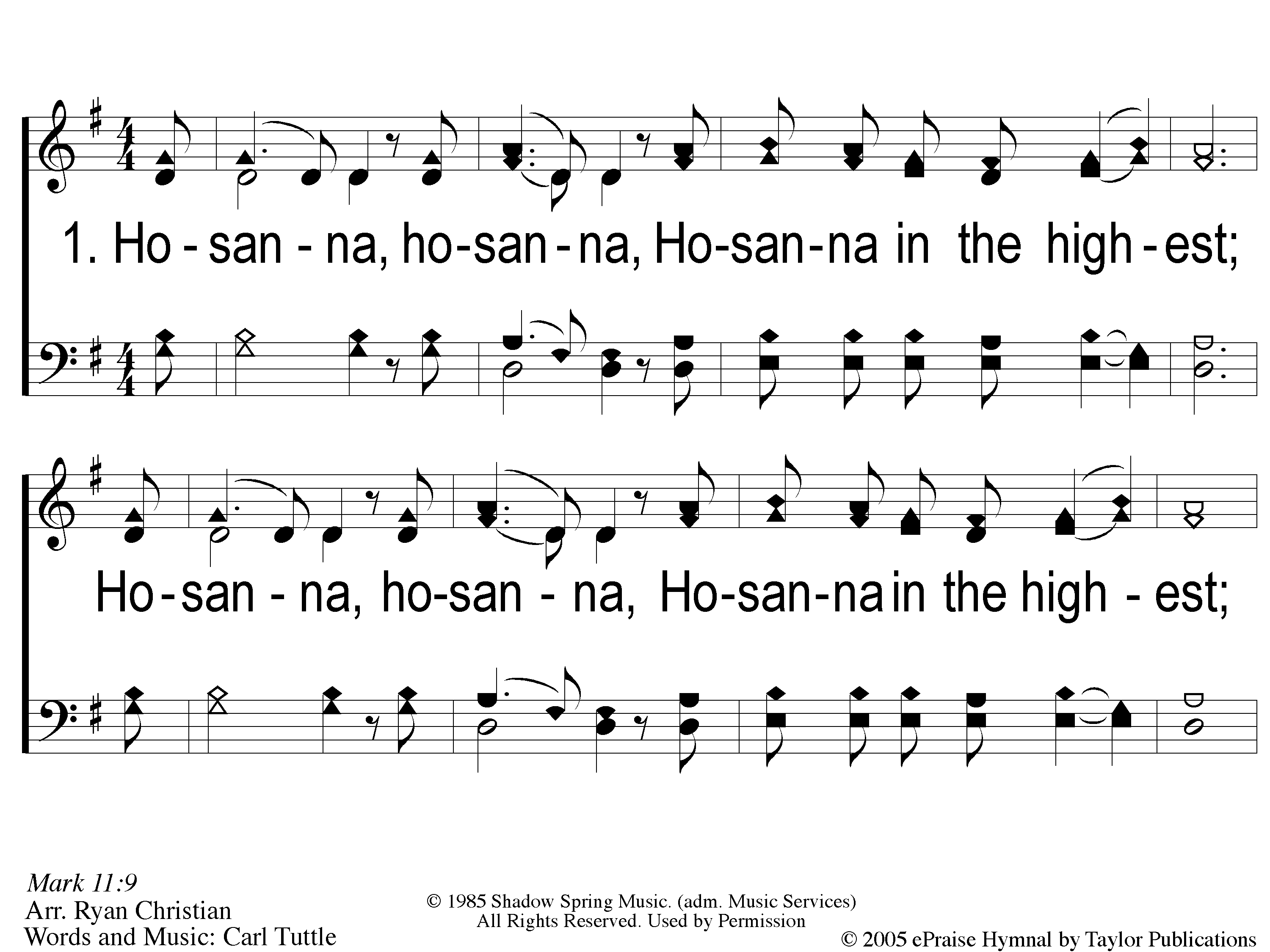 Hosanna
167
1 Hosanna
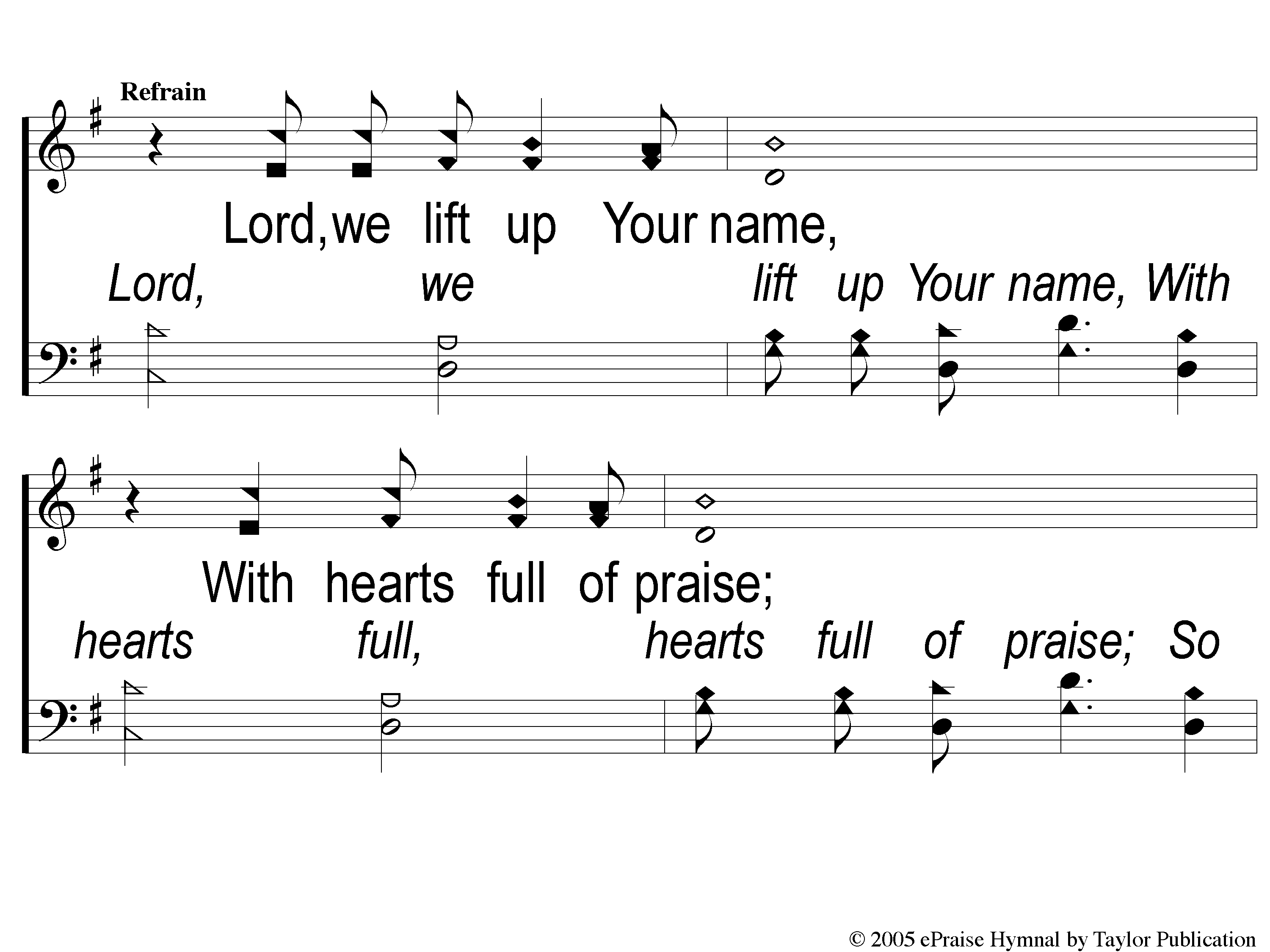 Hosanna
167
C-1 Hosanna
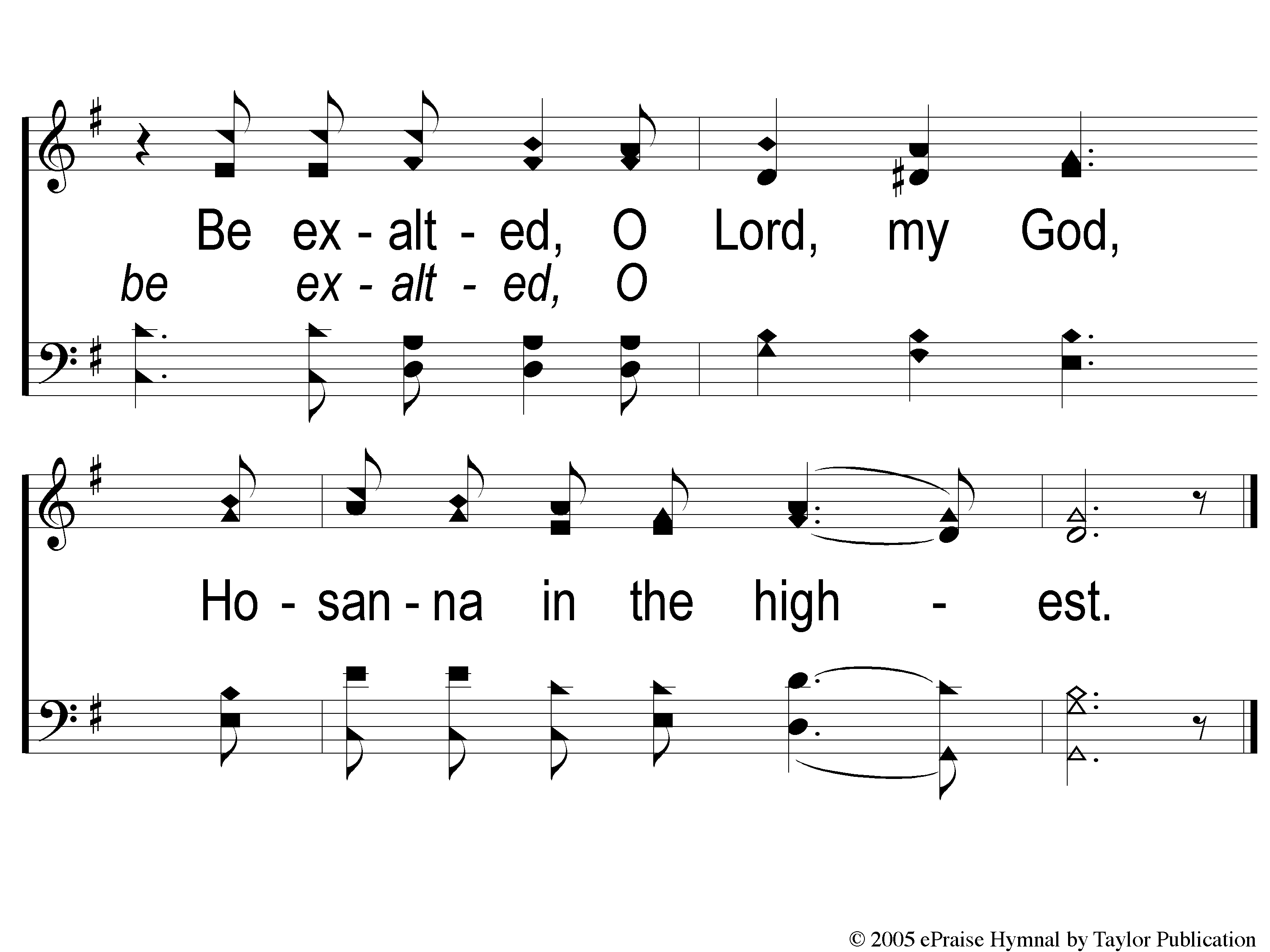 Hosanna
167
C-2 Hosanna
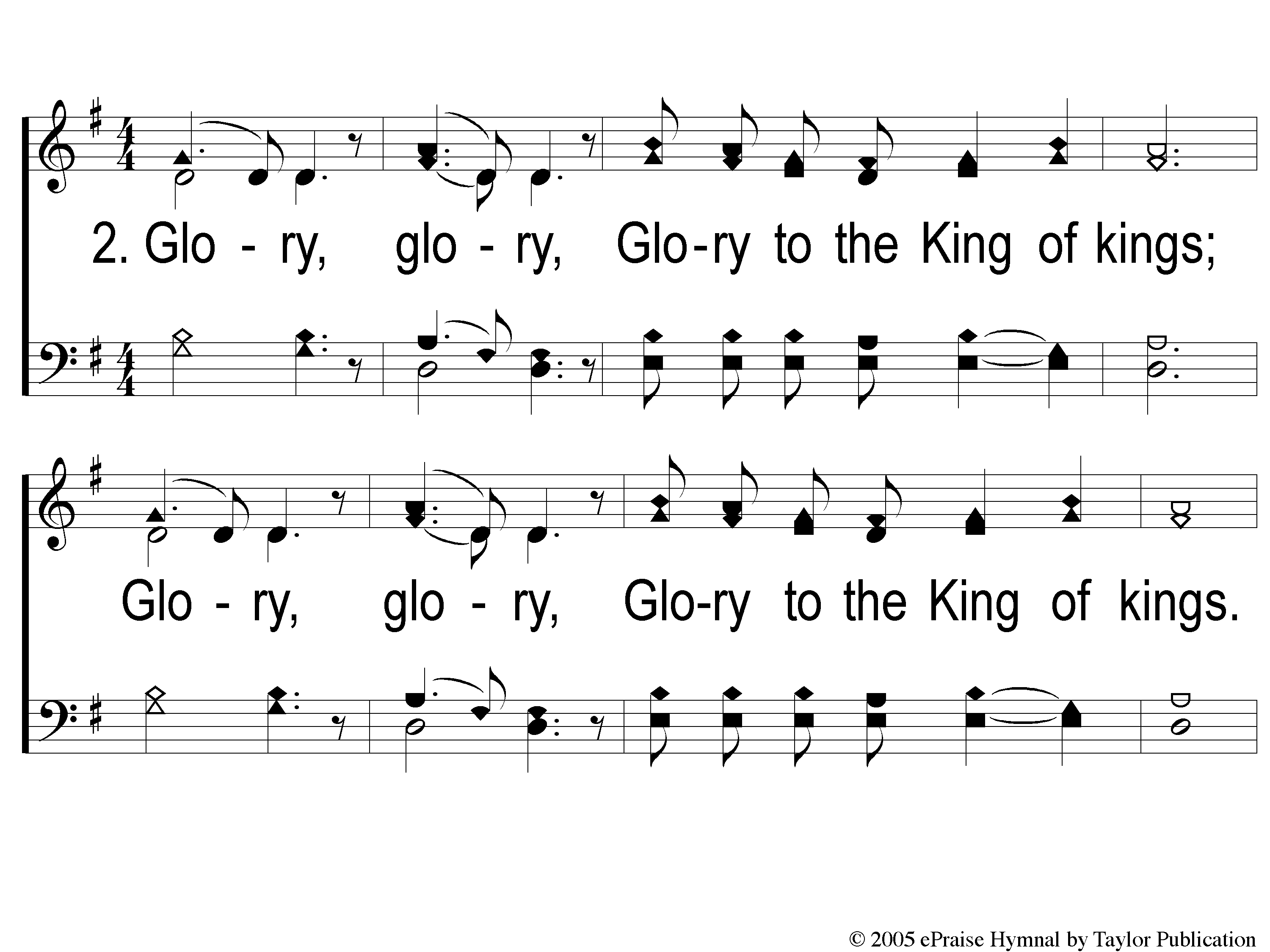 Hosanna
167
2 Hosanna
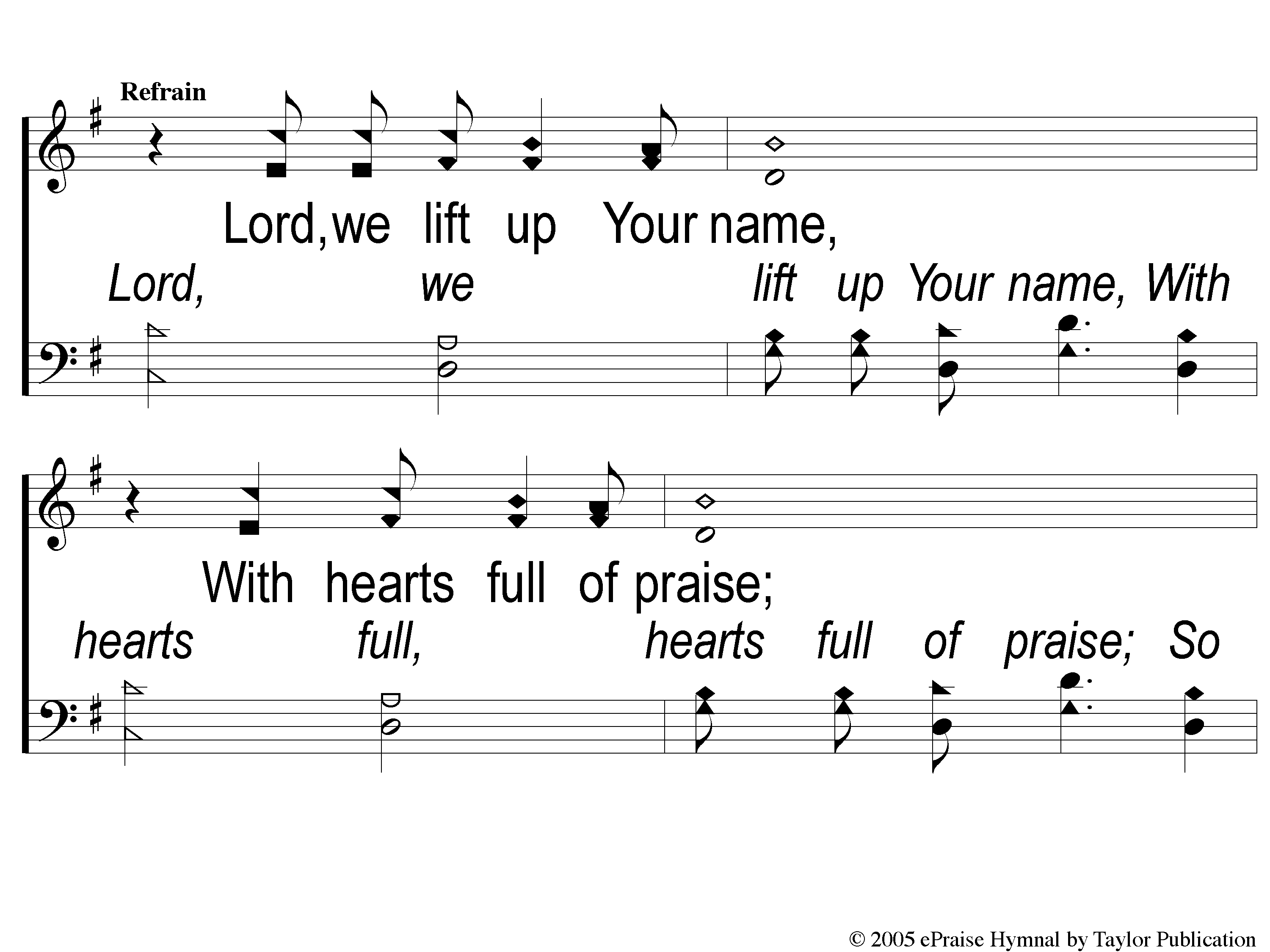 Hosanna
167
C-1 Hosanna
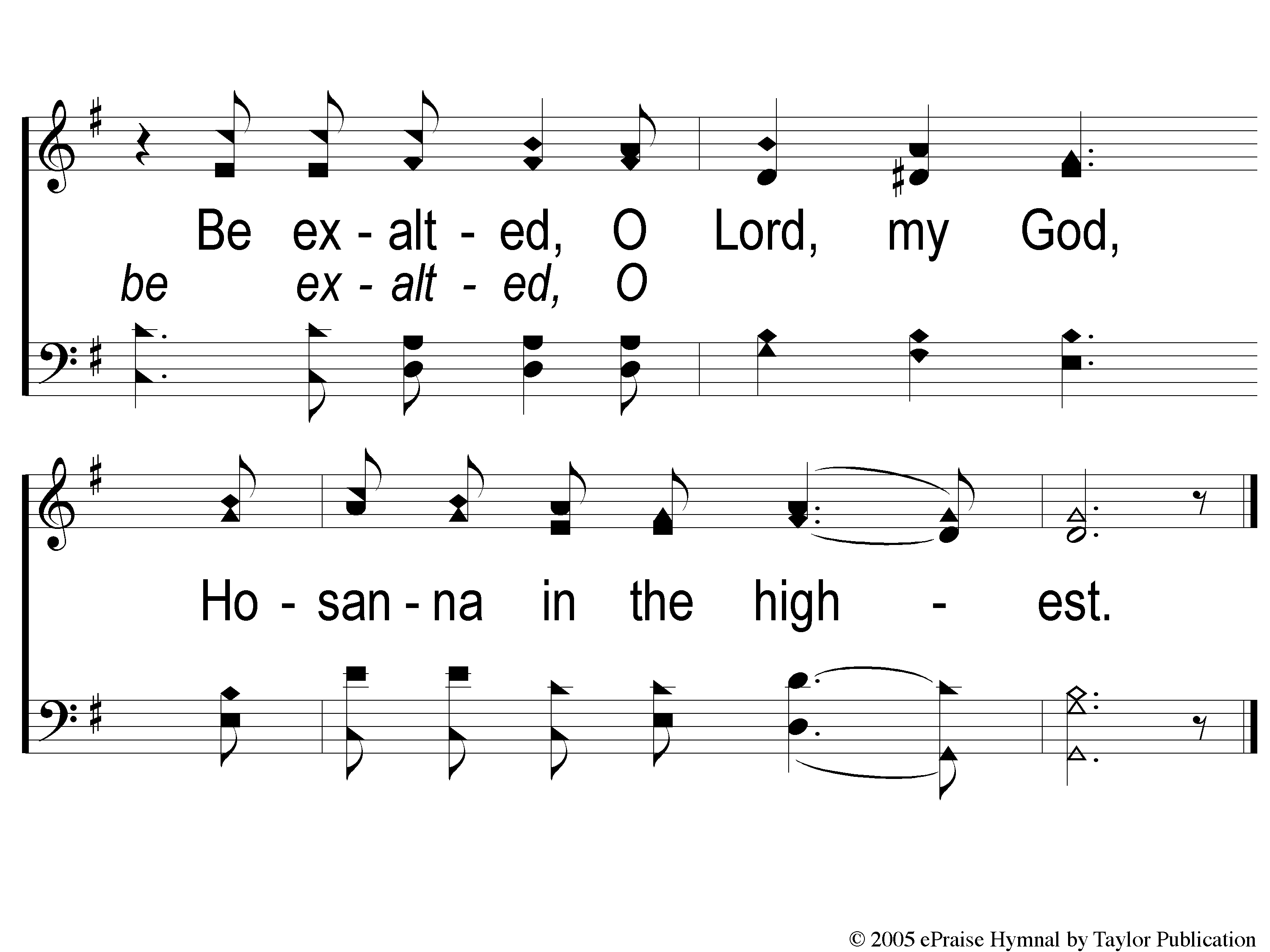 Hosanna
167
C-2 Hosanna
SONG:
Teach Me Lord,
To Wait
#764
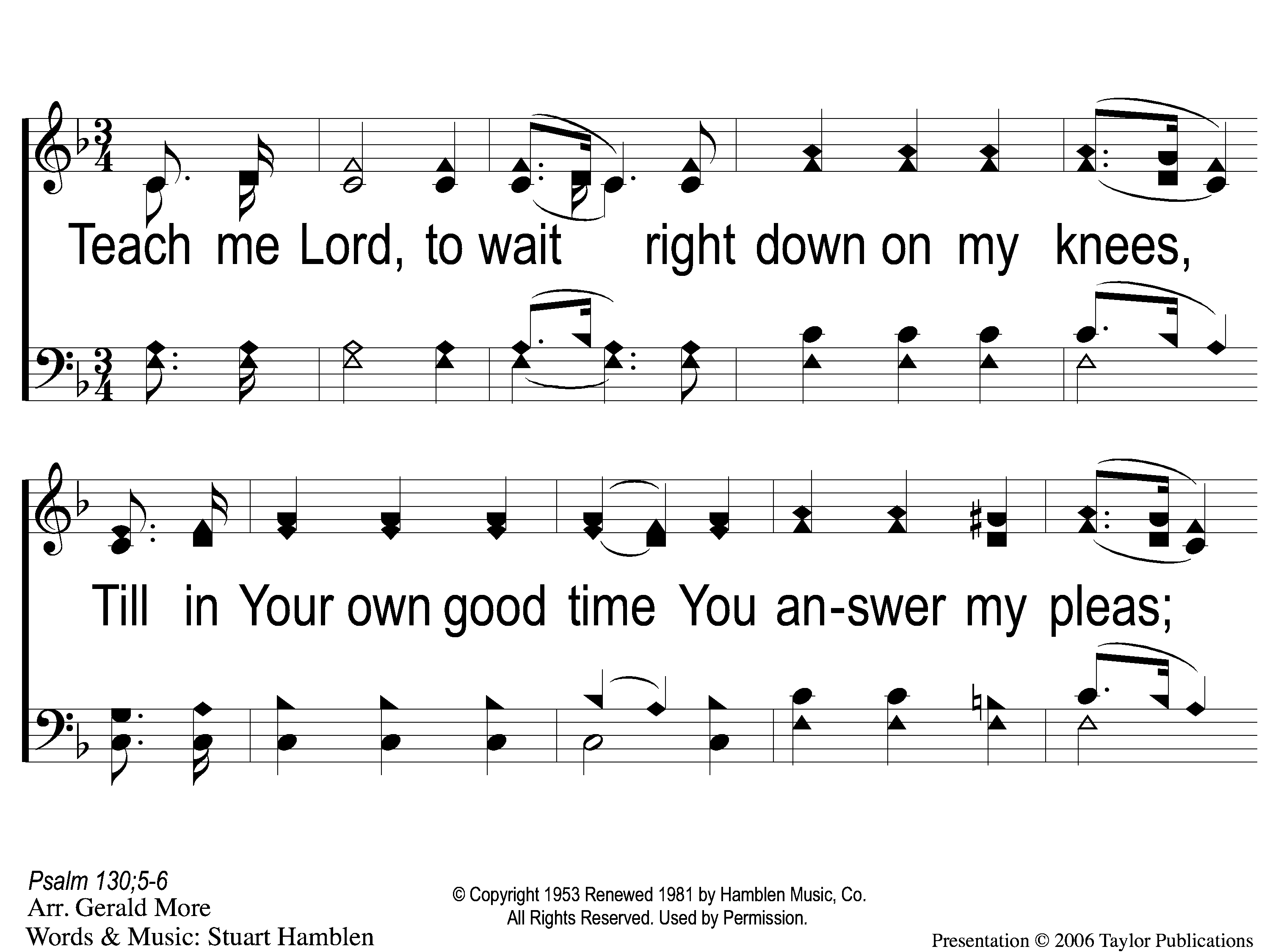 Teach Me Lord, To Wait
764
1-1 Teach Me Lord to Wait
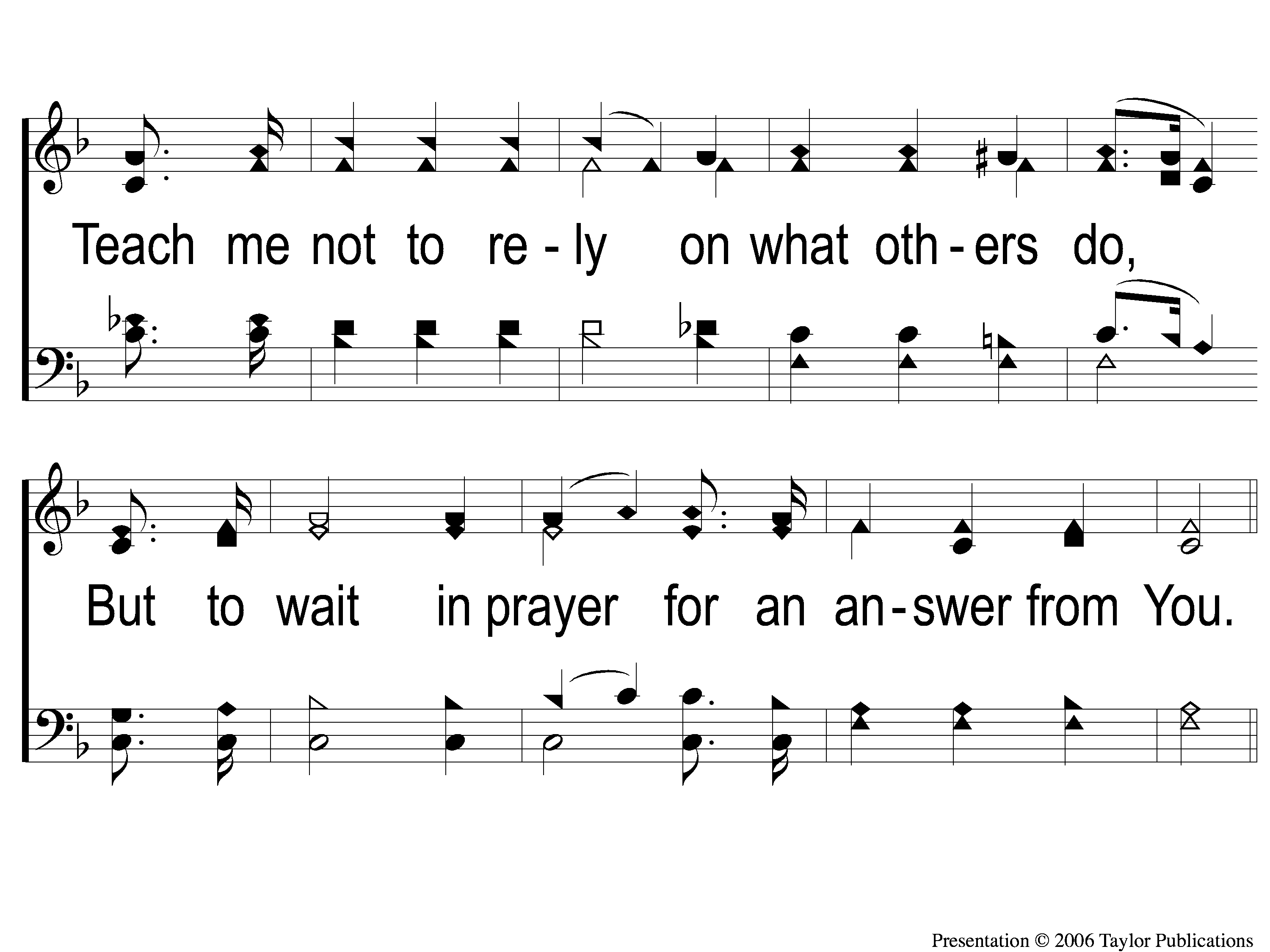 Teach Me Lord, To Wait
764
1-2 Teach Me Lord to Wait
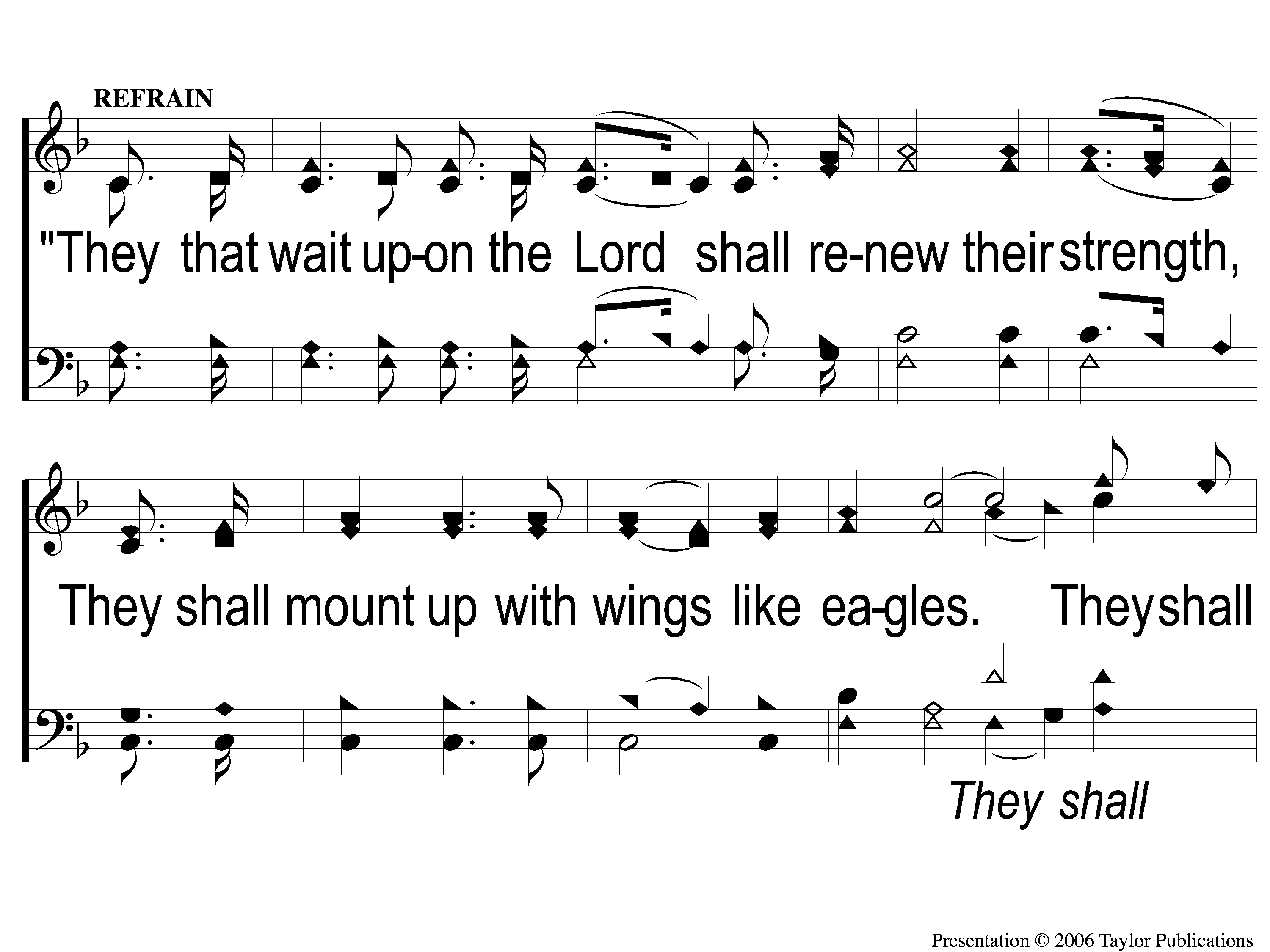 Teach Me Lord, To Wait
764
C-1 Teach Me Lord to Wait
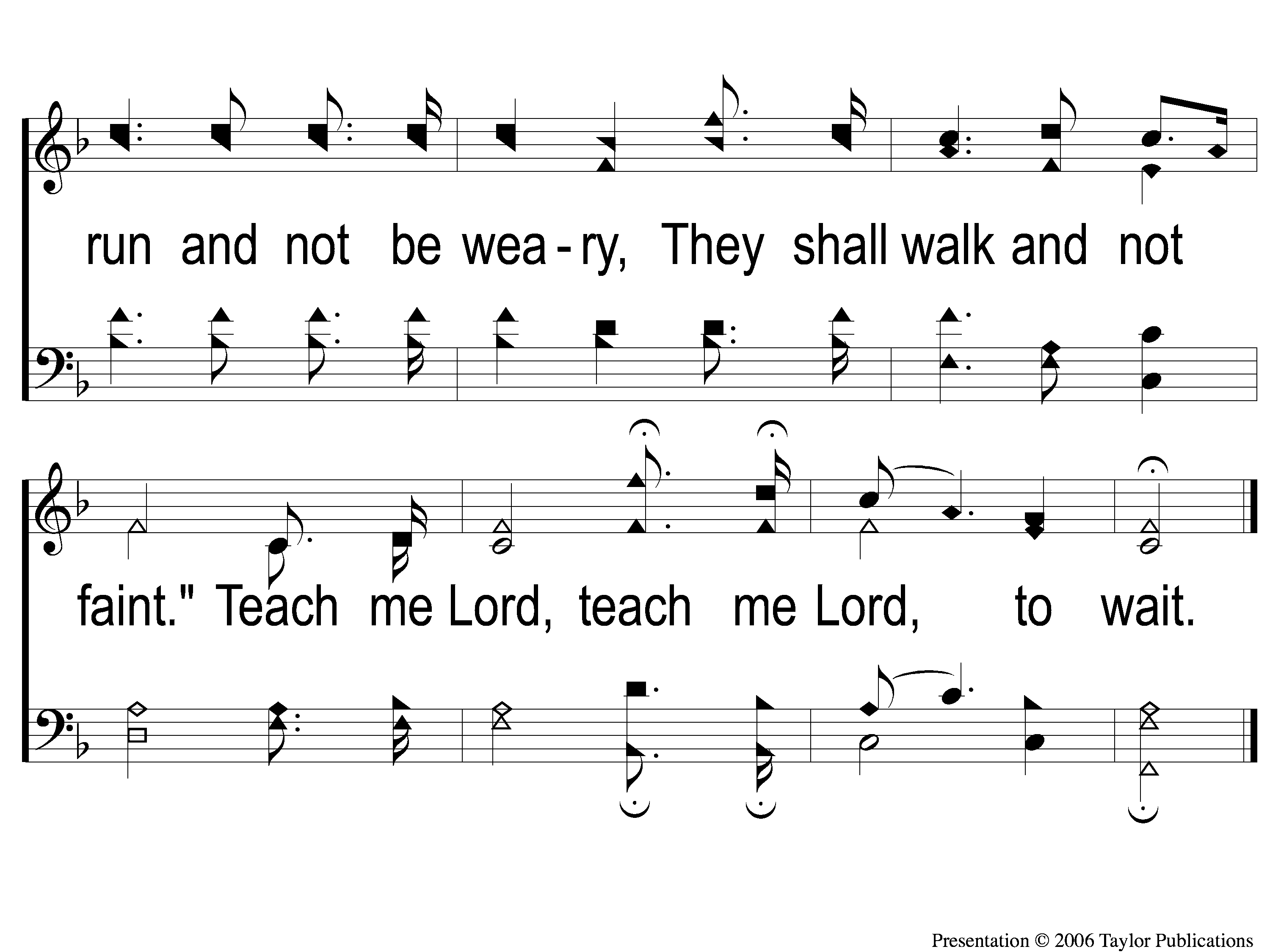 Teach Me Lord, To Wait
764
C-2 Teach Me Lord to Wait
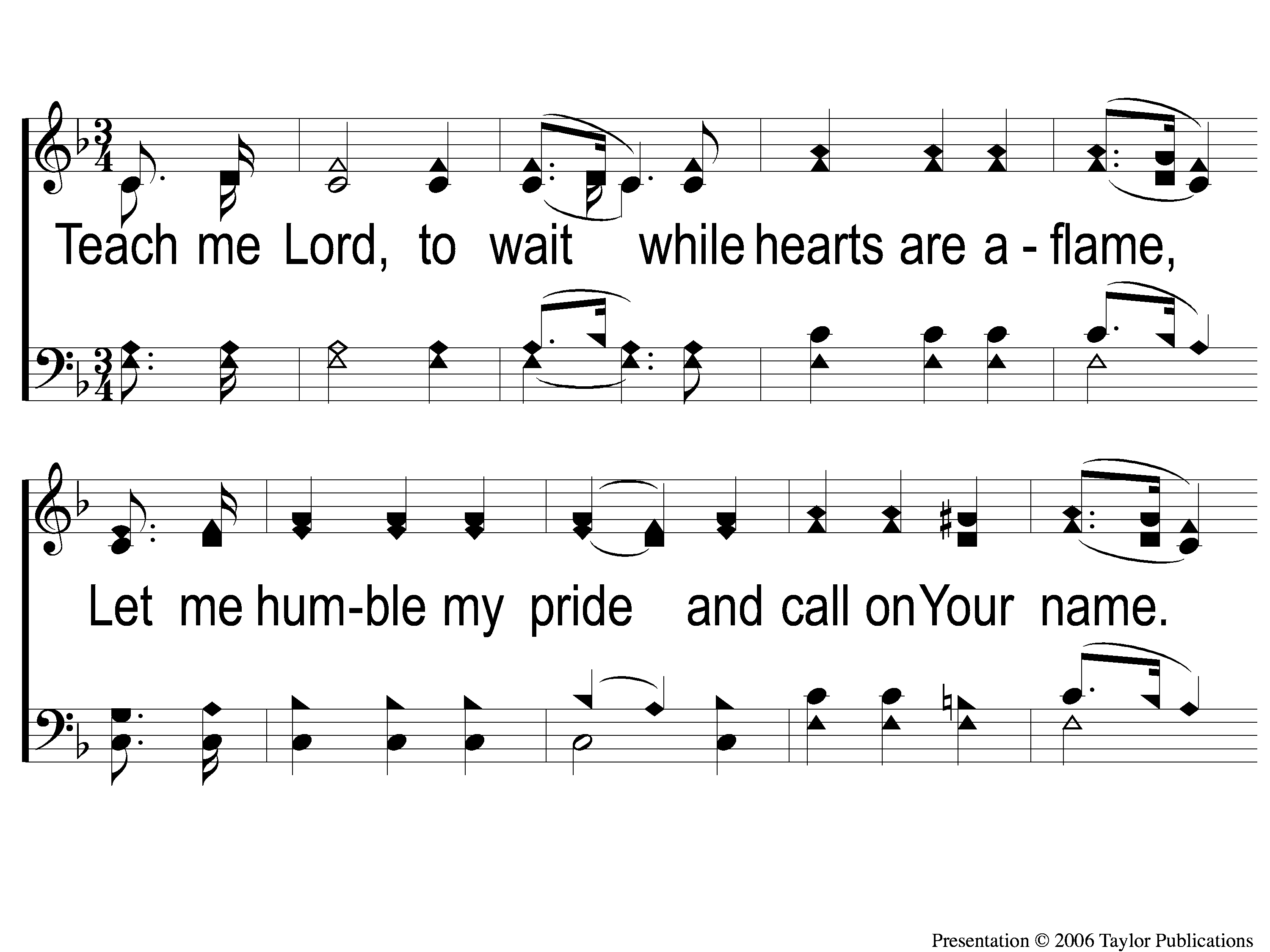 Teach Me Lord, To Wait
764
2-1 Teach Me Lord to Wait
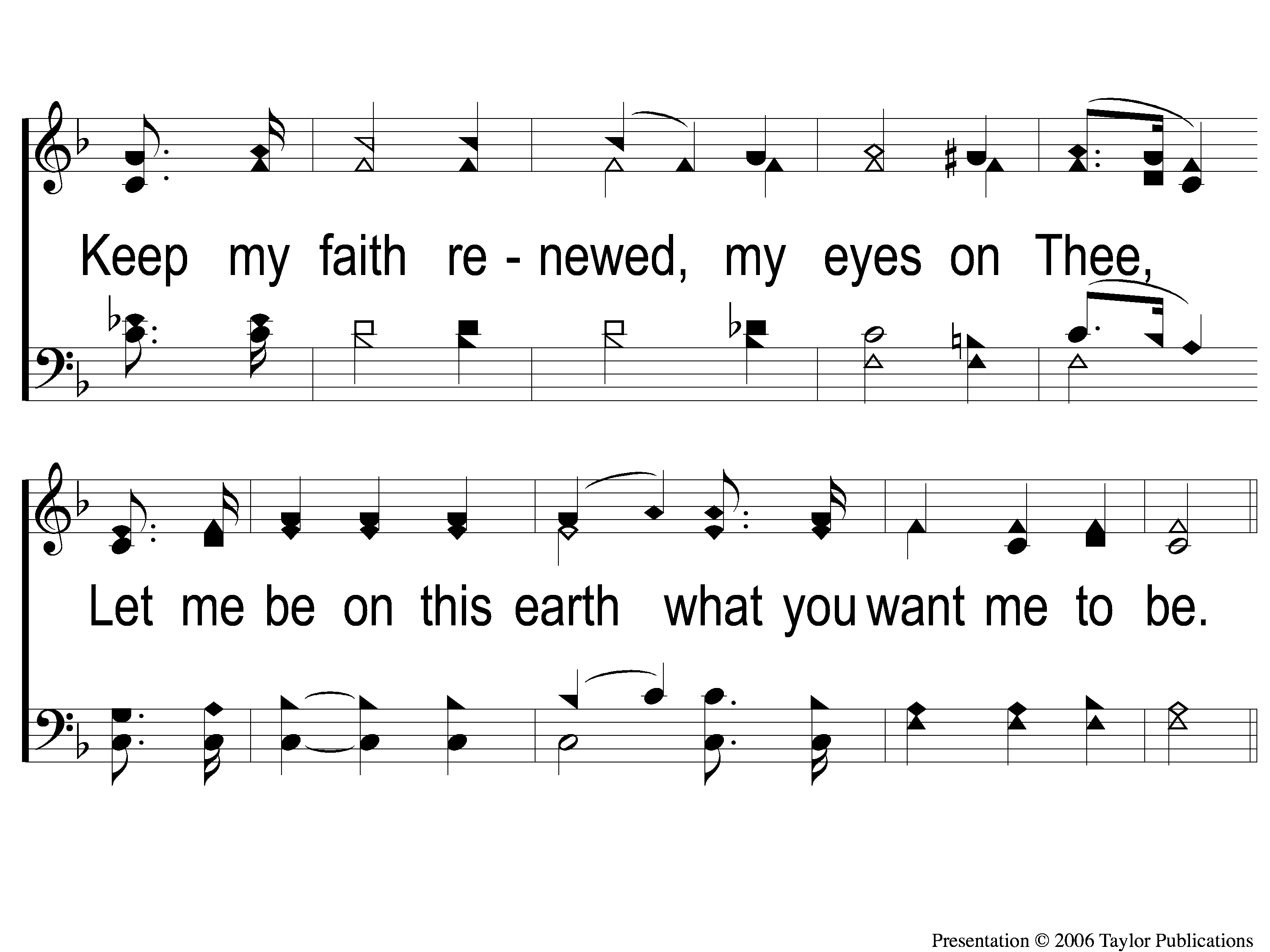 Teach Me Lord, To Wait
764
2-2 Teach Me Lord to Wait
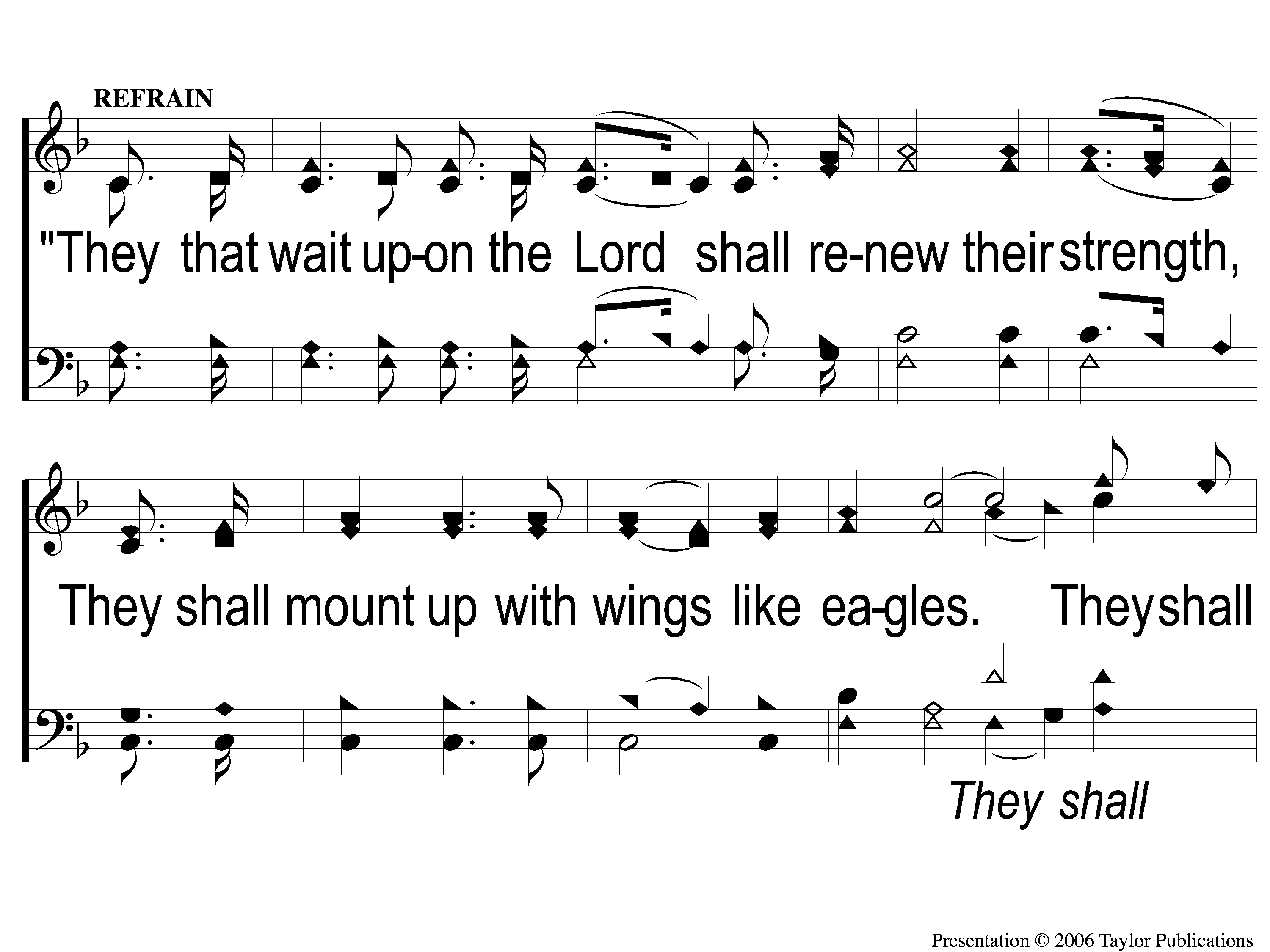 Teach Me Lord, To Wait
764
C-1 Teach Me Lord to Wait
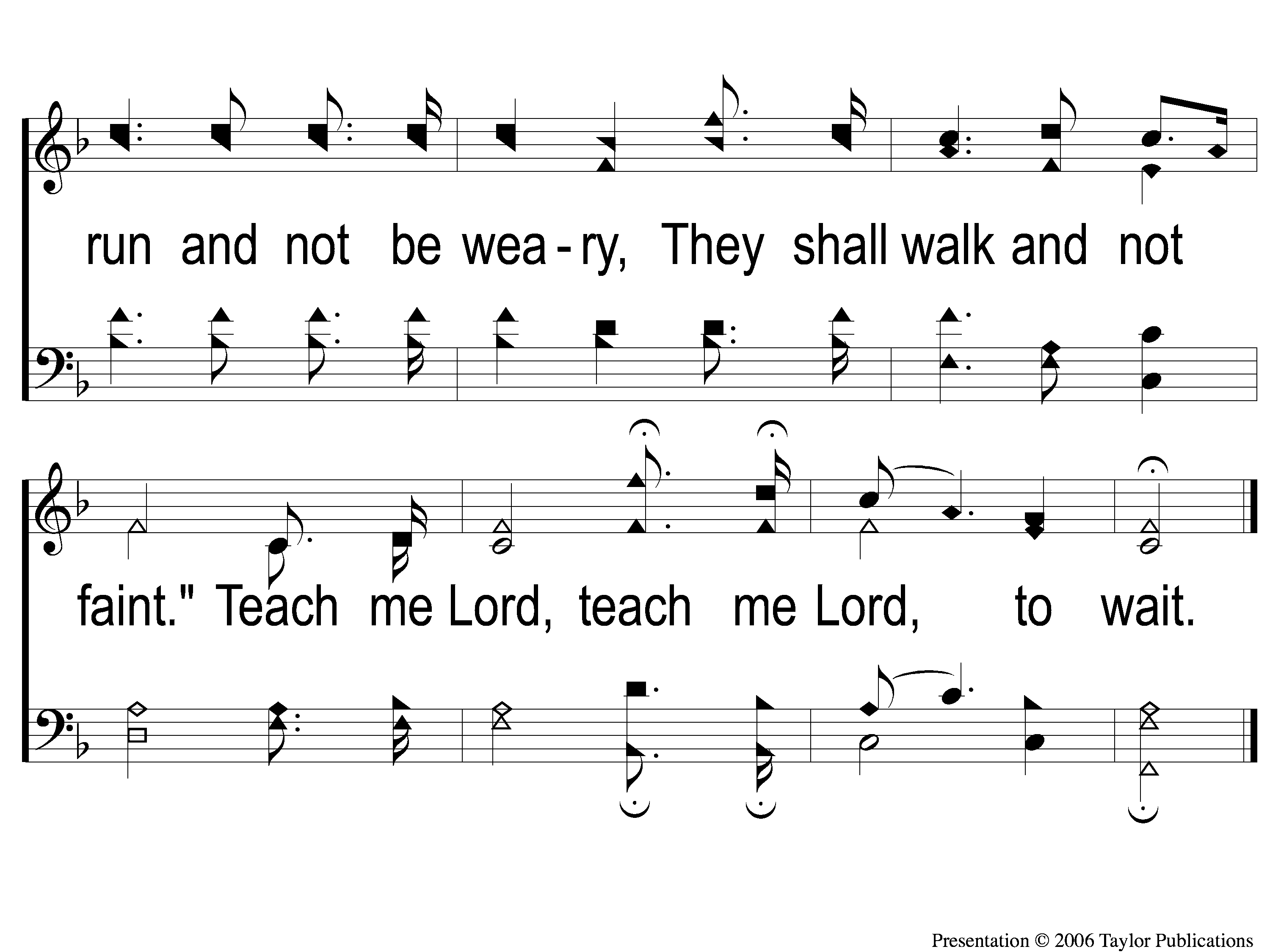 Teach Me Lord, To Wait
764
C-2 Teach Me Lord to Wait
OpeningPRAYER
SONG:
We Bow Down
#577
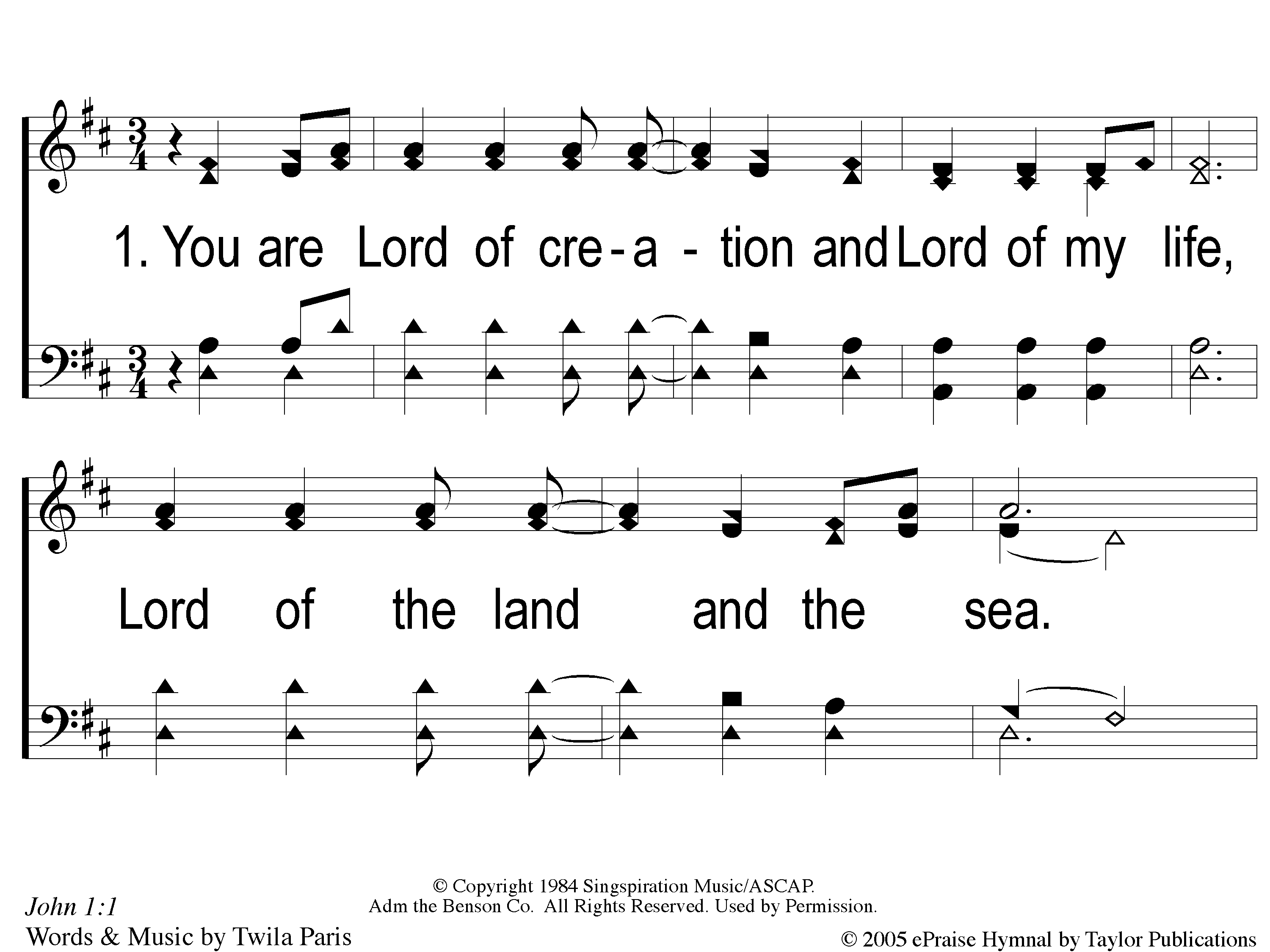 We Bow Down
577
1-1 We Bow Down
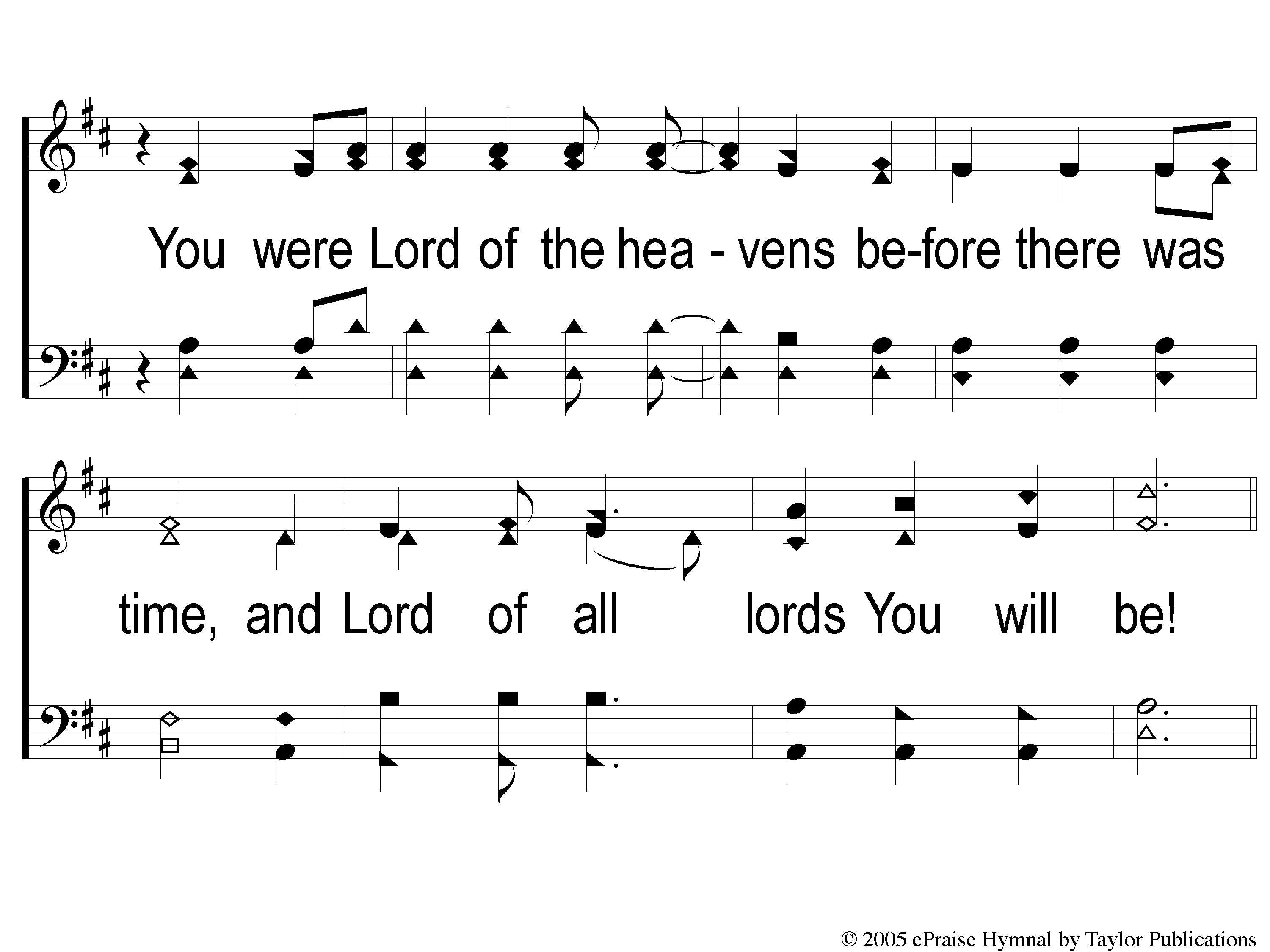 We Bow Down
577
1-2 We Bow Down
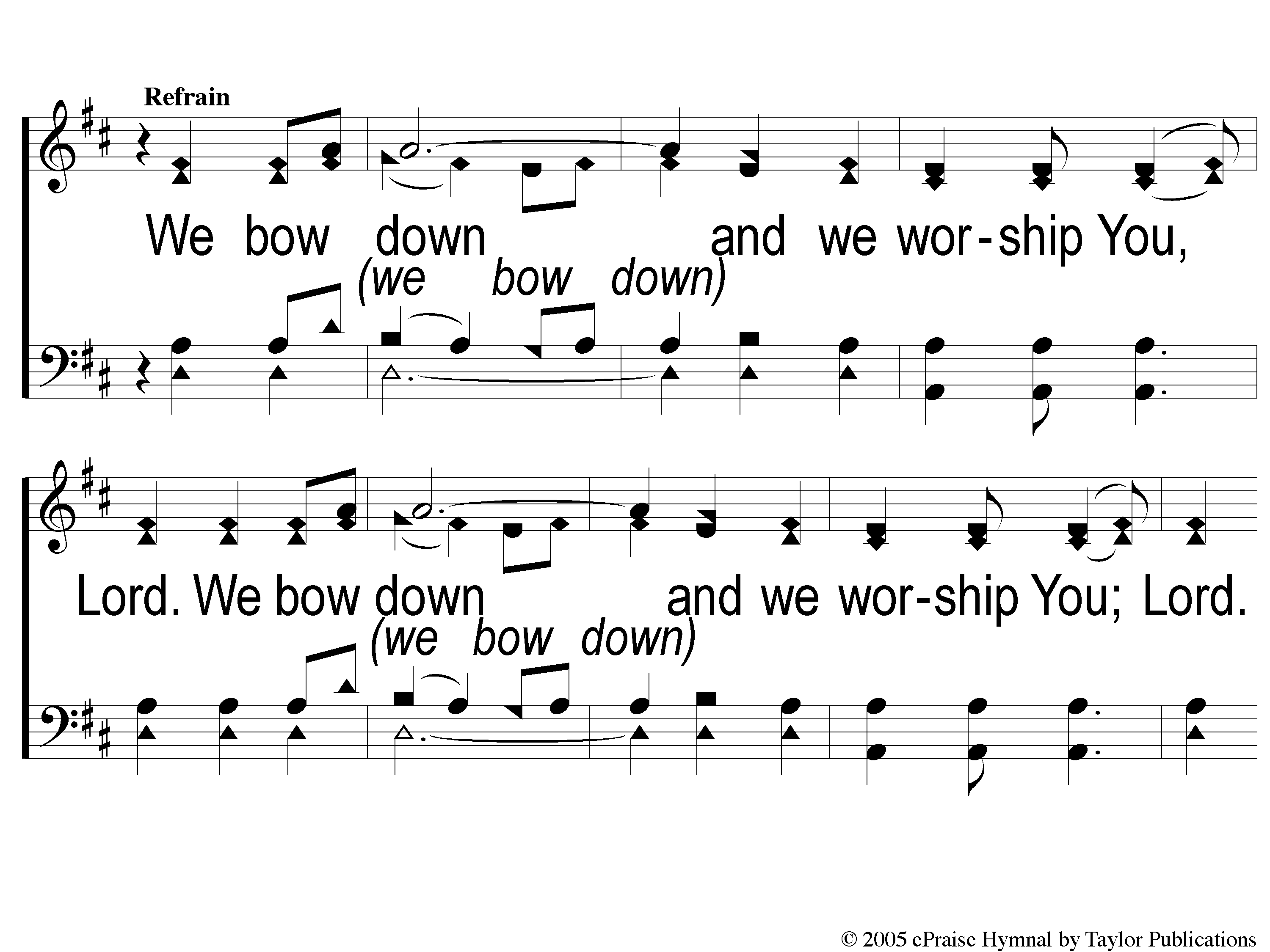 We Bow Down
577
1-3 We Bow Down
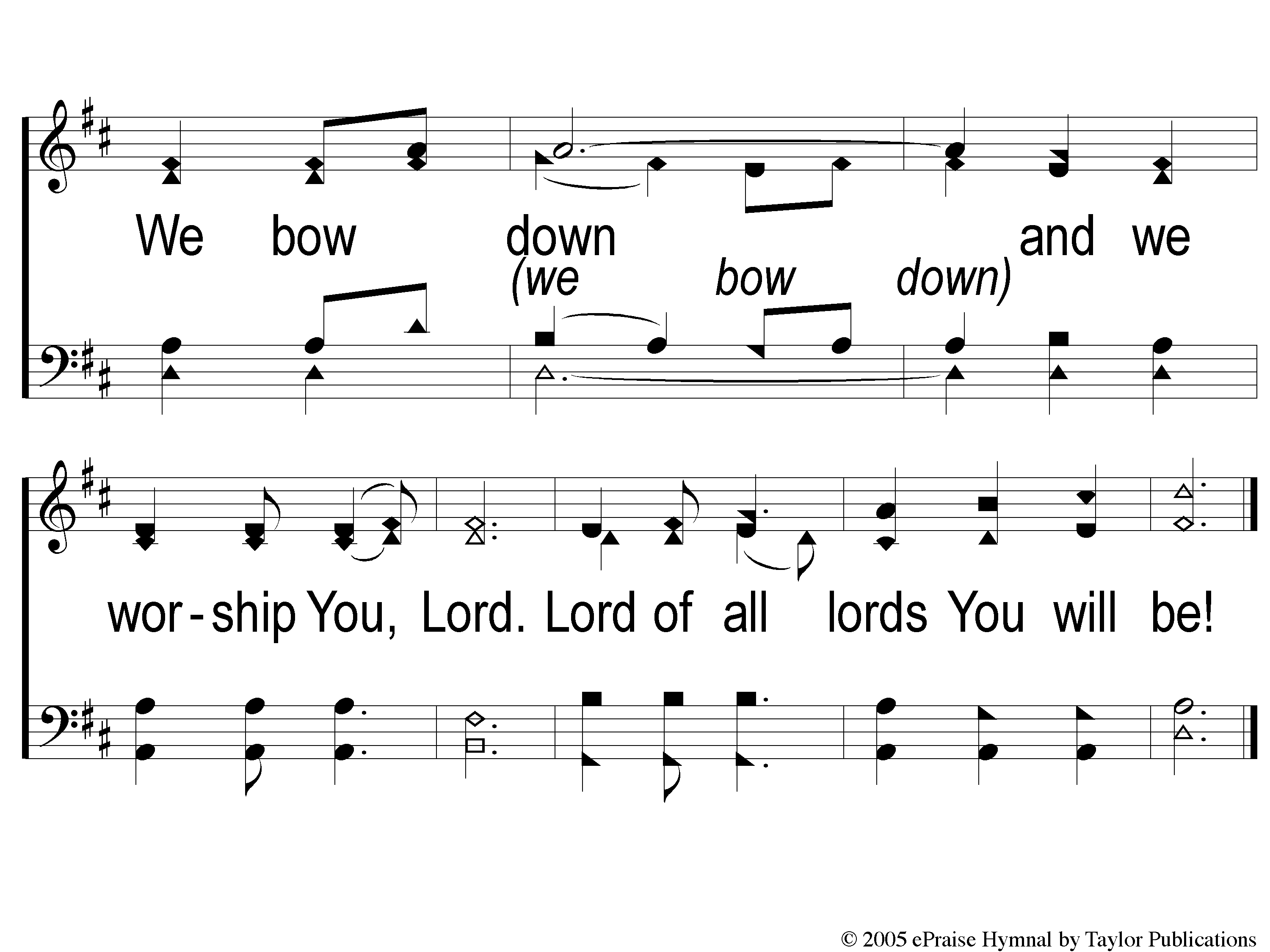 We Bow Down
577
1-4 We Bow Down
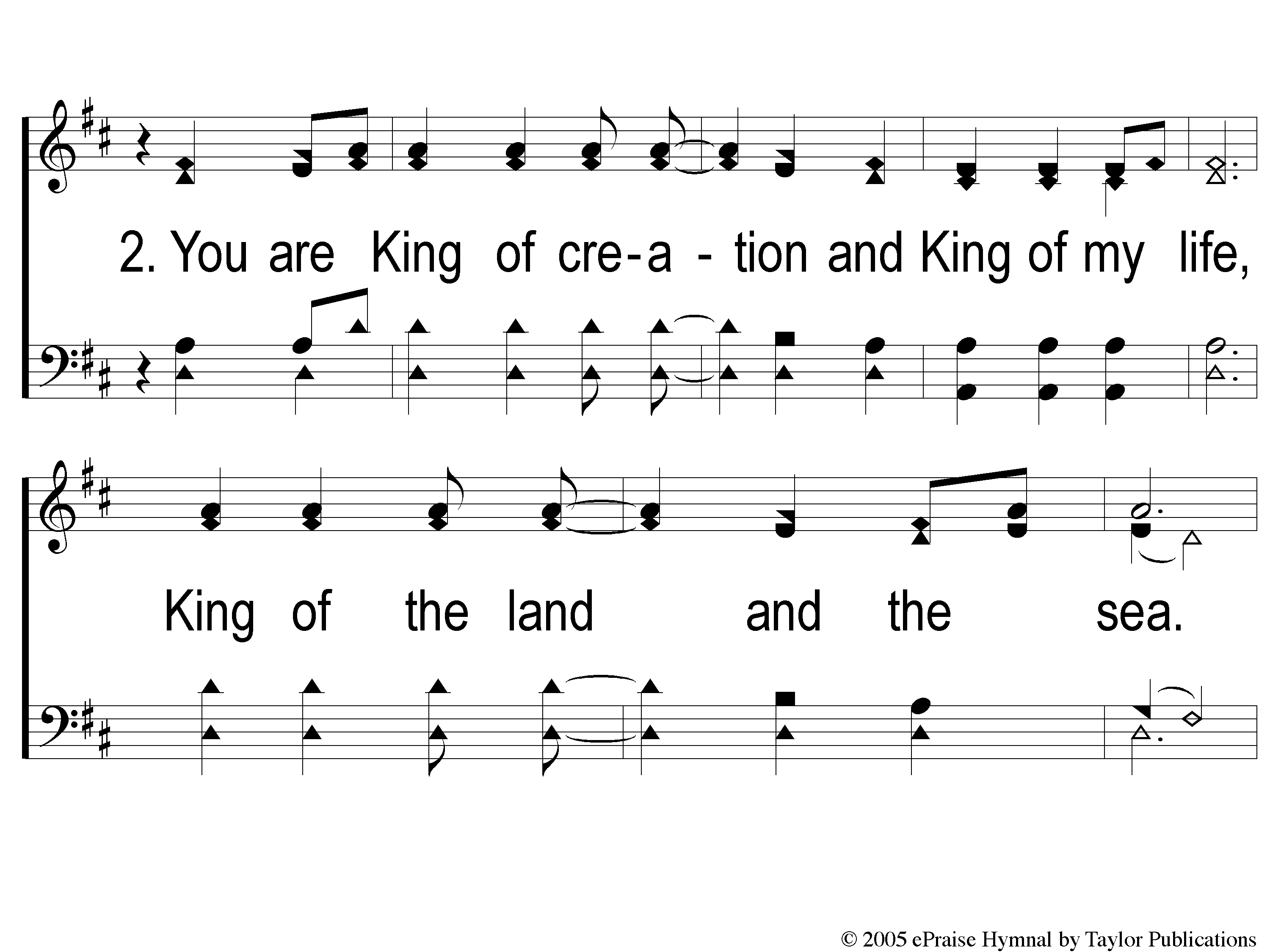 We Bow Down
577
2-1 We Bow Down
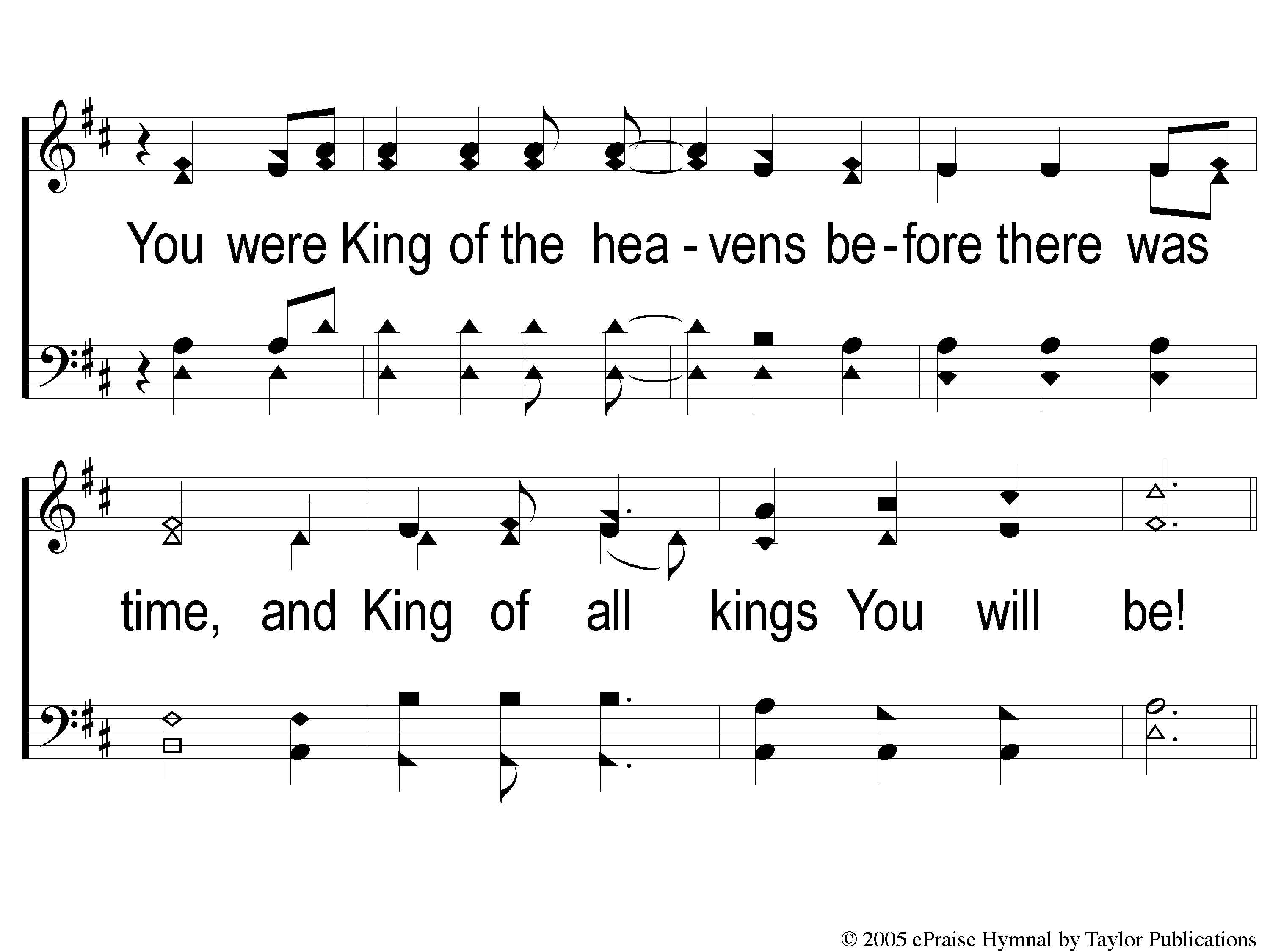 We Bow Down
577
2-2 We Bow Down
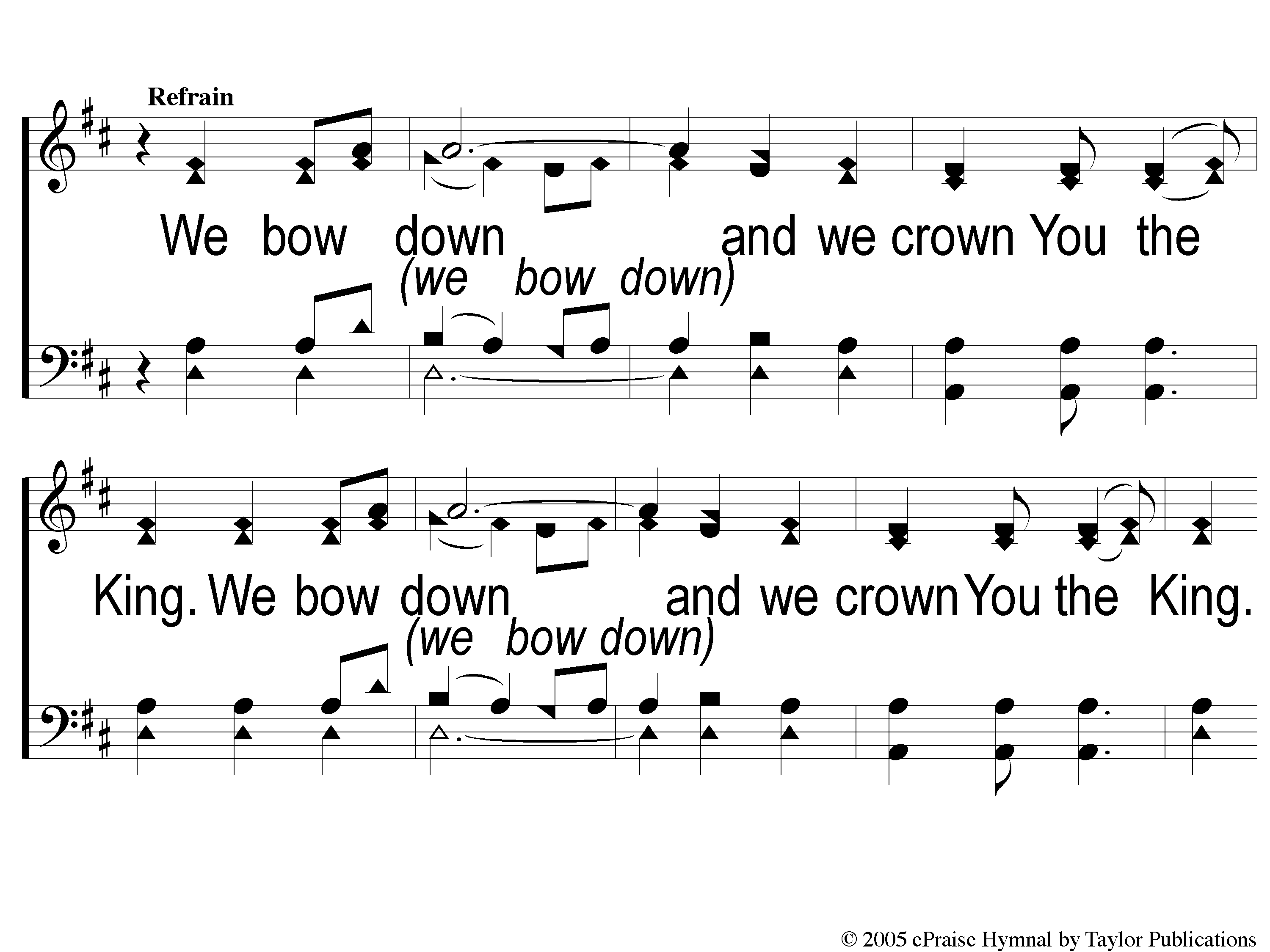 We Bow Down
577
2-3 We Bow Down
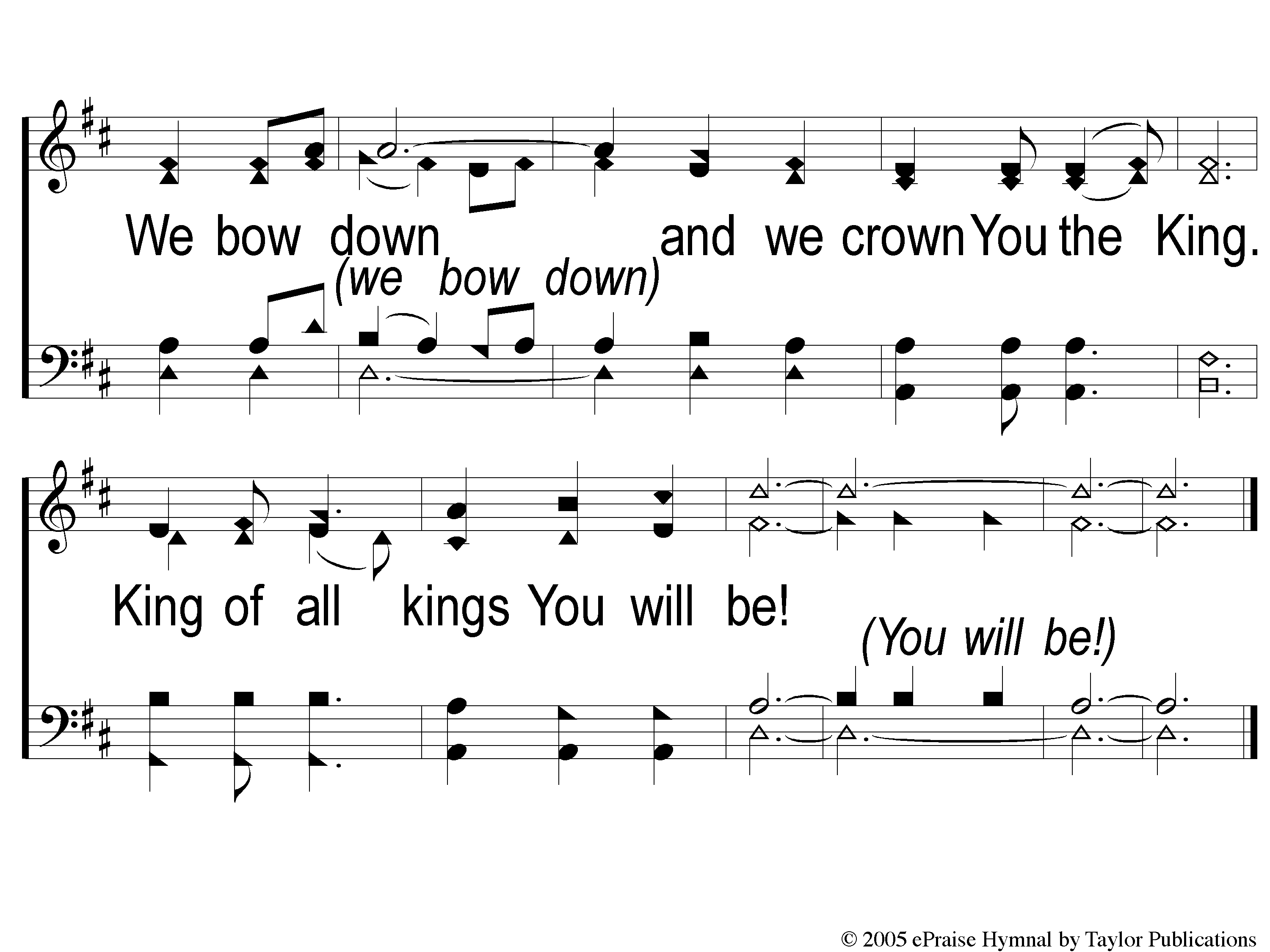 We Bow Down
577
2-4 We Bow Down
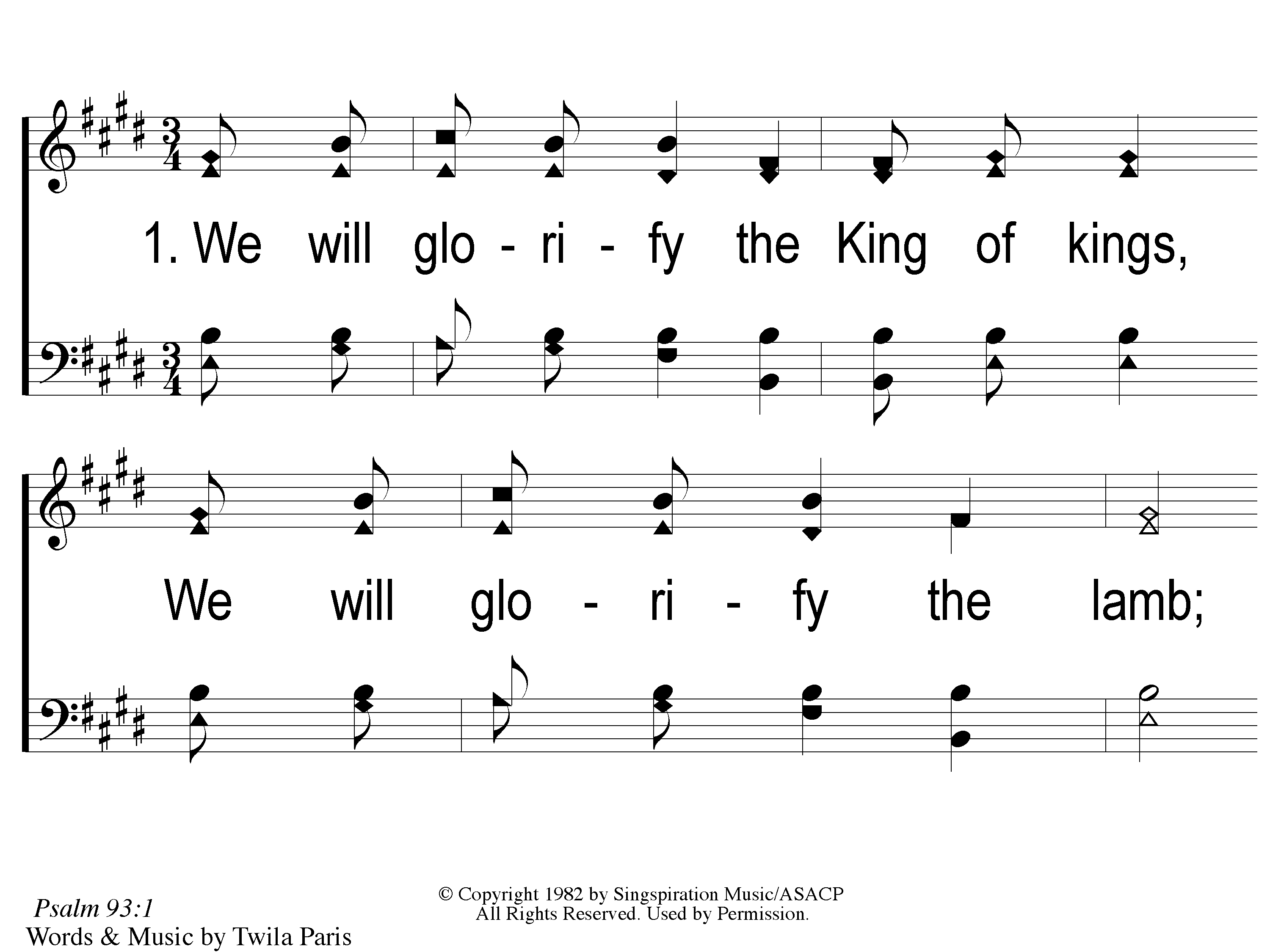 We Will Glorify
578
1-1 We Will Glorify
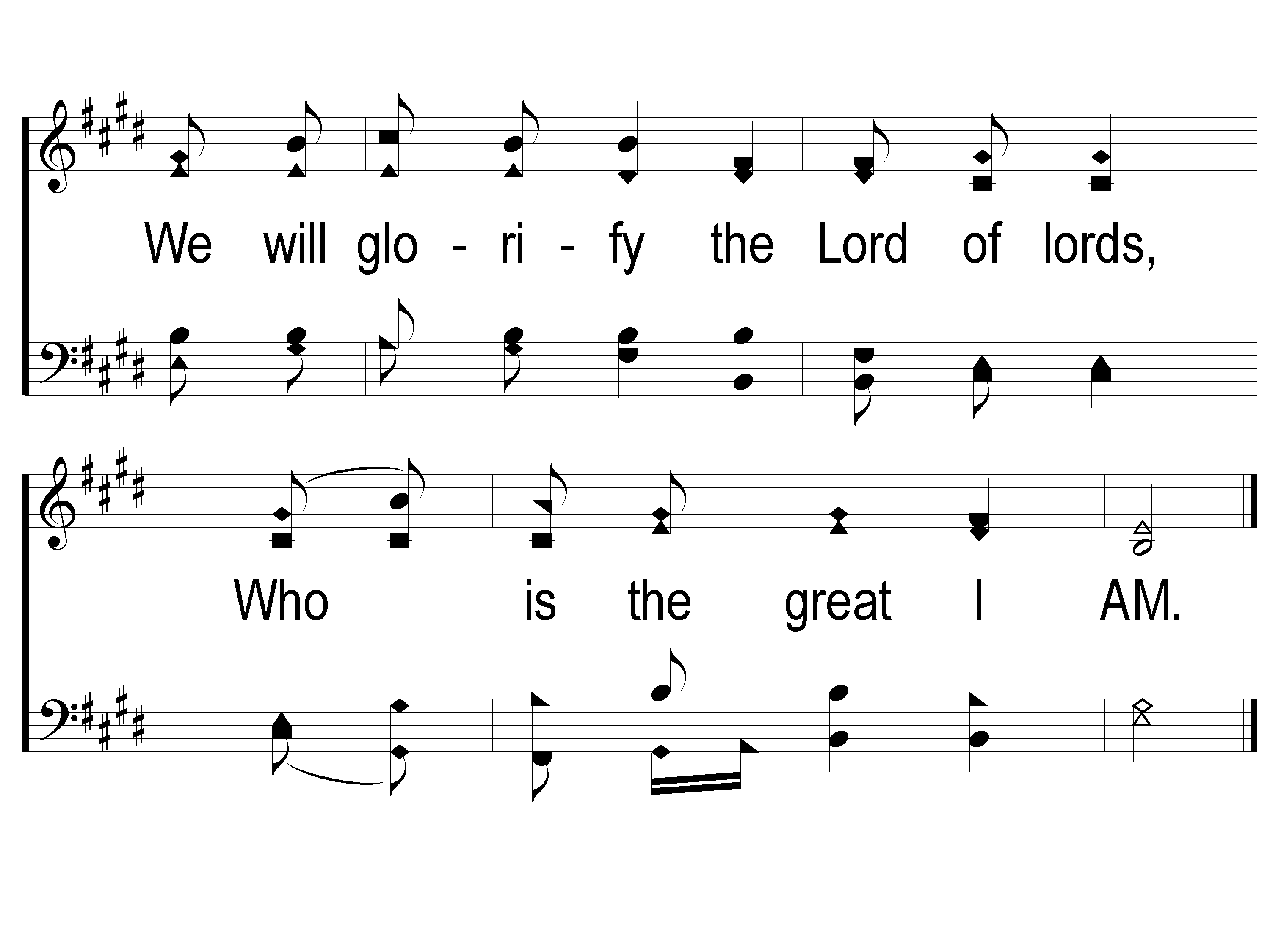 We Will Glorify
578
1-2 We Will Glorify
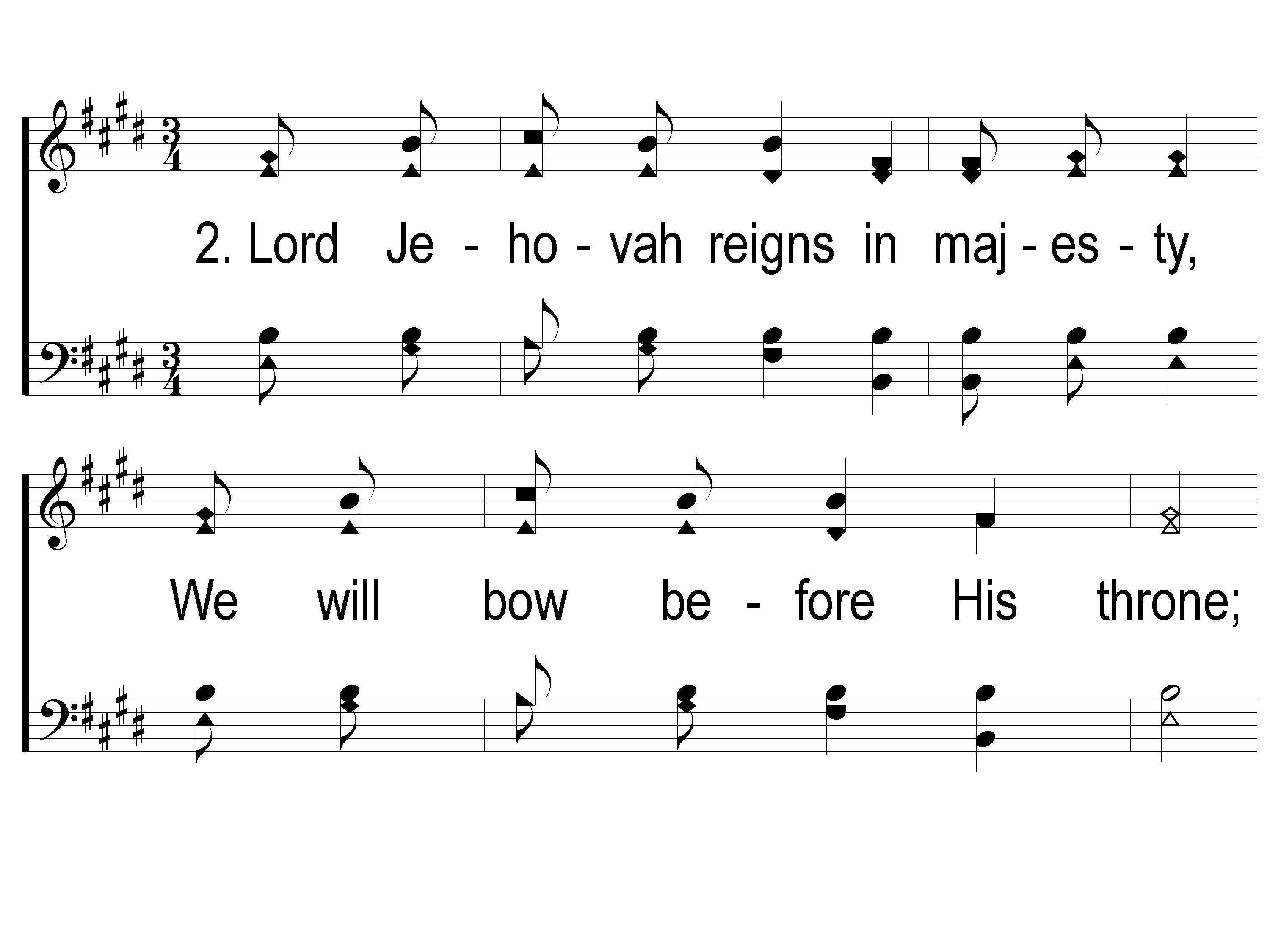 We Will Glorify
578
2-1 We Will Glorify
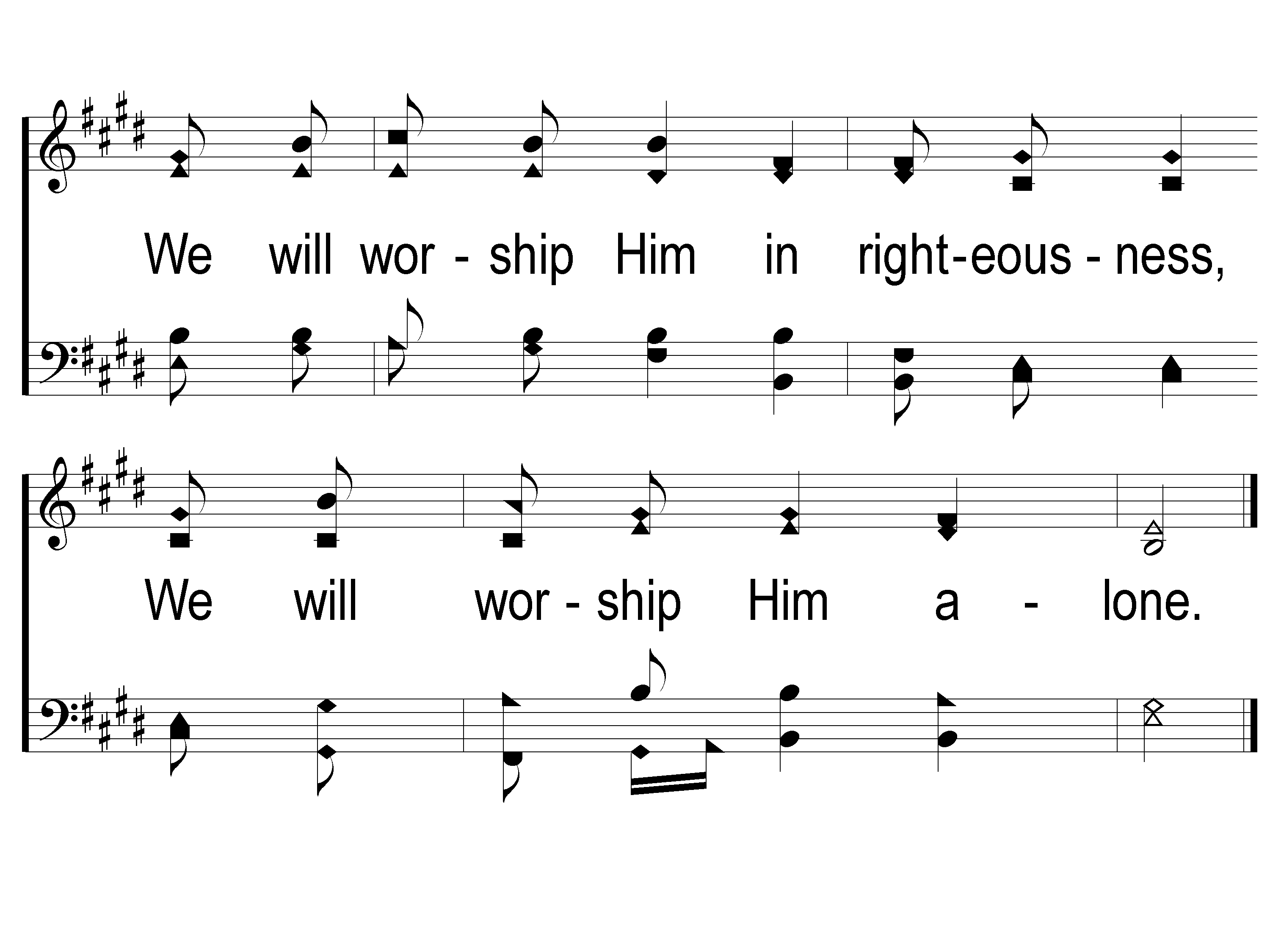 We Will Glorify
578
2-2 We Will Glorify
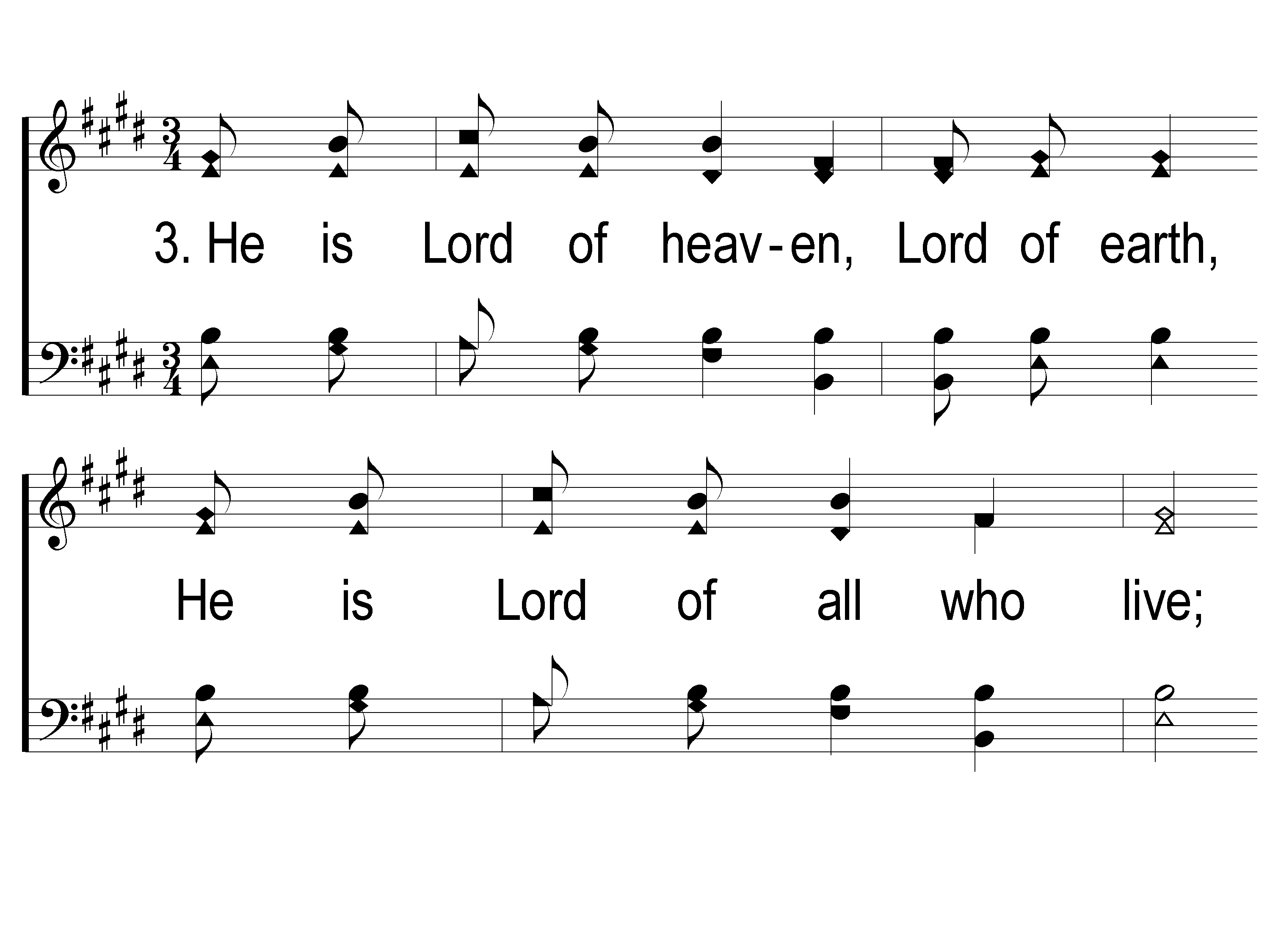 We Will Glorify
578
3-1 We Will Glorify
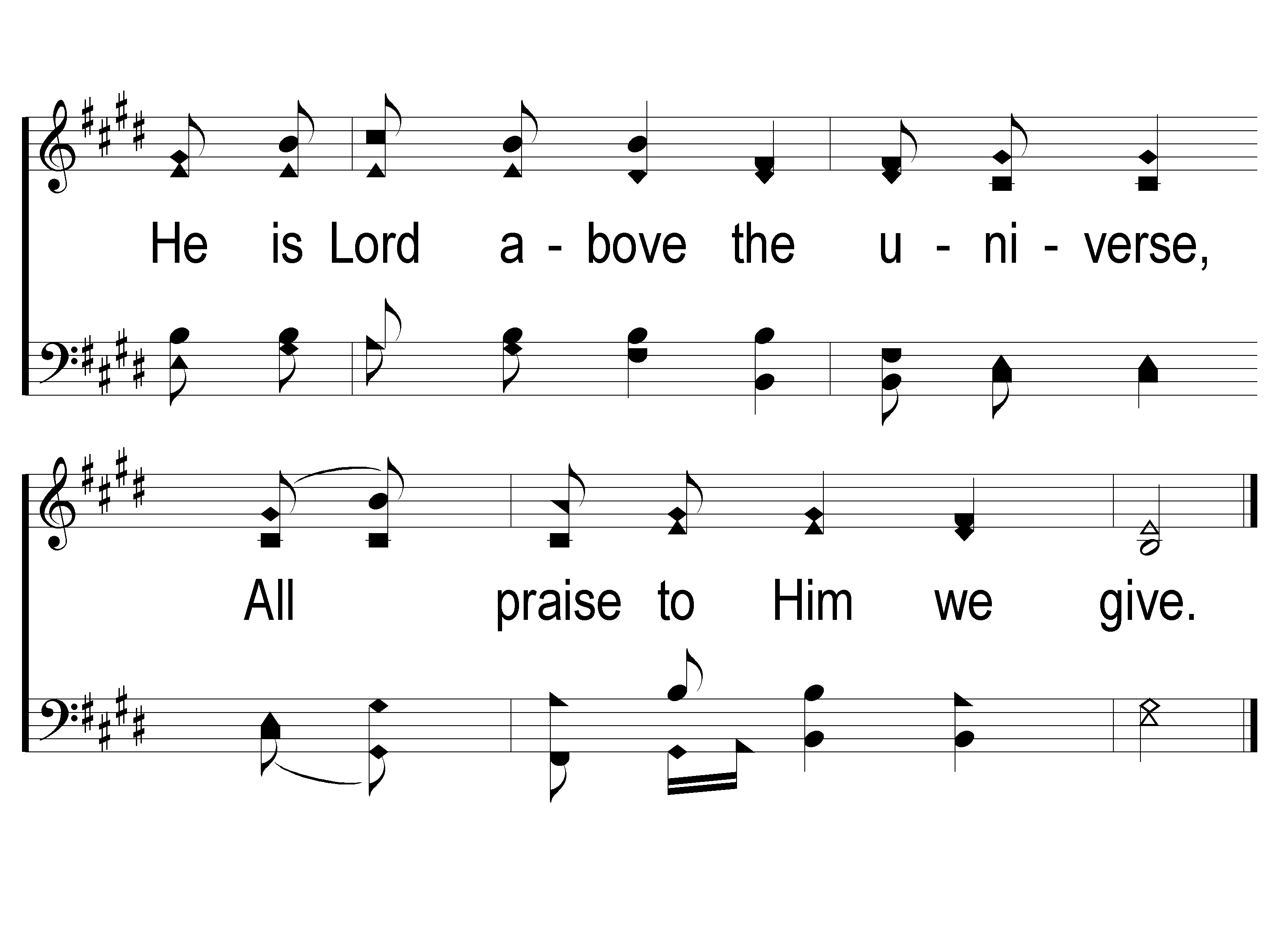 We Will Glorify
578
3-2 We Will Glorify
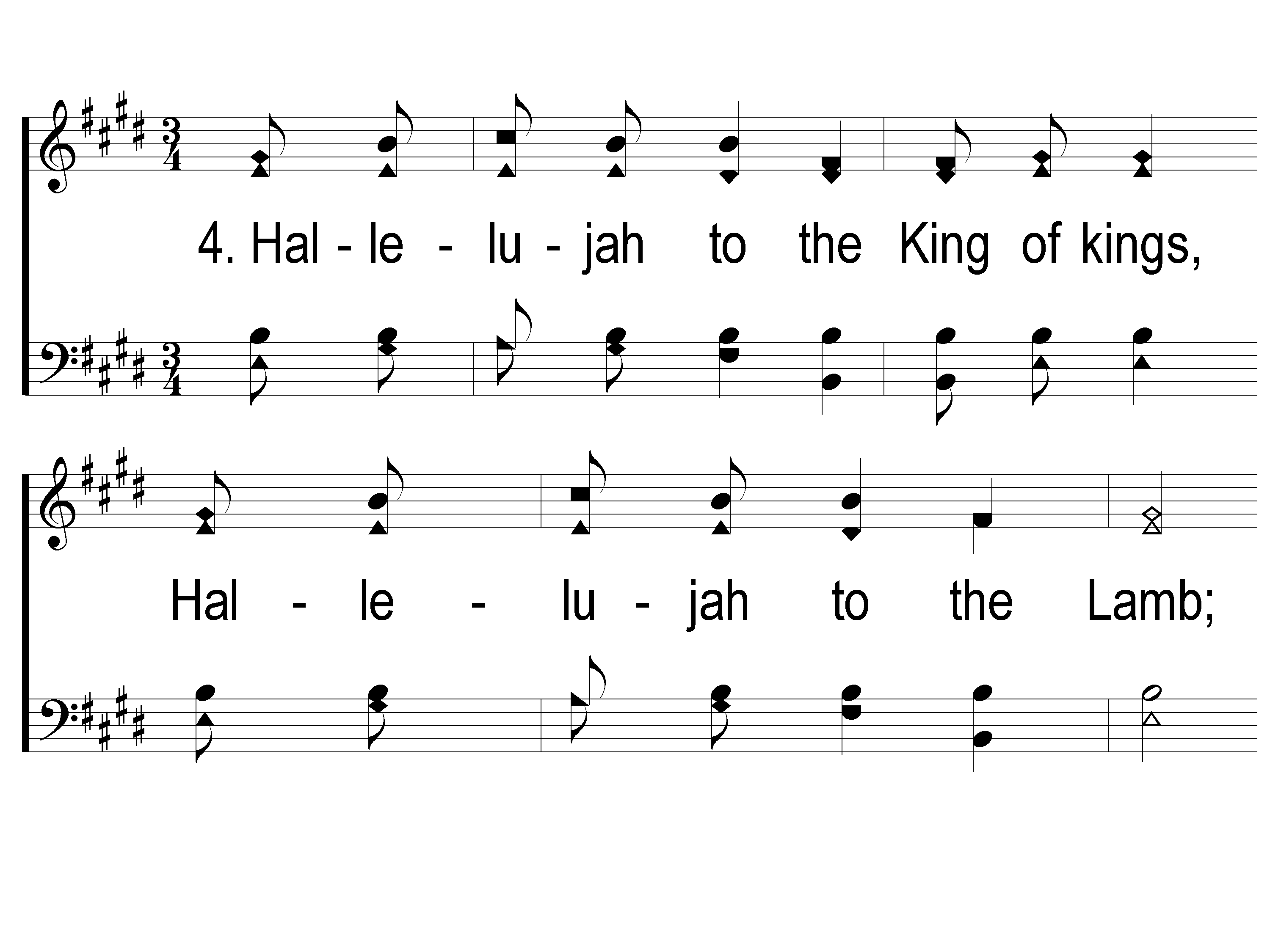 We Will Glorify
578
4-1 We Will Glorify
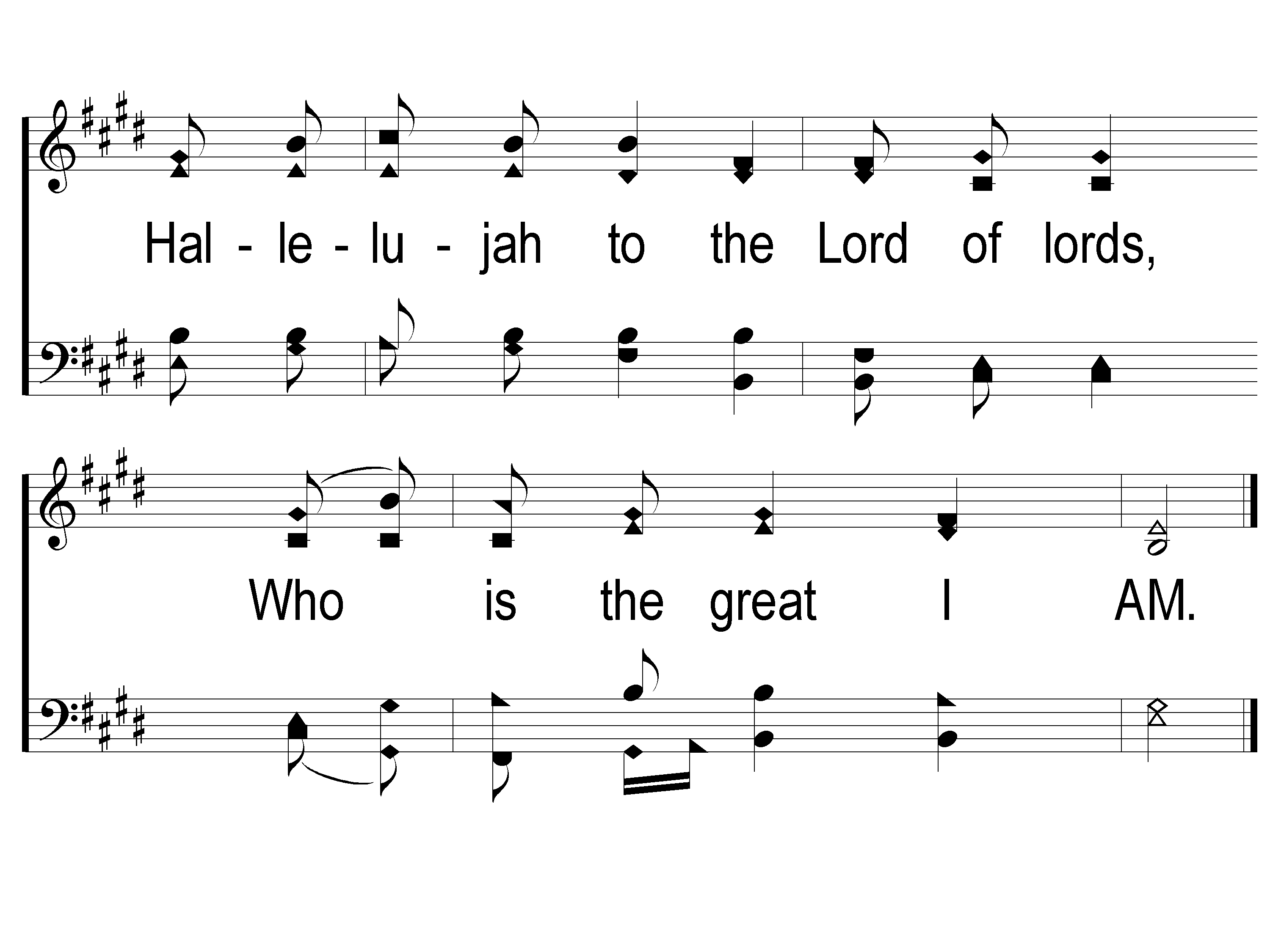 We Will Glorify
578
4-2 We Will Glorify
SCRIPTURE:
Revelation 1:1-3
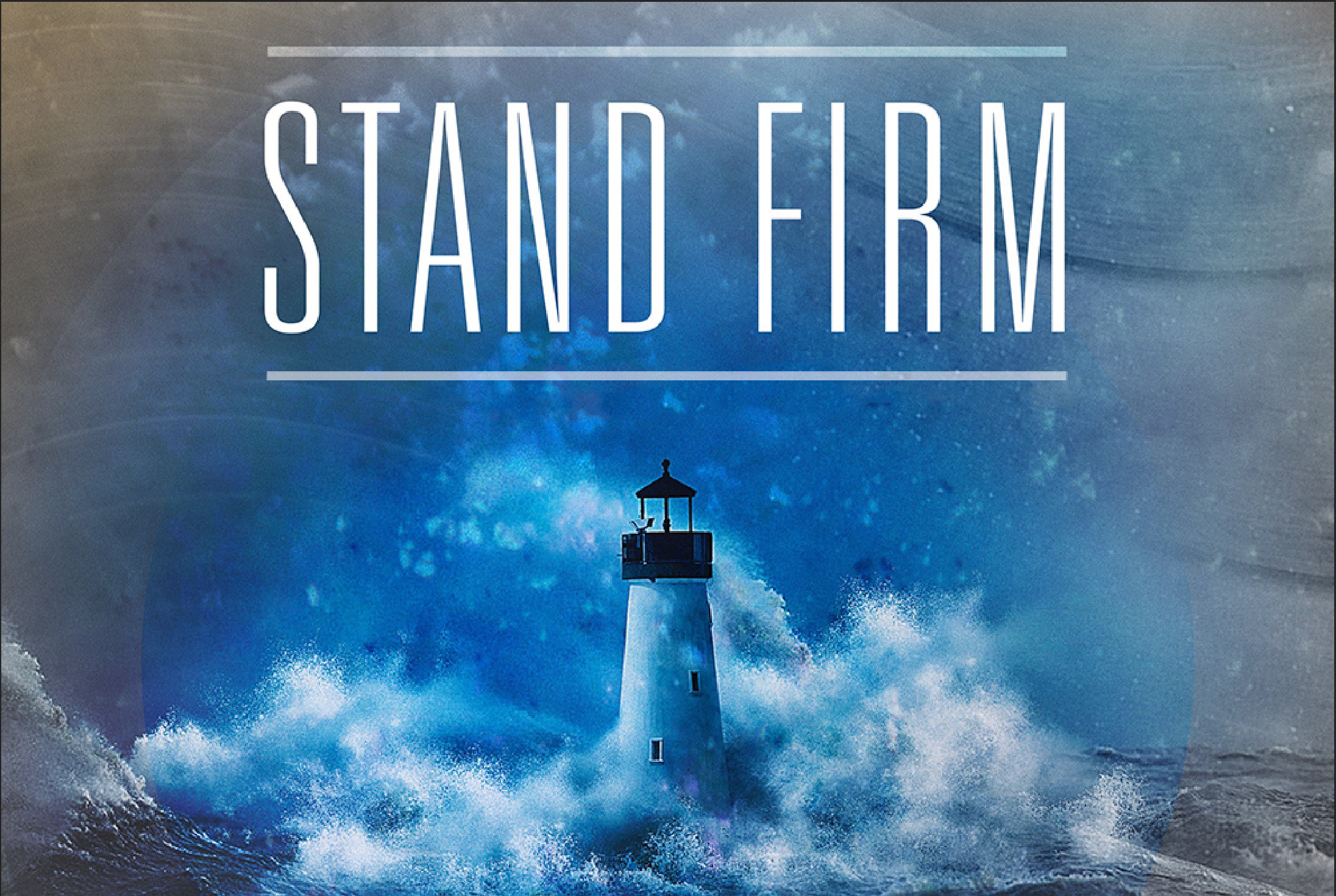 STAND STILl
WHO IS ABLE TO STAND?
WHO IS ABLE TO STAND?
THE REVELATION OF JESUS CHRIST
“WHO IS ABLE TO STAND?”
REVELATION 6:17 (NKJV)
THE REVELATION OF JESUS CHRIST
“THINGS WHICH MUST SHORTLY TAKE PLACE”
REVELATION 1:1 (NKJV)
Two Challenges:
Two Challenges:
Read through all of the book
Two Challenges:
Read through all of the book
Write a one-sentence summary of the book
Summary Sentence:
“Behold, God is on His throne and the Lamb has overcome the Devil and all the nations.”
Summary Sentence:
“Behold, God is on His throne and the Lamb has overcome the Devil and all the nations.”
Classify the Book
What is its Genre of Literature?
Classify the Book
What is its Genre of Literature?
A Letter
Classify the Book
What is its Genre of Literature?
A Letter
A Prophecy
Classify the Book
What is its Genre of Literature?
A Letter
A Prophecy
Apocalyptic
Classify the Book
What is its Genre of Literature?
A Letter
A Prophecy
Apocalyptic
Apokalypsis = to unveil, to reveal
Revelation Chapter 1
The Scope (v. 1-3)
THE SCOPE (v. 1-3)
The Author
John  The Apostle (Mk. 1:19ff)
THE SCOPE (v. 1-3)
The Author
John  The Apostle (Mk. 1:19ff)
Mk. 3:17 – one of the “Sons of Thunder”
THE SCOPE (v. 1-3)
The Author
John  The Apostle (Mk. 1:19ff)
Mk. 3:17 – one of the “Sons of Thunder”
“the disciple whom Jesus loved” – Jn. 13:23, 19:26
THE SCOPE (v. 1-3)
The Author
Exiled on the Island of Patmos (v. 9, 2:10)
THE SCOPE (v. 1-3)
The Author
Exiled on the Island of Patmos (v. 9, 2:10)
By Emperor Domitian (81-96 AD)
THE SCOPE (v. 1-3)
The Author
Exiled on the Island of Patmos (v. 9, 2:10)
By Emperor Domitian (81-96 AD) – Why?
Empire-wide persecution
No mention of persecution in Ephesians
THE SCOPE (v. 1-3)
The Aim
To Reveal the Near Future (v. 1a, 3)
THE SCOPE (v. 1-3)
The Aim
To Reveal the Near Future (v. 1a, 3)
“shortly” – 22:7a, Acts 25:4
“near” – 22:10, Lk. 21:31, Matt. 26:18
THE SCOPE (v. 1-3)
The Aim
To Bless those who Read, Hear, & Do (v. 3)
Rev. 22:7b
Revelation Chapter 1
The Scope (v. 1-3)
Revelation Chapter 1
The Scope (v. 1-3)
The Salutation (v. 4-8)
THE SALUTATION (v. 4-8)
The Audience
The 7 churches of Asia Minor
Modern-day Turkey
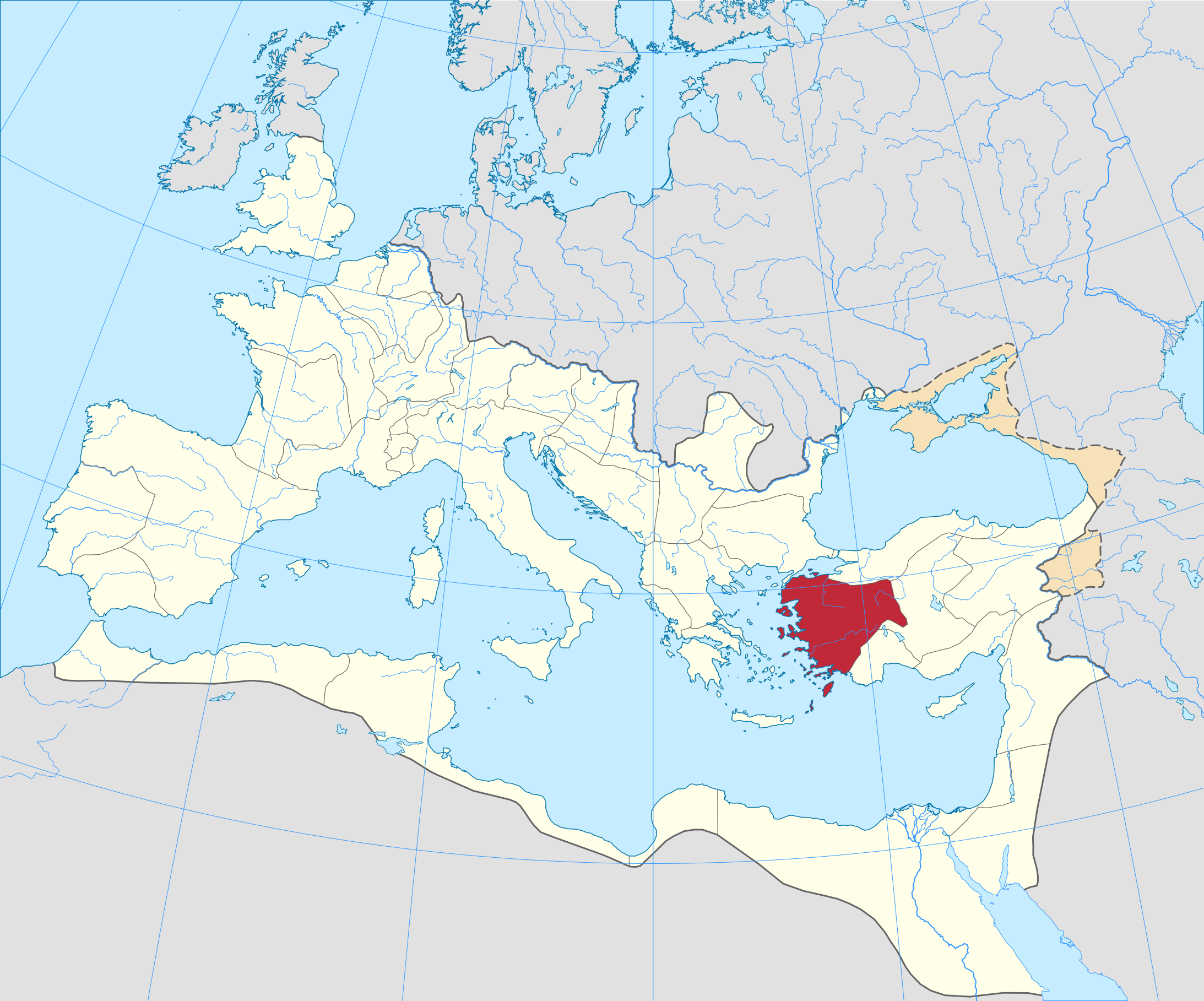 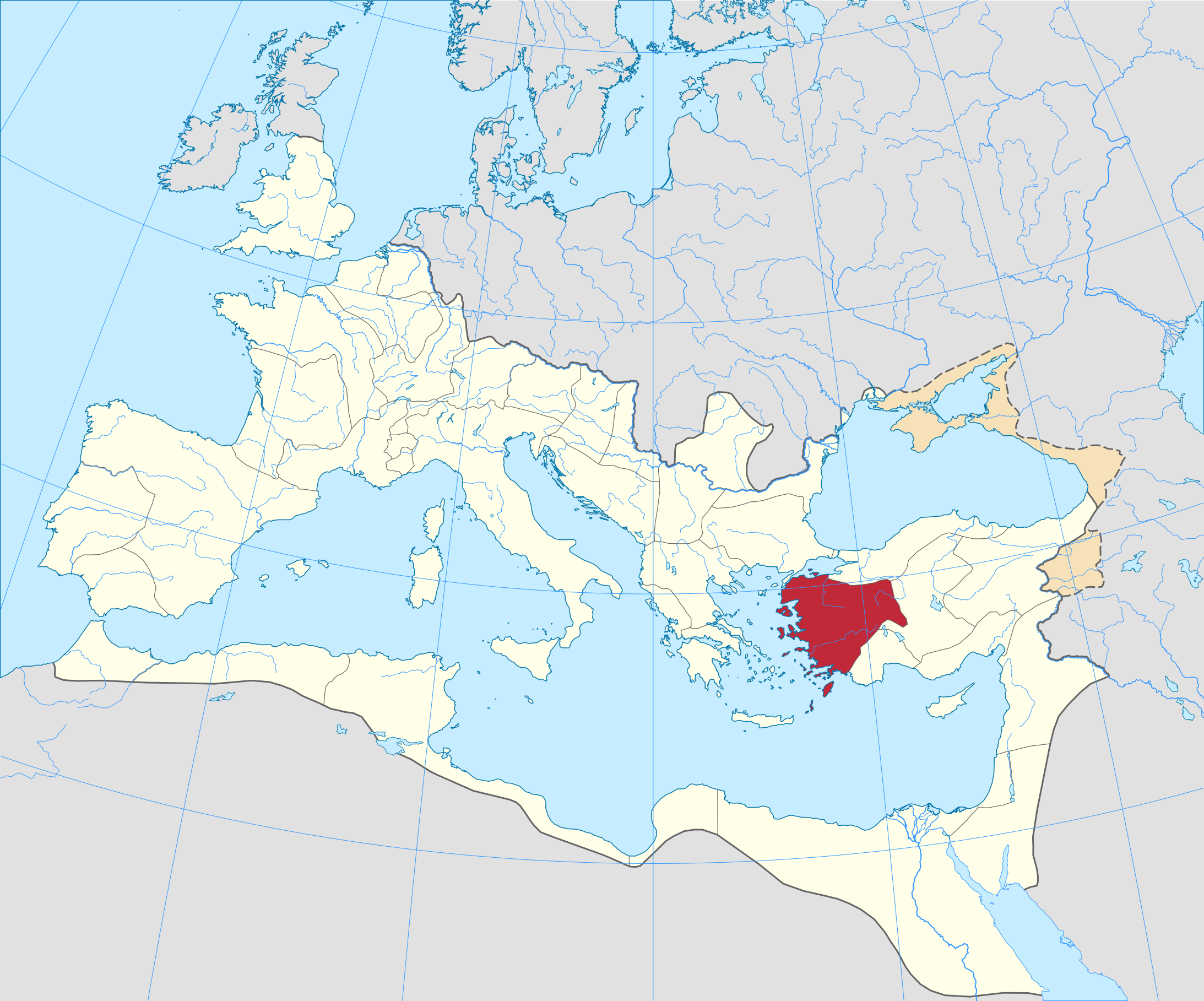 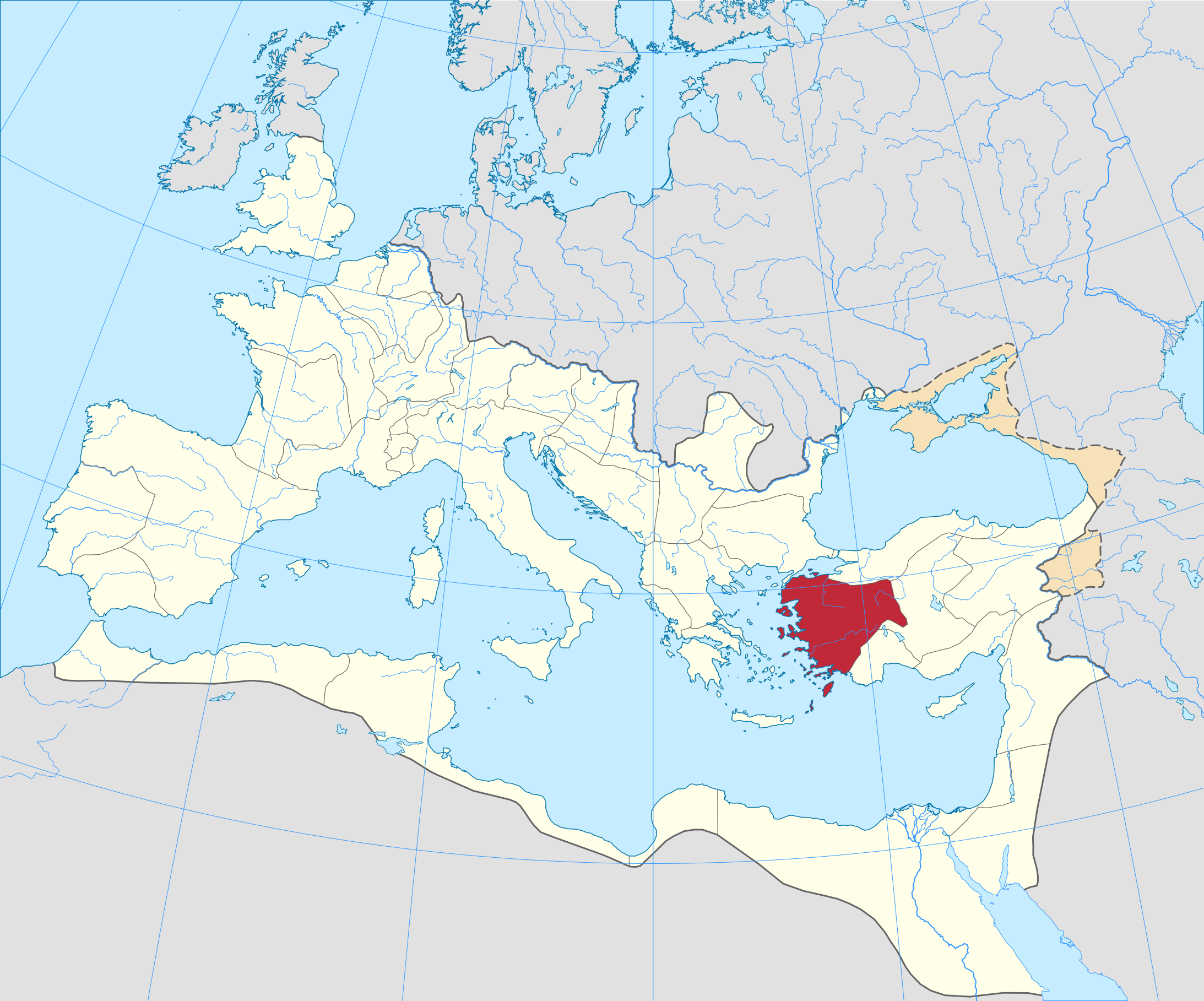 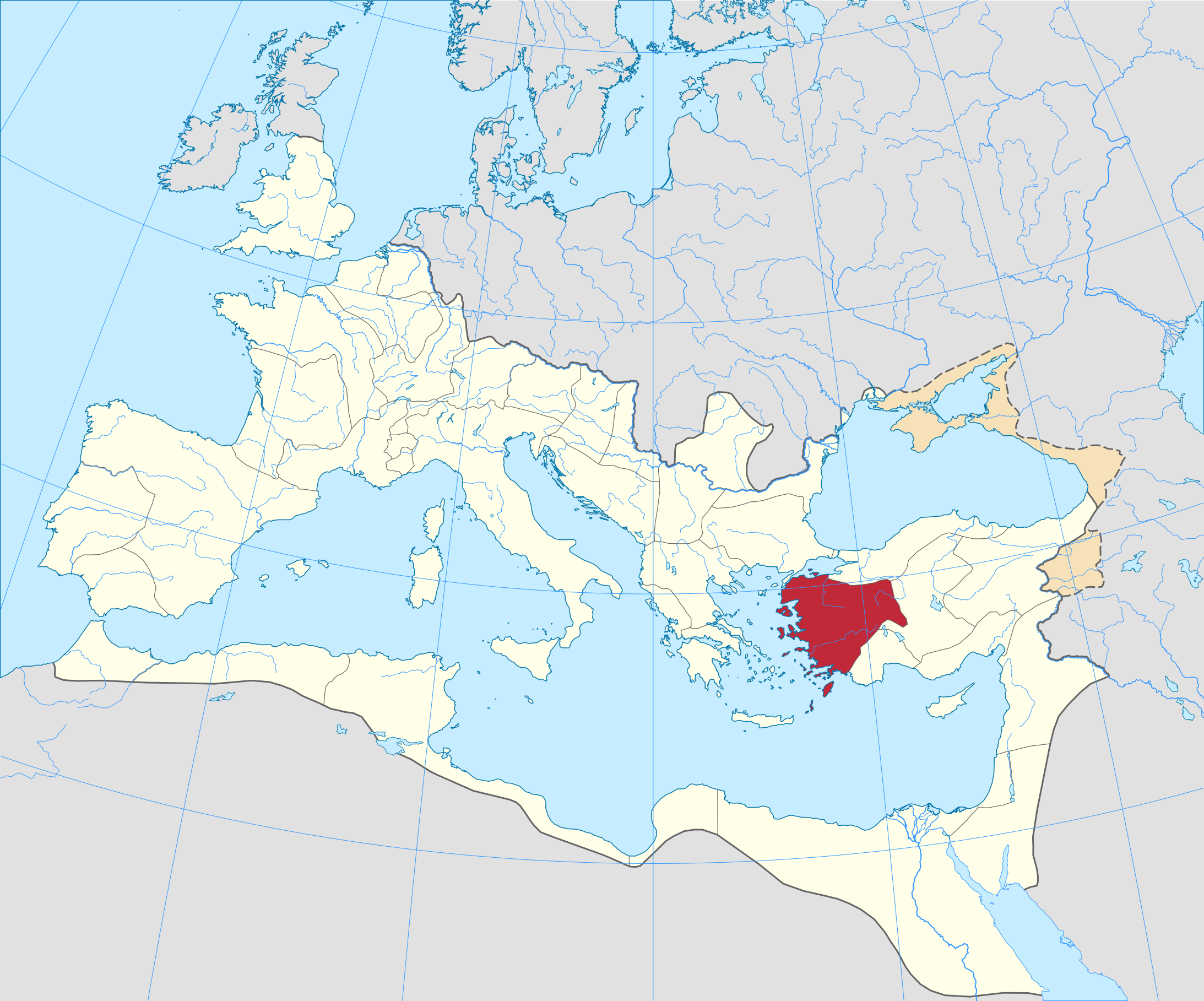 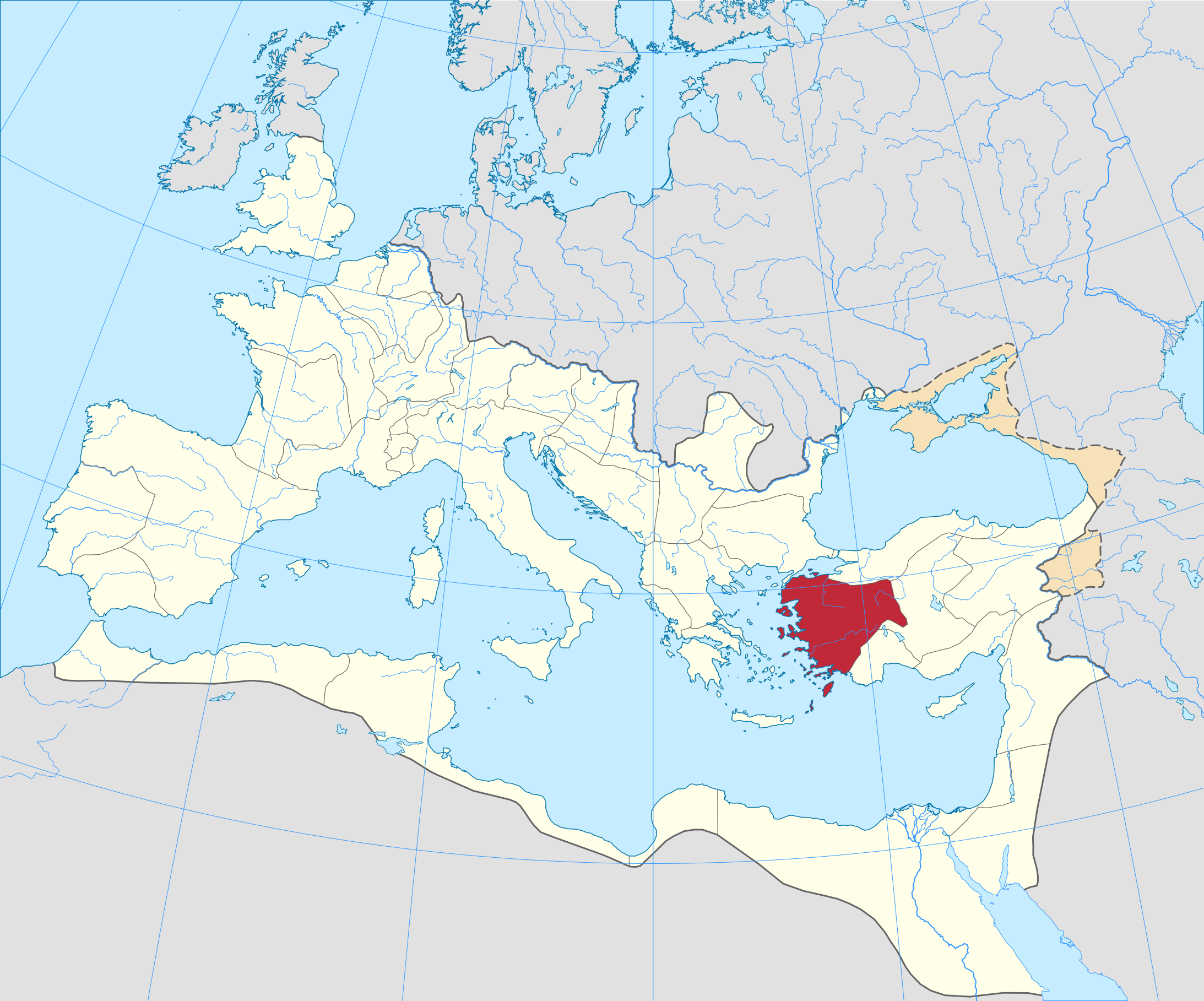 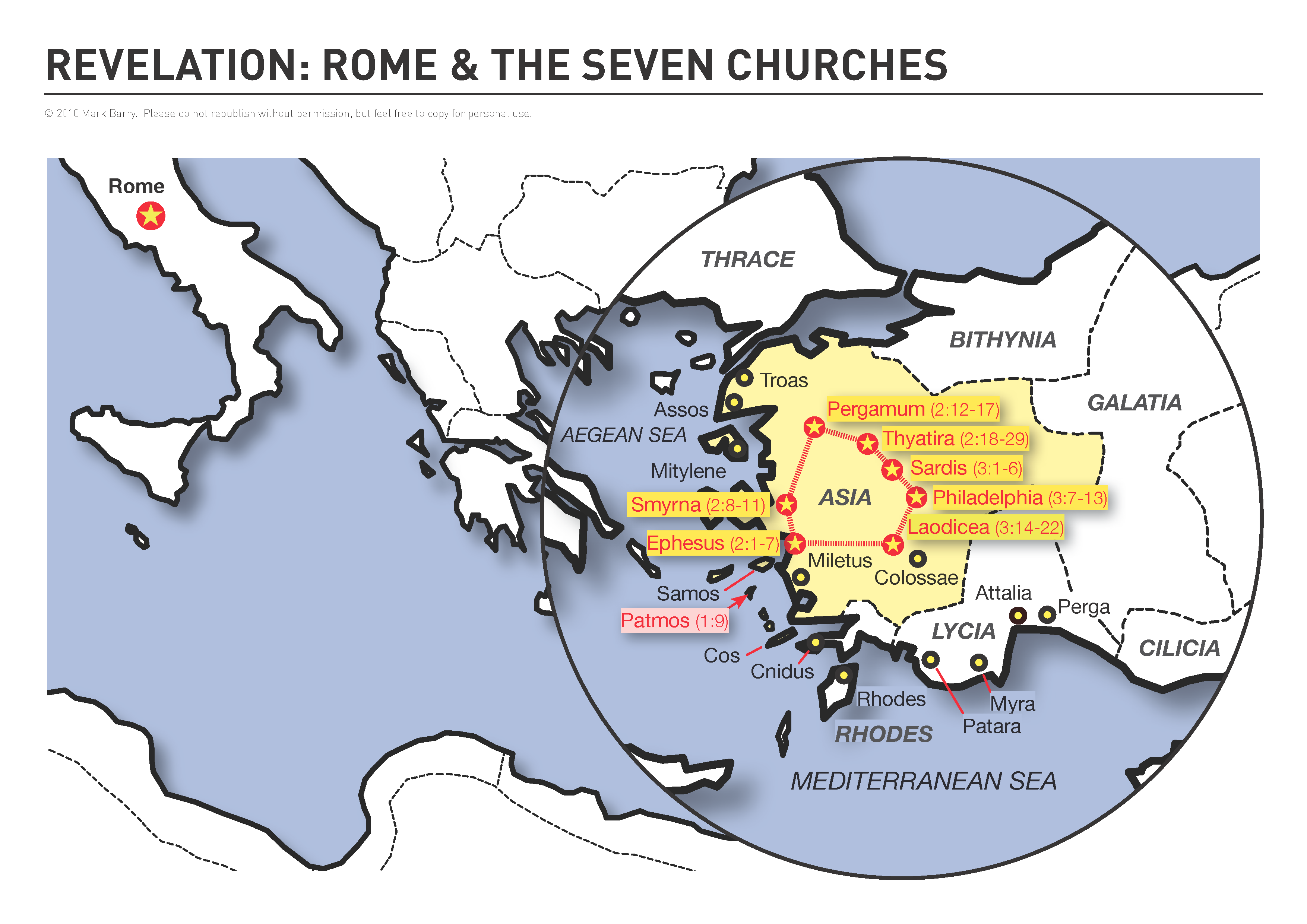 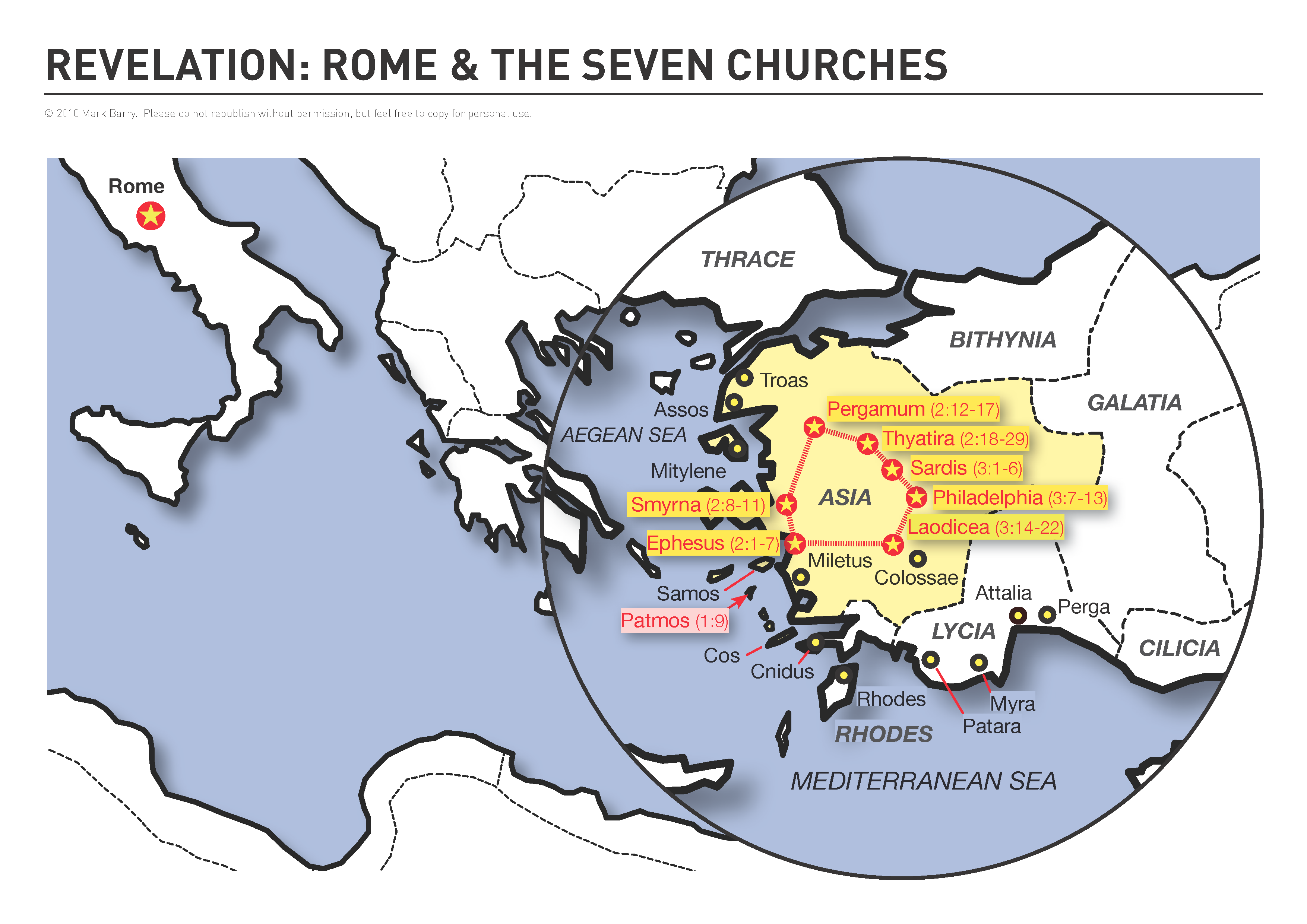 THE SALUTATION (v. 4-8)
The Authority
The Father (v. 4)
Deut. 33:27, Psa. 90:2
THE SALUTATION (v. 4-8)
The Authority
Jesus Christ (v. 5-6)
THE SALUTATION (v. 4-8)
The Authority
Jesus Christ (v. 5-6)
“Faithful Witness” – Prov. 14:5, Isa. 55:4, Jn. 5:36
THE SALUTATION (v. 4-8)
The Authority
Jesus Christ (v. 5-6)
“Faithful Witness” – Prov. 14:5, Isa. 55:4, Jn. 5:36
“Firstborn from the dead” – 1 Cor. 15:20, Col. 1:18
THE SALUTATION (v. 4-8)
The Authority
Jesus Christ (v. 5-6)
“Faithful Witness” – Prov. 14:5, Isa. 55:4, Jn. 5:36
“Firstborn from the dead” – 1 Cor. 15:20, Col. 1:18
“Ruler over the kings of the earth” – 11:15, 17:14, 19:16
Revelation Chapter 1
The Scope (v. 1-3)
The Salutation (v. 4-8)
Revelation Chapter 1
The Scope (v. 1-3)
The Salutation (v. 4-8)
The Signs (v. 9-20)
THE SIGNS (v. 9-20)
To the Servant (v. 9-11)
A sign of assurance! – “The Alpha & The Omega”
THE SIGNS (v. 9-20)
To the Servant (v. 9-11)
A sign of assurance! – “The Alpha & The Omega”
Jn. 16:33
1 Thess. 1:6
2 Tim. 3:12
THE SIGNS (v. 9-20)
Of the Sovereign (v. 12-20)
The Description (v. 12-16)
The Reaction (v. 17a)
The Motivation (v. 17b-20)
SUMMARY
SUMMARY
Revelation is a Letter & a Prophecy
SUMMARY
Revelation is a Letter & a Prophecy
Revelation was revealed to John in Visions
SUMMARY
Revelation is a Letter & a Prophecy
Revelation was revealed to John in Visions
Revelation is a book of HOPE for Christians
How will you respond to Jesus?
SONG:
Burdens Are Lifted
#912
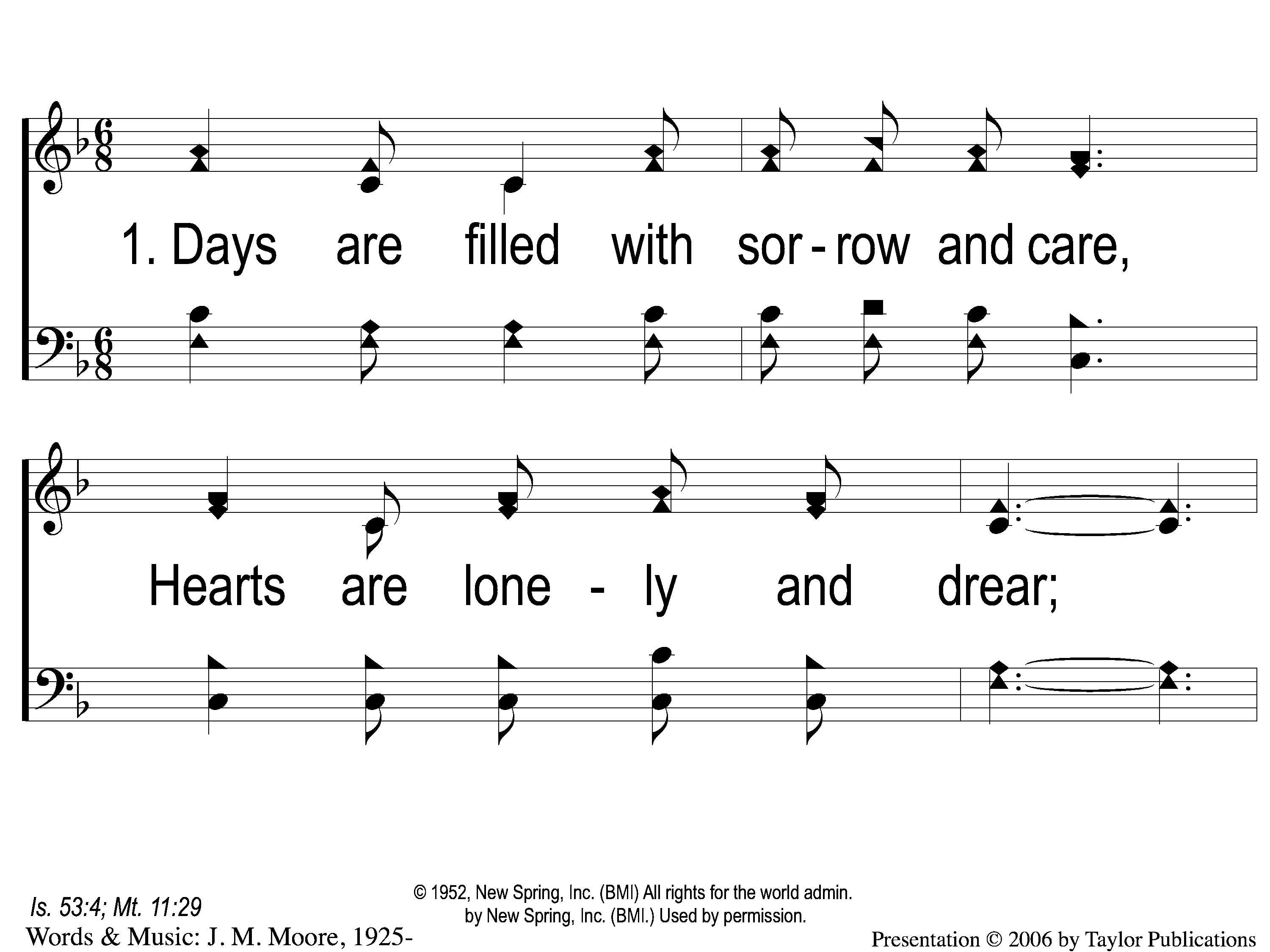 912
Burdens Are Lifted At Calvary
1-1 Burdens Are Lifted At Calvary
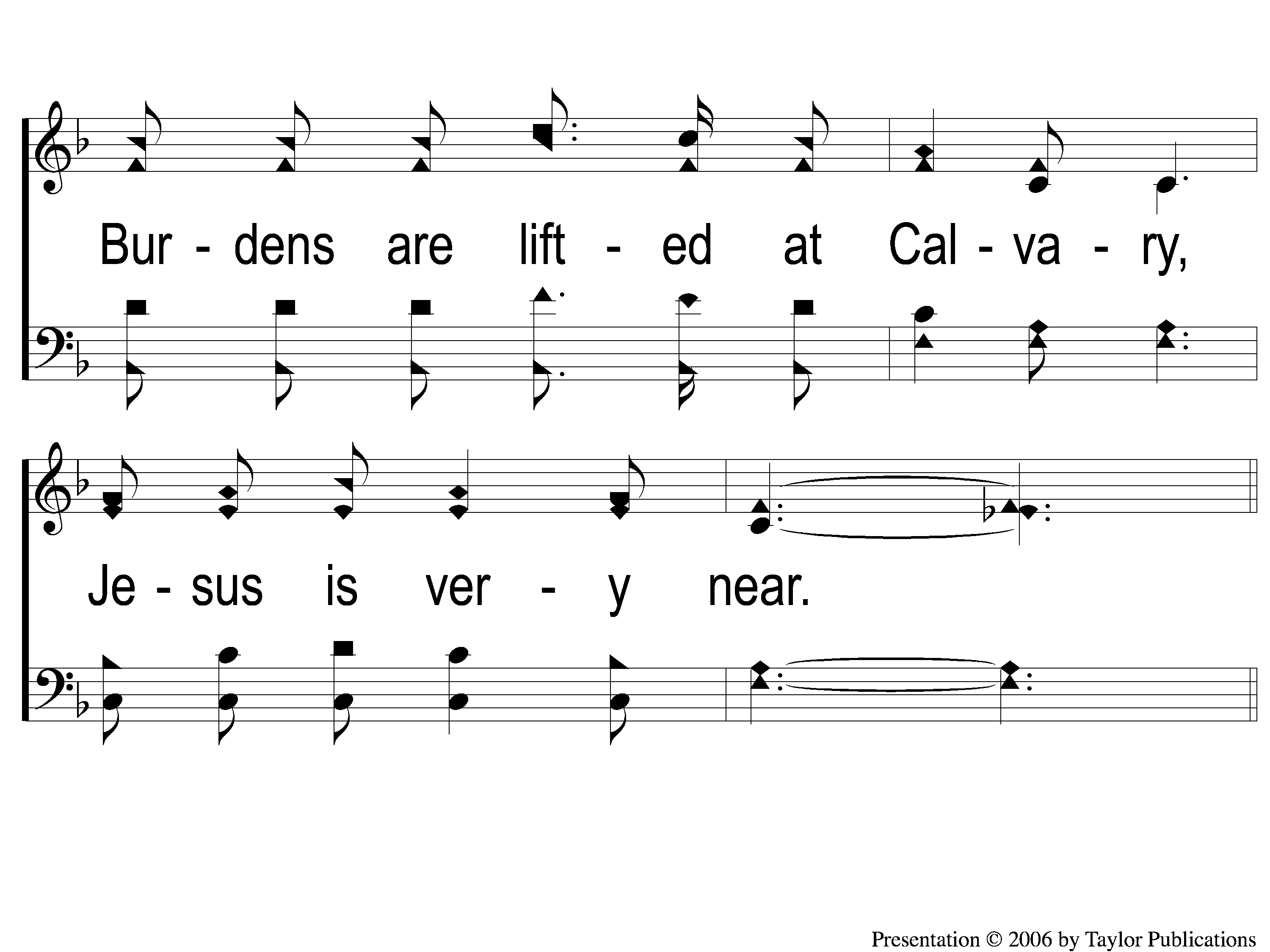 912
Burdens Are Lifted At Calvary
1-2 Burdens Are Lifted At Calvary
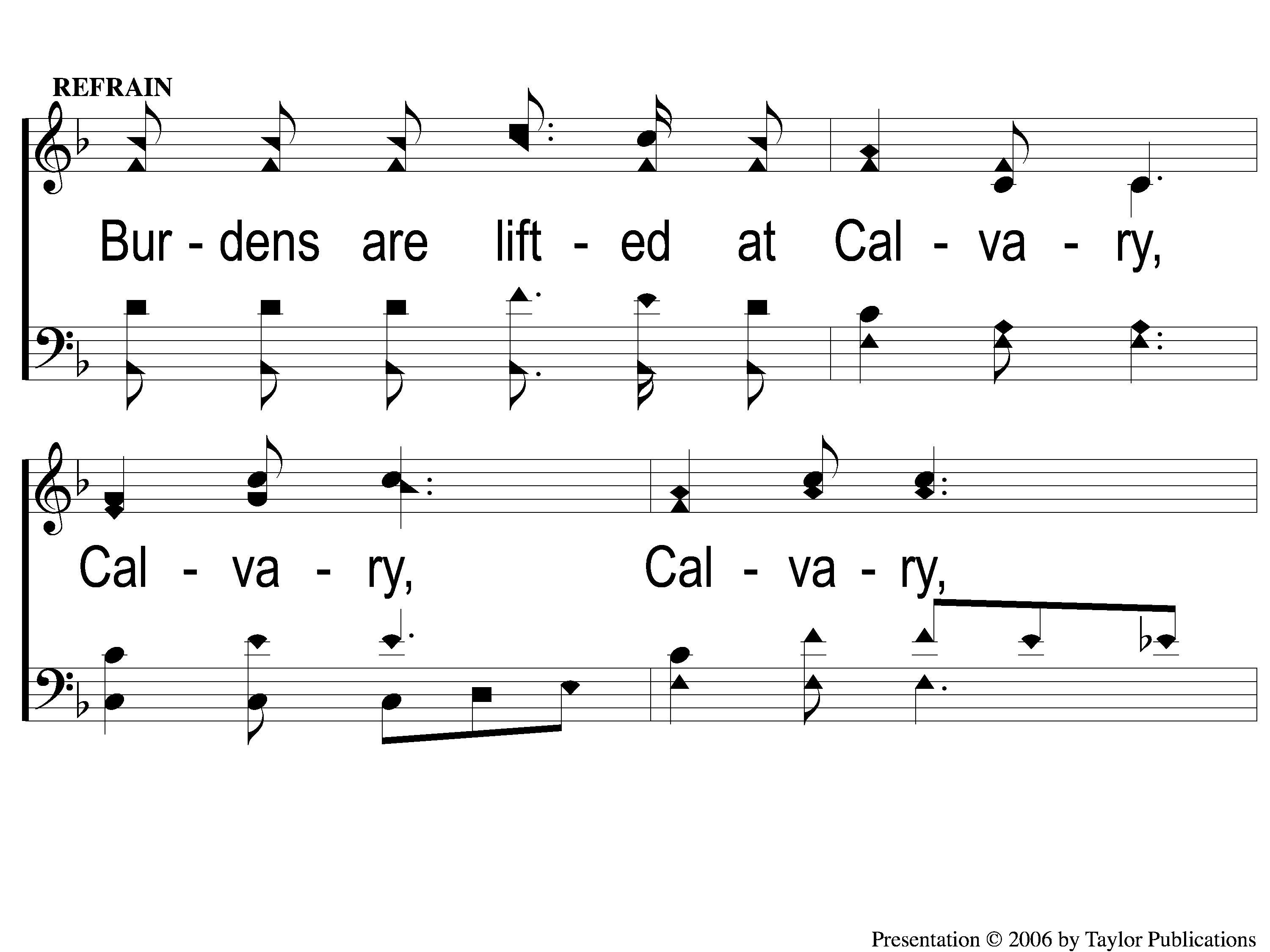 912
Burdens Are Lifted At Calvary
C-1 Burdens Are Lifted At Calvary
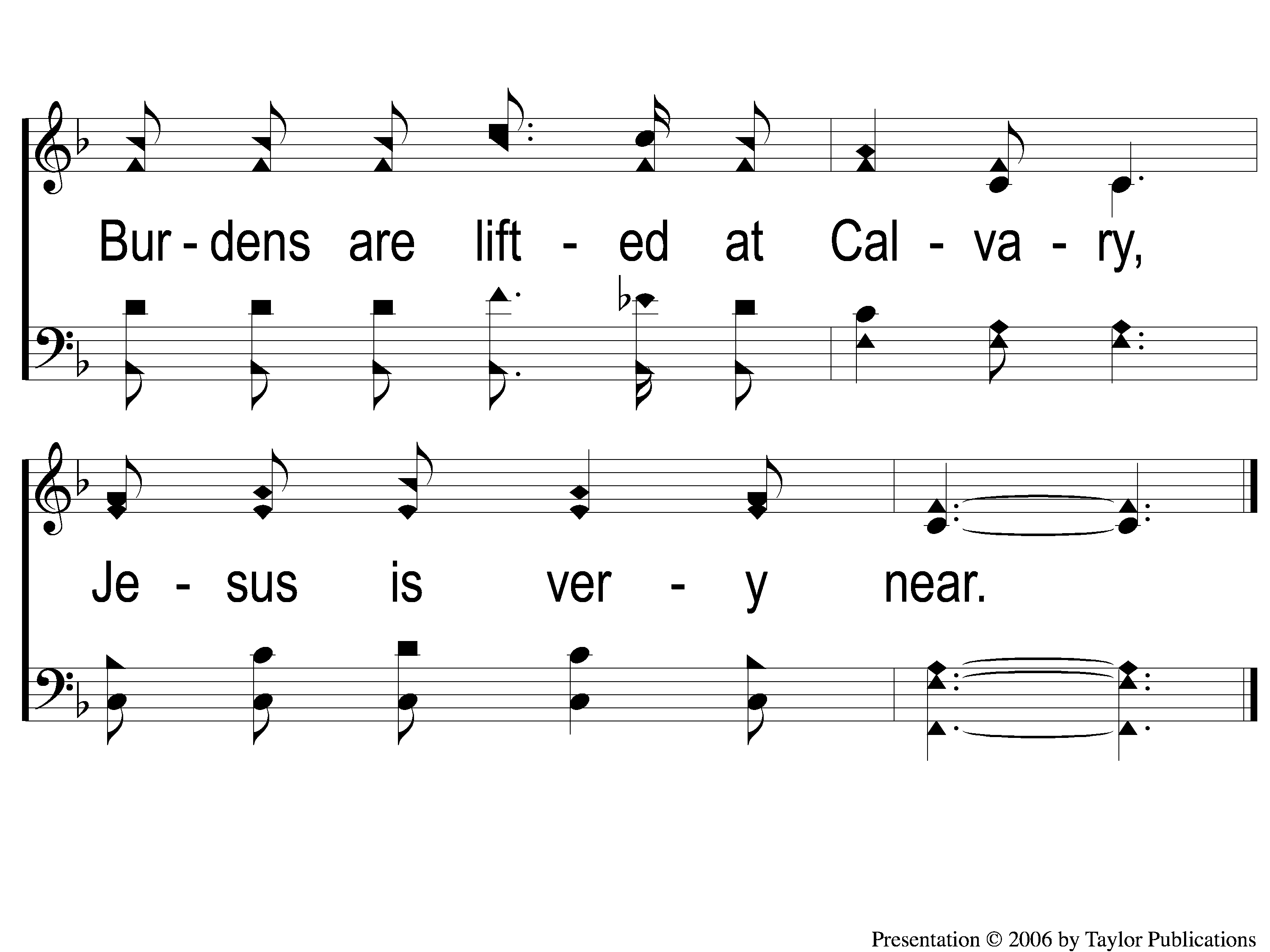 912
Burdens Are Lifted At Calvary
C-2 Burdens Are Lifted At Calvary
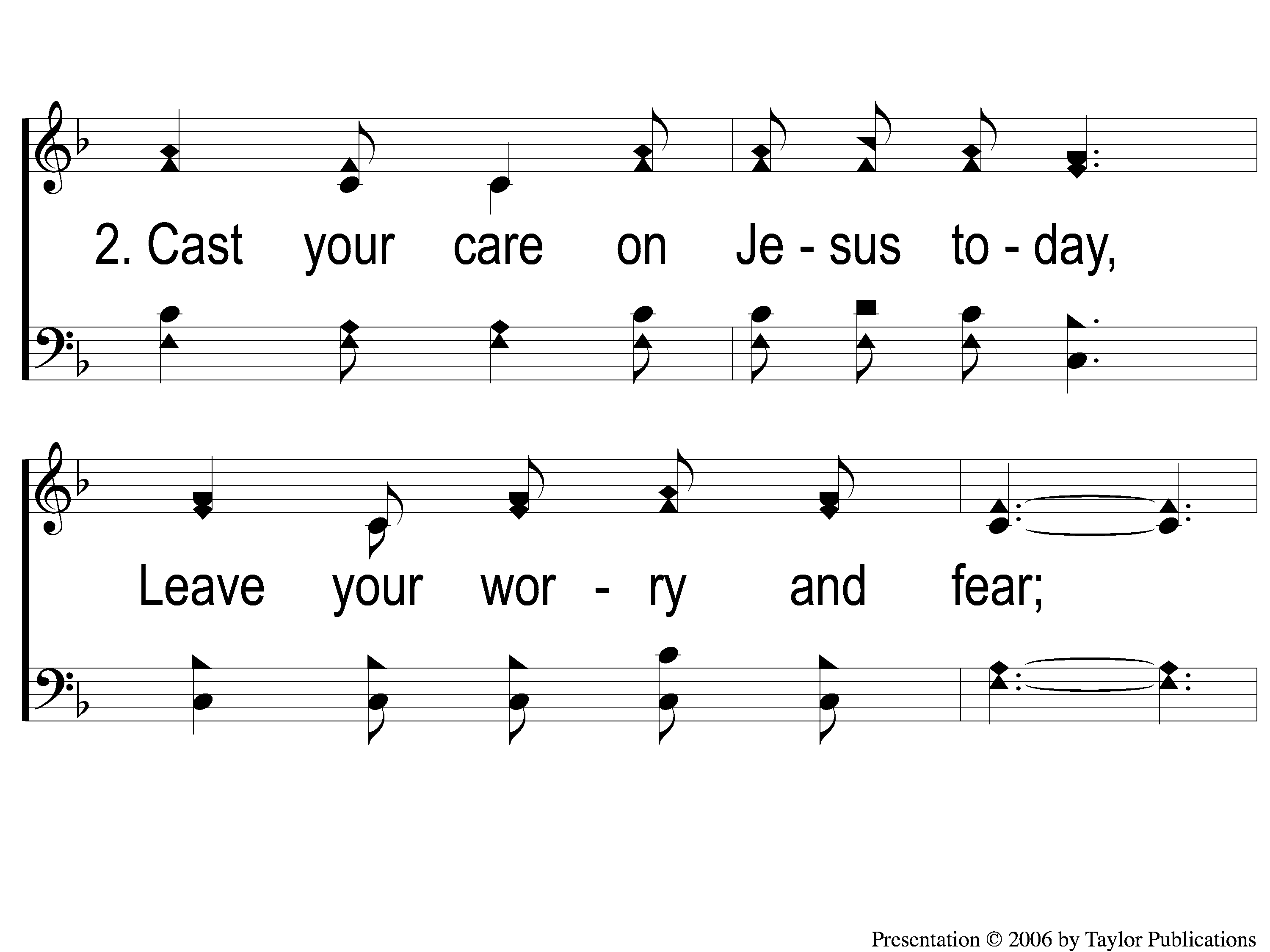 912
Burdens Are Lifted At Calvary
2-1 Burdens Are Lifted At Calvary
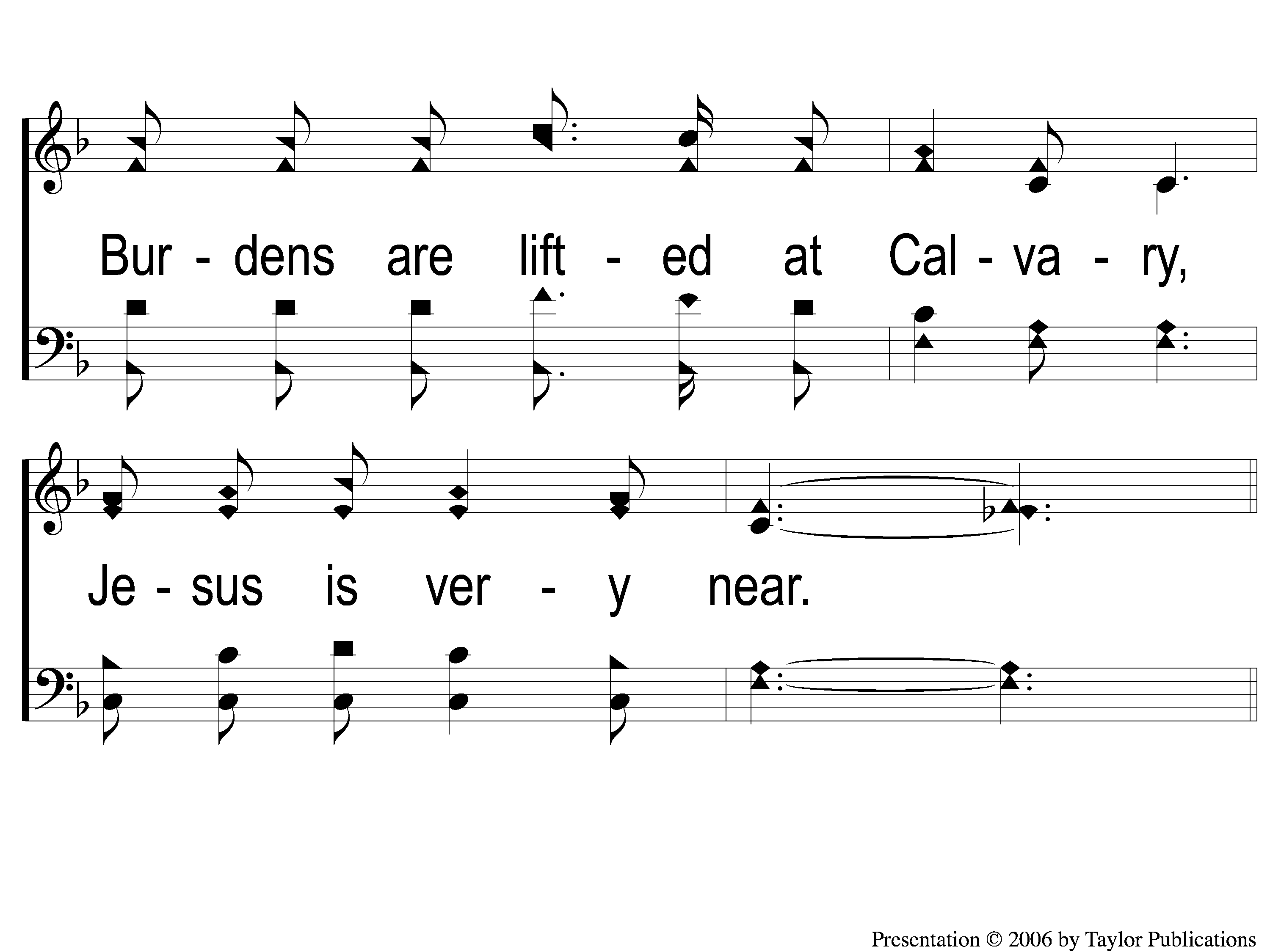 912
Burdens Are Lifted At Calvary
2-2 Burdens Are Lifted At Calvary
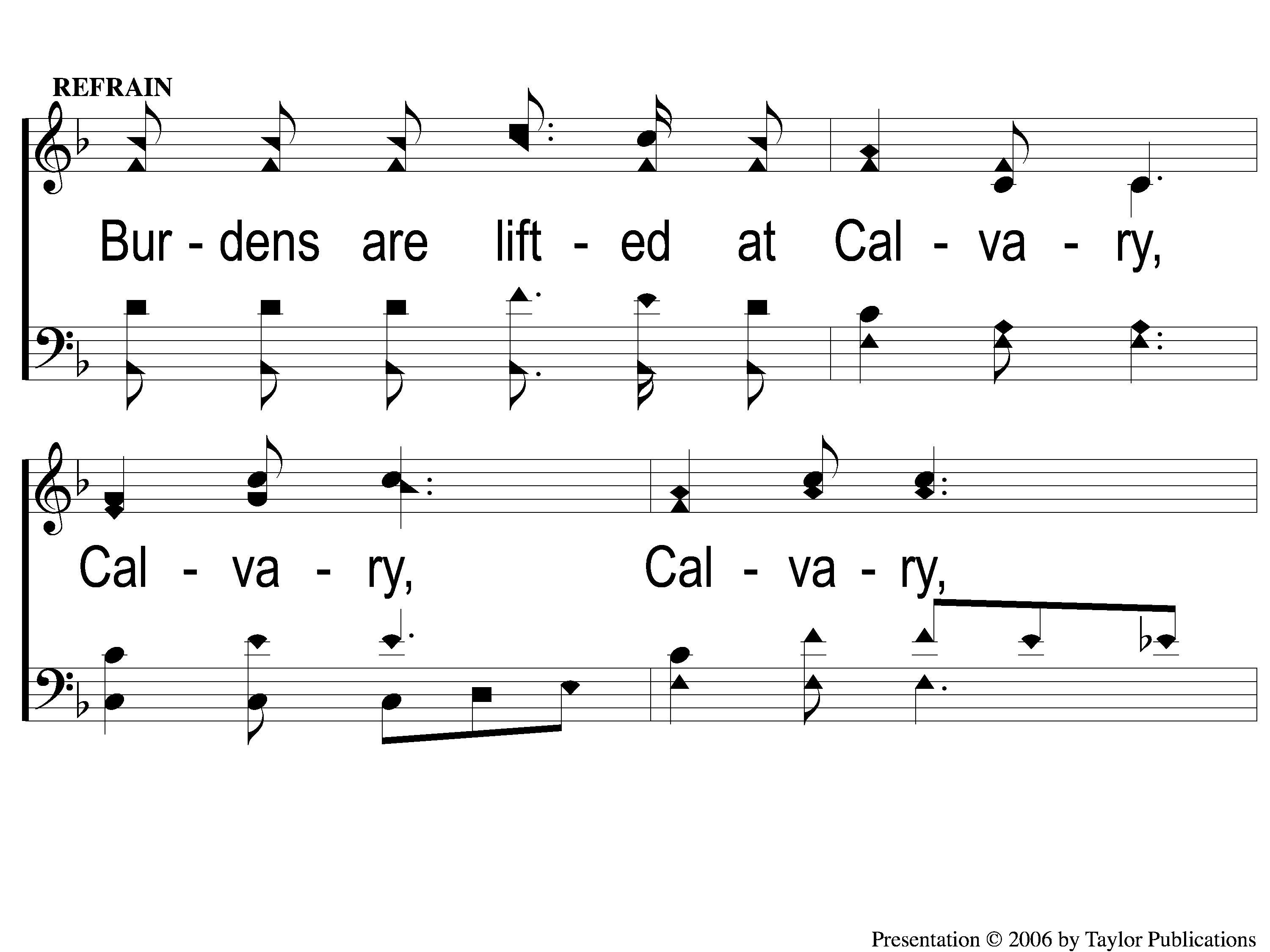 912
Burdens Are Lifted At Calvary
C-1 Burdens Are Lifted At Calvary
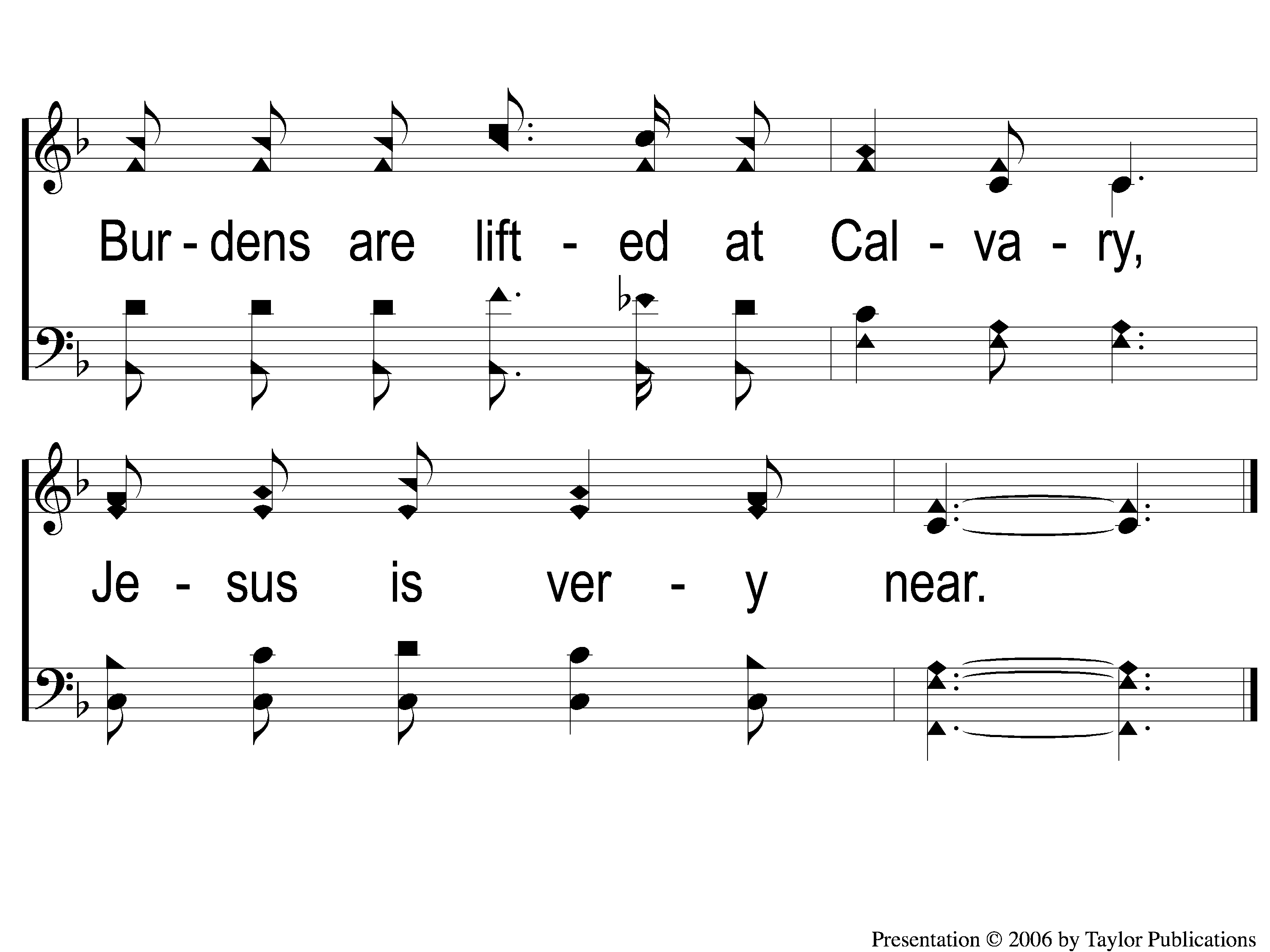 912
Burdens Are Lifted At Calvary
C-2 Burdens Are Lifted At Calvary
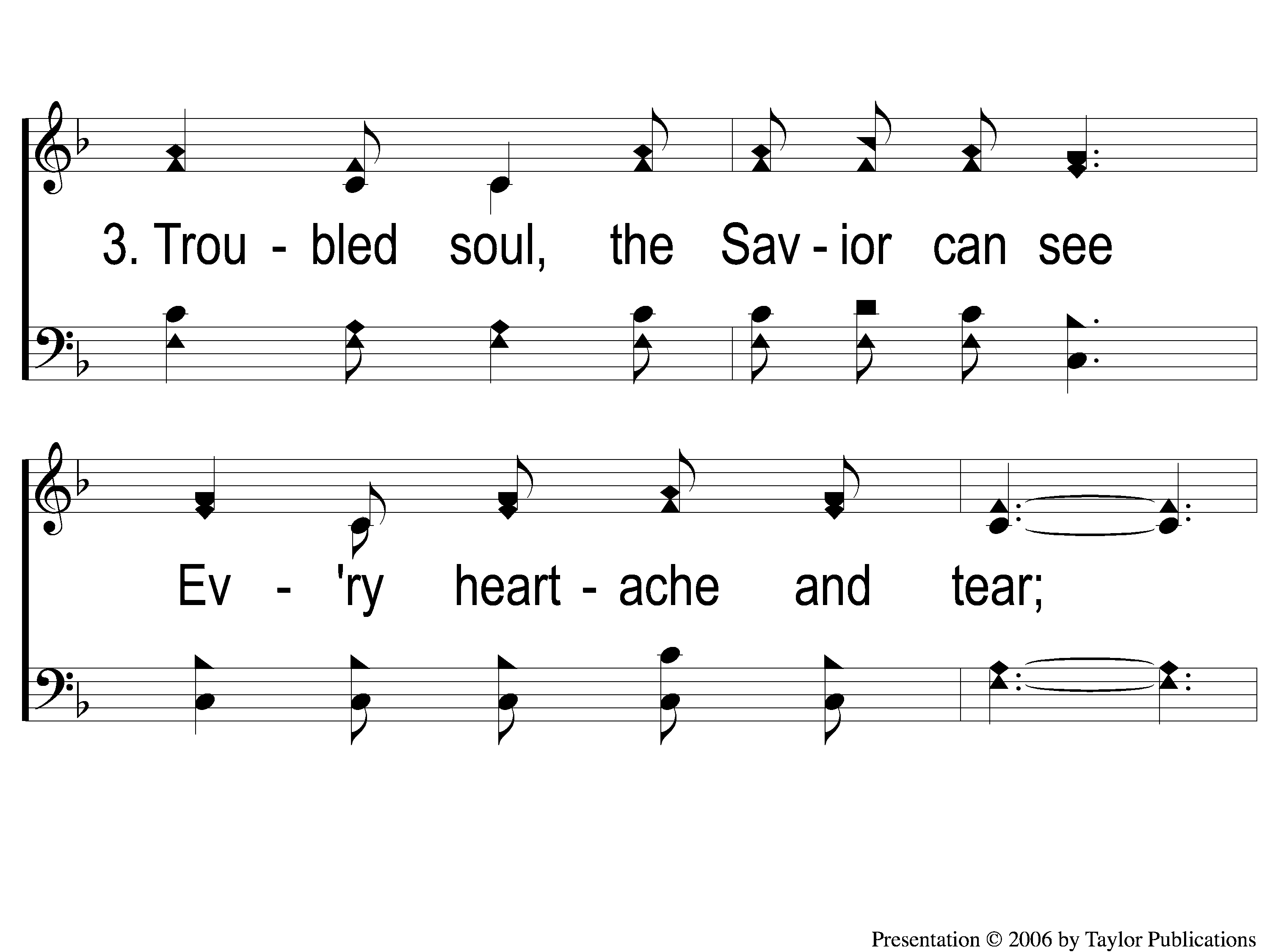 912
Burdens Are Lifted At Calvary
3-1 Burdens Are Lifted At Calvary
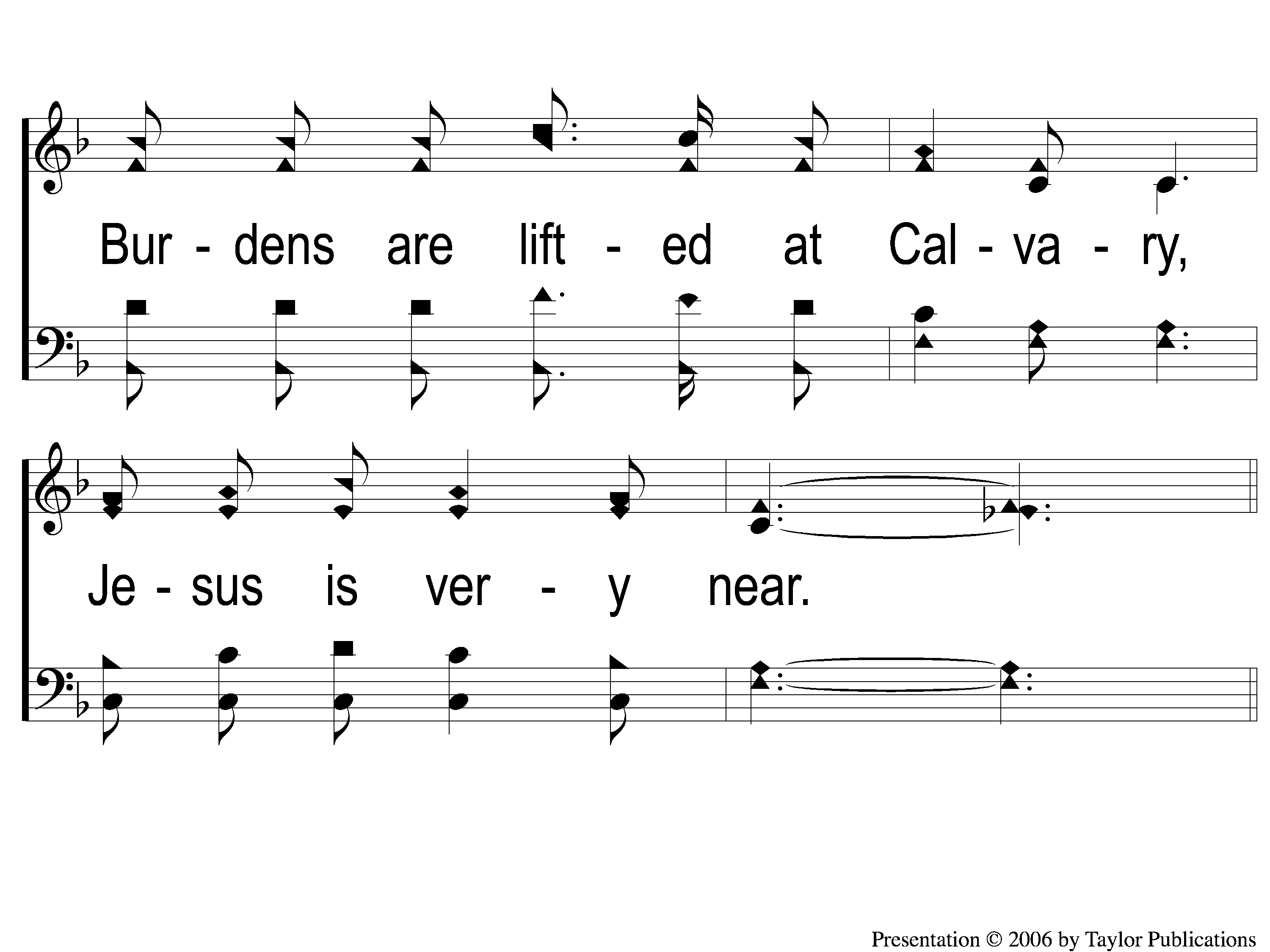 912
Burdens Are Lifted At Calvary
3-2 Burdens Are Lifted At Calvary
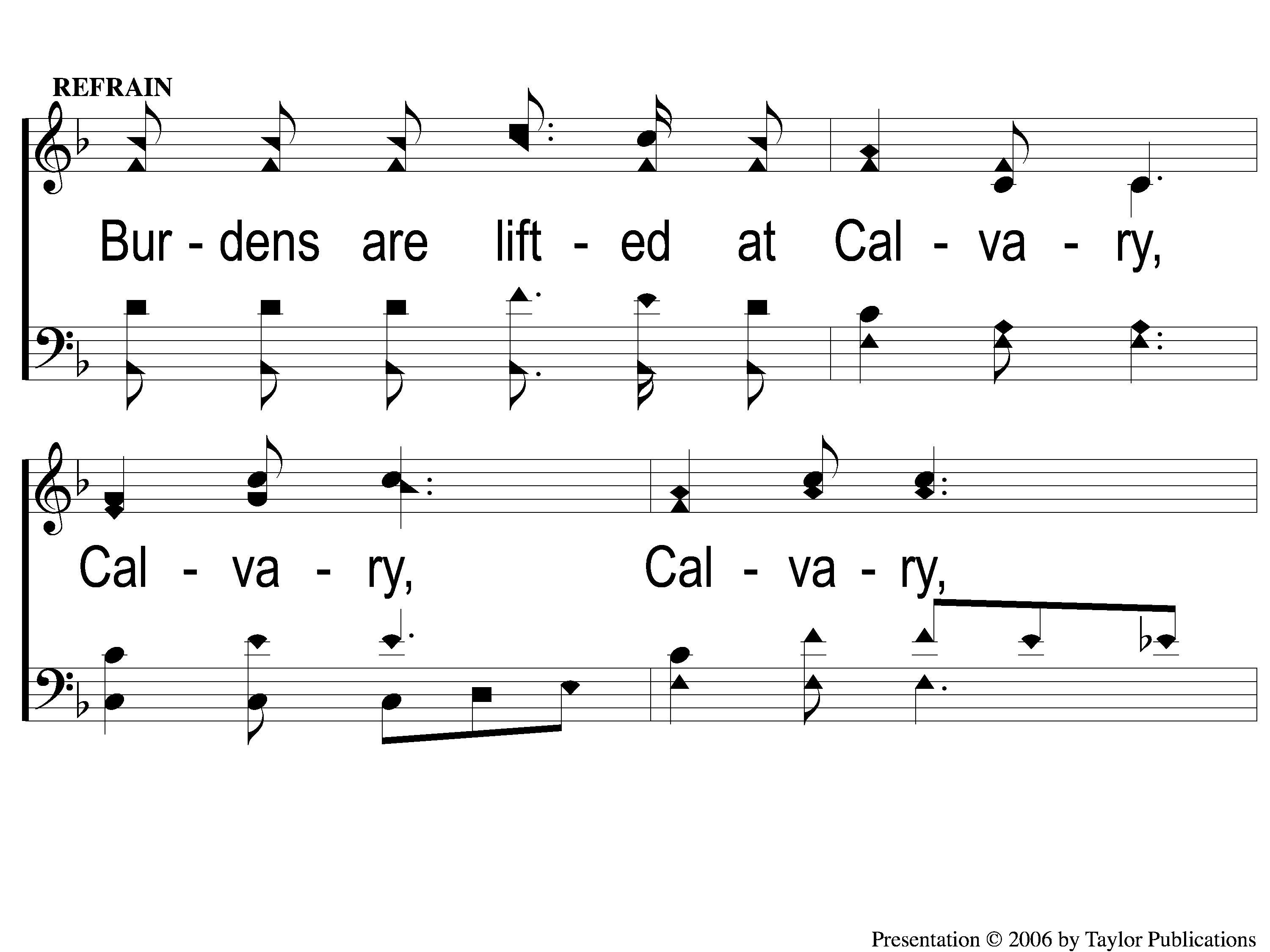 912
Burdens Are Lifted At Calvary
C-1 Burdens Are Lifted At Calvary
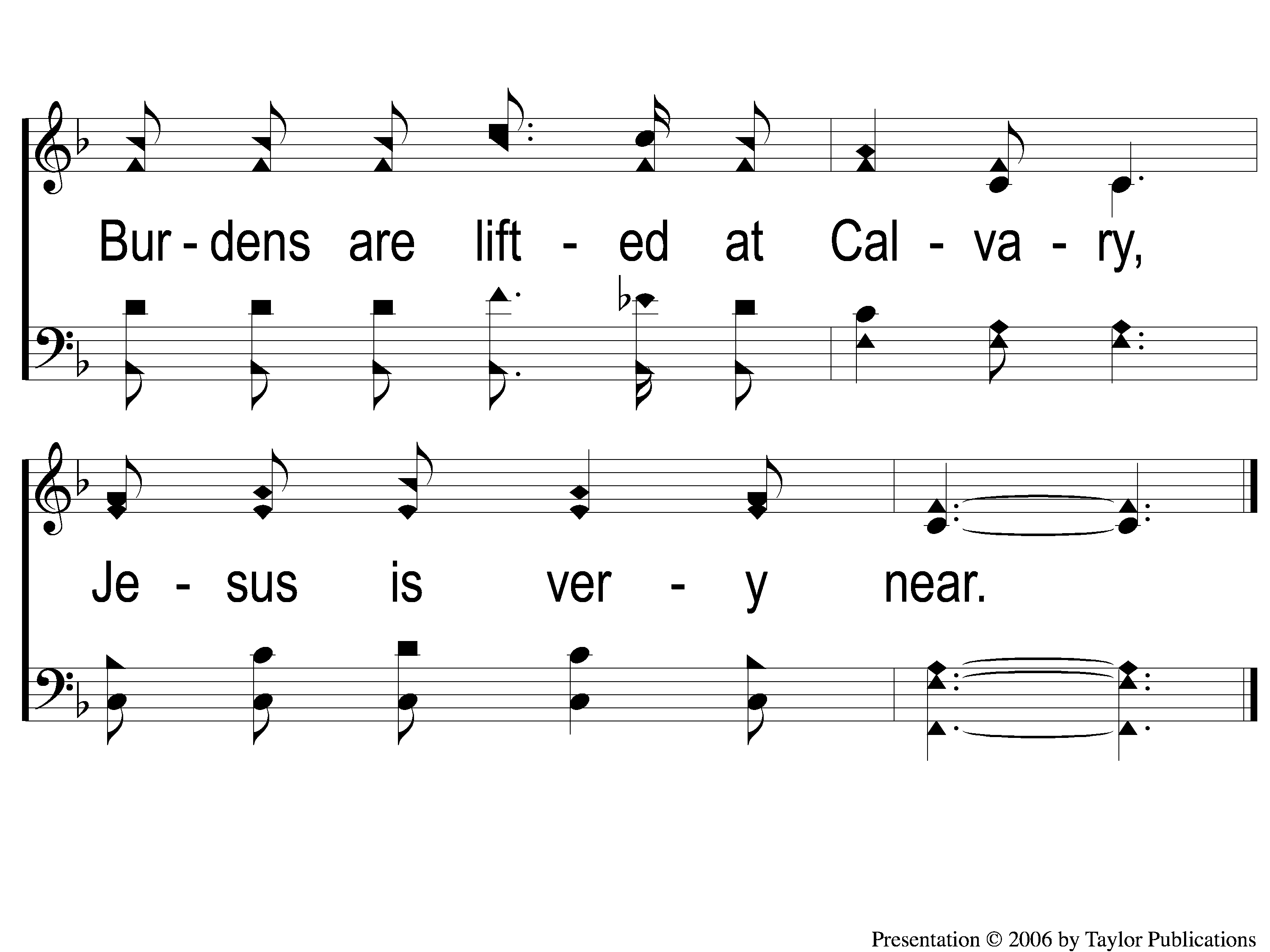 912
Burdens Are Lifted At Calvary
C-2 Burdens Are Lifted At Calvary
SONG:
Create In Me
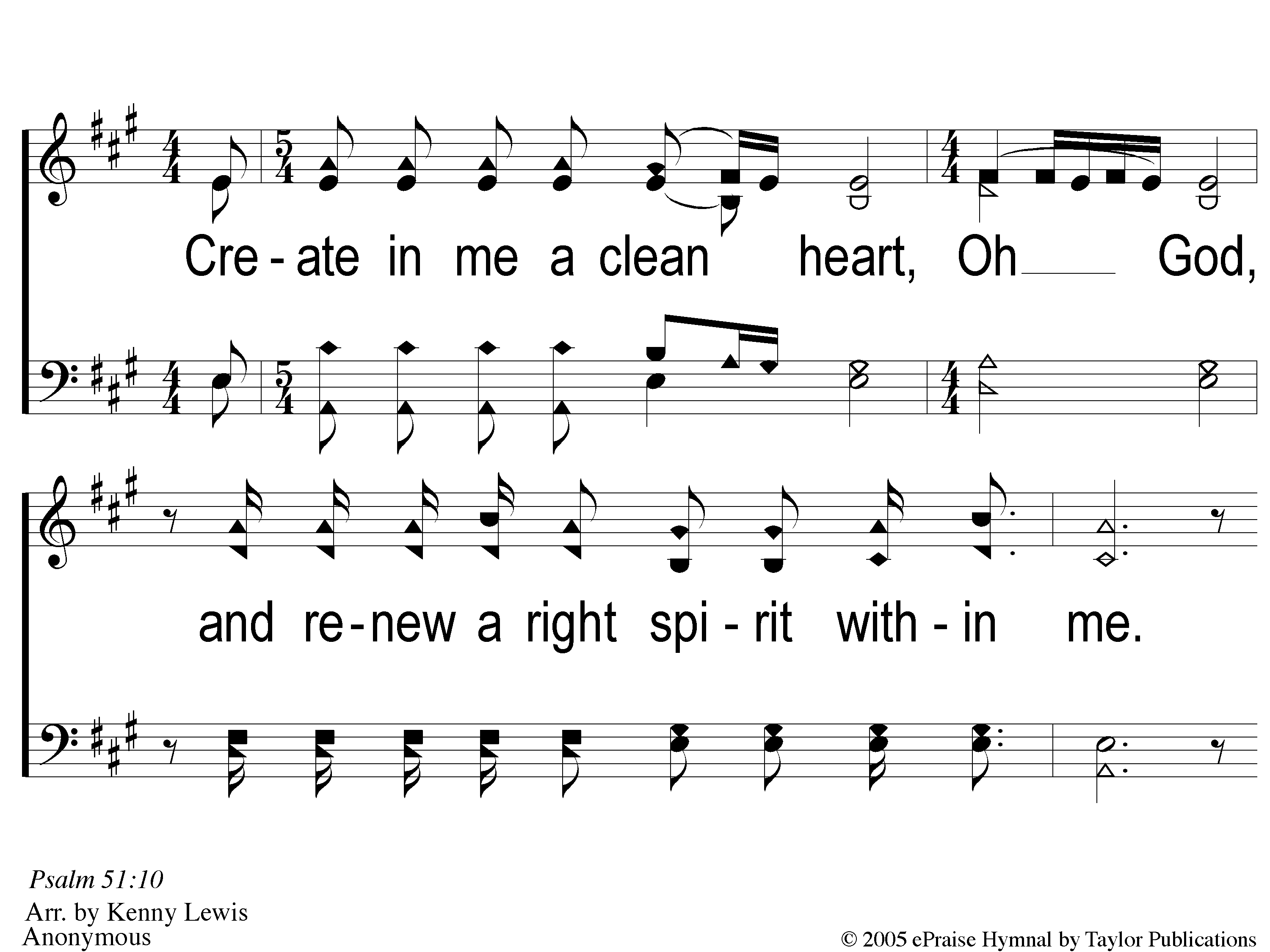 Create In Me A Clean Heart
1 Create in Me
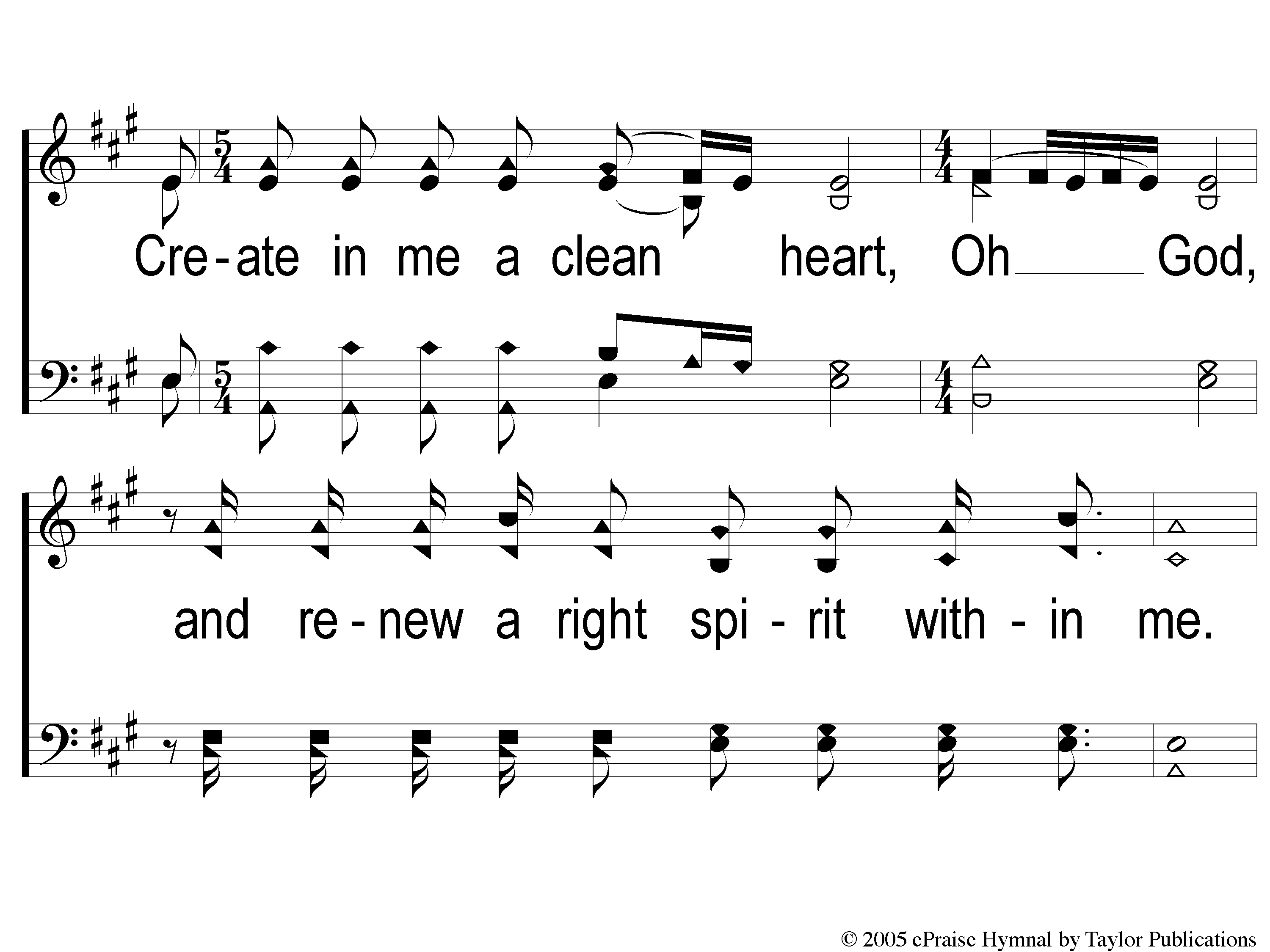 Create In Me A Clean Heart
2 Create in Me
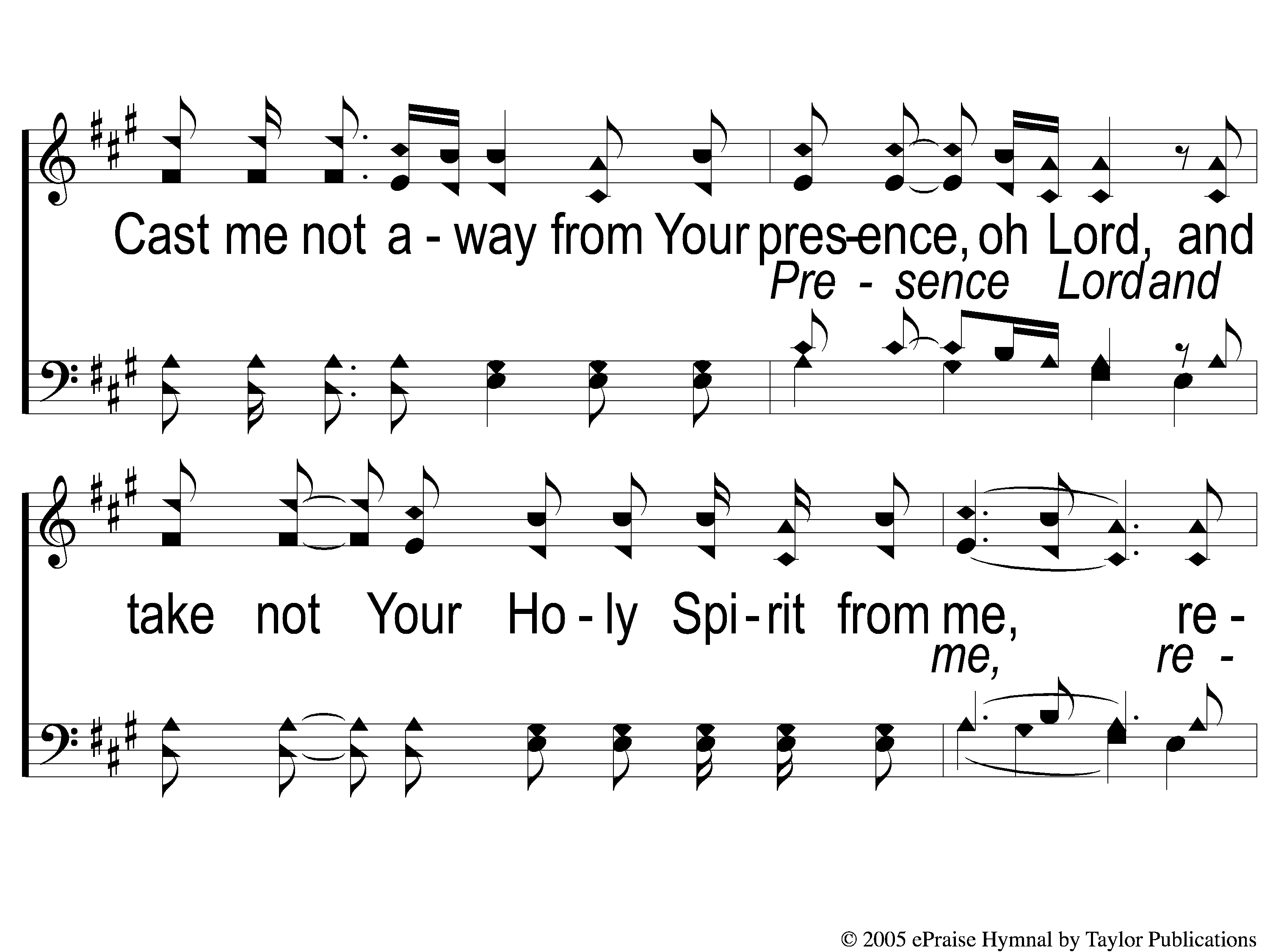 Create In Me A Clean Heart
3 Create in Me
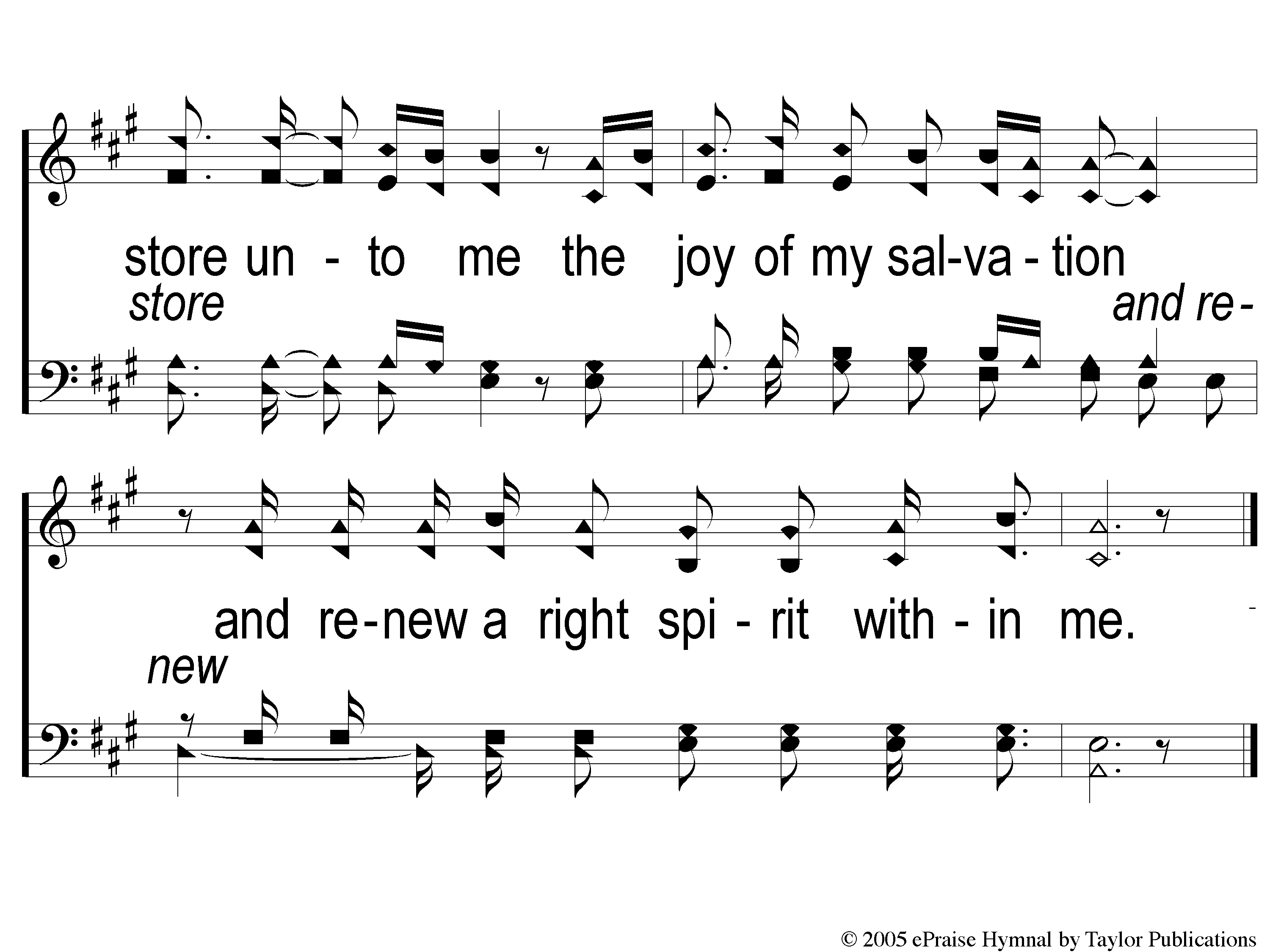 Create In Me A Clean Heart
4 Create in Me
The
LORD’SSUPPER
Matt. 26:26-29
LORD’S SUPPER
Unleavened Bread
48 I am the bread of life. 49 Your fathers ate the manna in the wilderness, and are dead. 50 This is the bread which comes down from heaven, that one may eat of it and not die. 51 I am the living bread which came down from heaven. If anyone eats of this bread, he will live forever; and the bread that I shall give is My flesh, which I shall give for the life of the world.
John 6:48-51
Fruit of the Vine
LORD’S SUPPER
53 Then Jesus said to them, “Most assuredly, I say to you, unless you eat the flesh of the Son of Man and drink His blood, you have no life in you. 54 Whoever eats My flesh and drinks My blood has eternal life, and I will raise him up at the last day. 55 For My flesh is food indeed, and My blood is drink indeed. 56 He who eats My flesh and drinks My blood abides in Me, and I in him. 57 As the living Father sent Me, and I live because of the Father, so he who feeds on Me will live because of Me.
John 6:53-57
OFFERING
Luke 12:15
“And He said to them, ’Take heed and beware of covetousness, for one’s life does not consist in the abundance of the things he possesses.’”
ClosingPRAYER
SONG:
Fairest Lord Jesus
#288
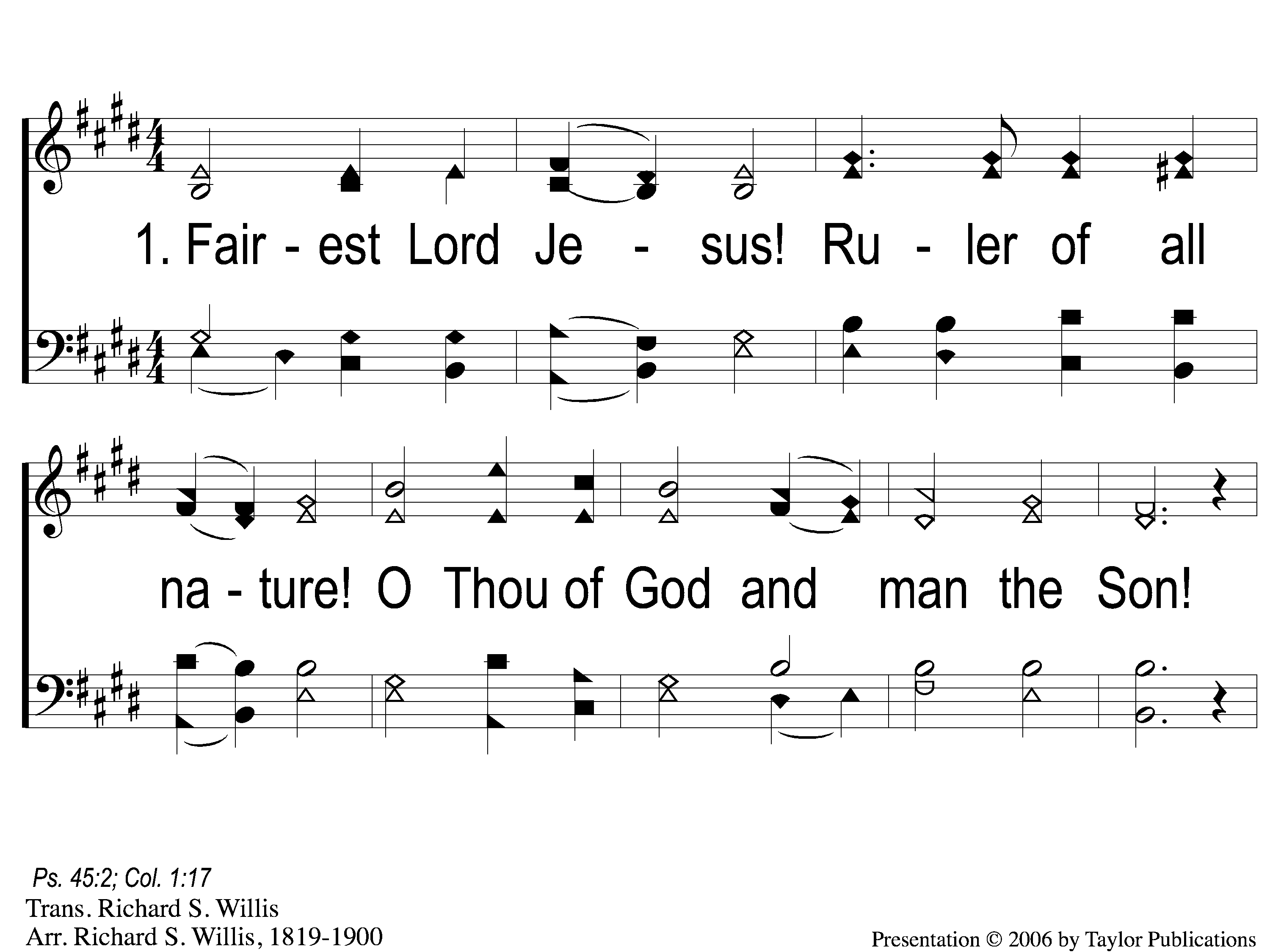 Fairest Lord Jesus
288
1-1 Fairest Lord Jesus
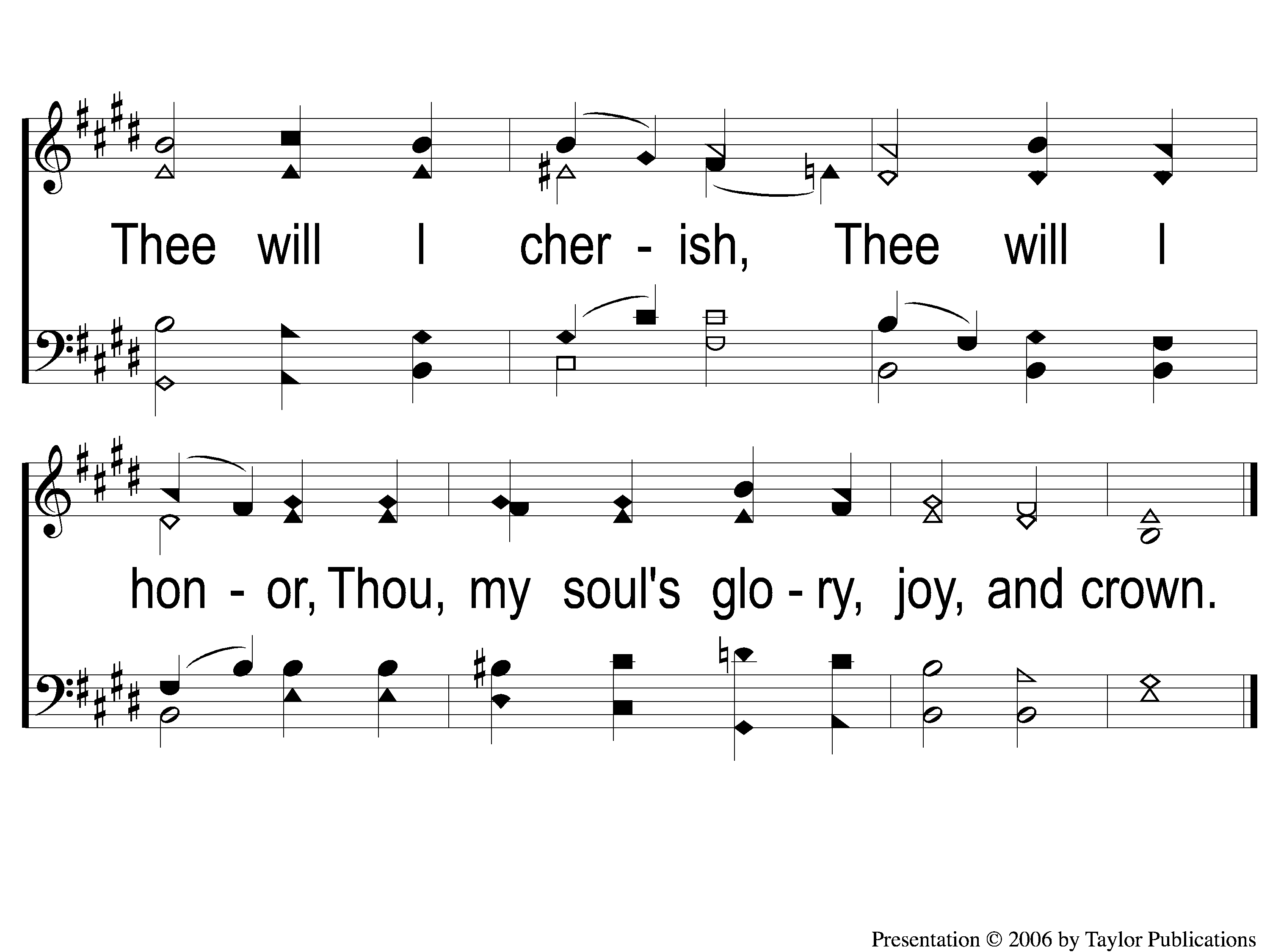 1-2 Fairest Lord Jesus
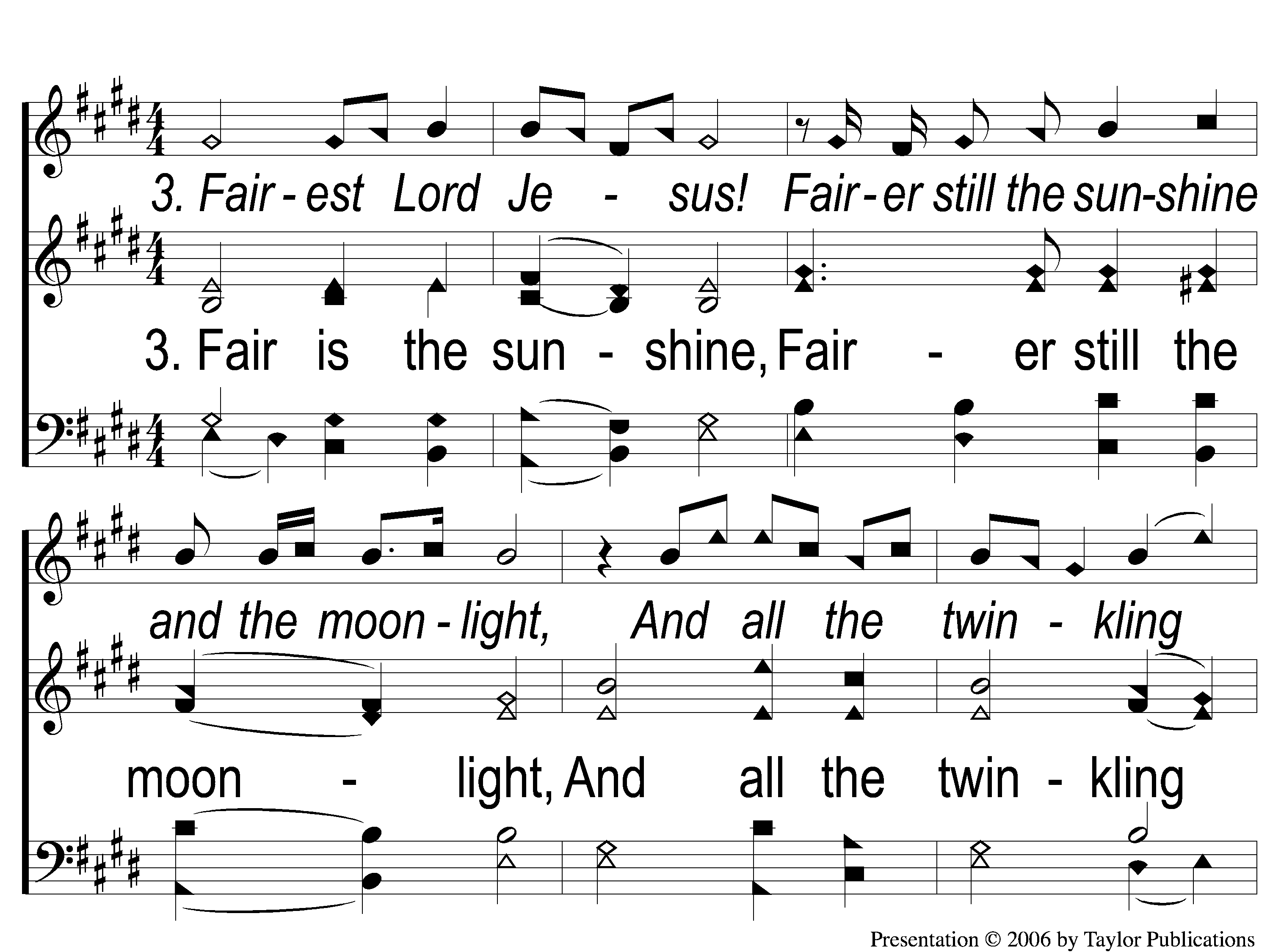 Fairest Lord Jesus
288
Opt Descant 3-1 Fairest Lord Jesus
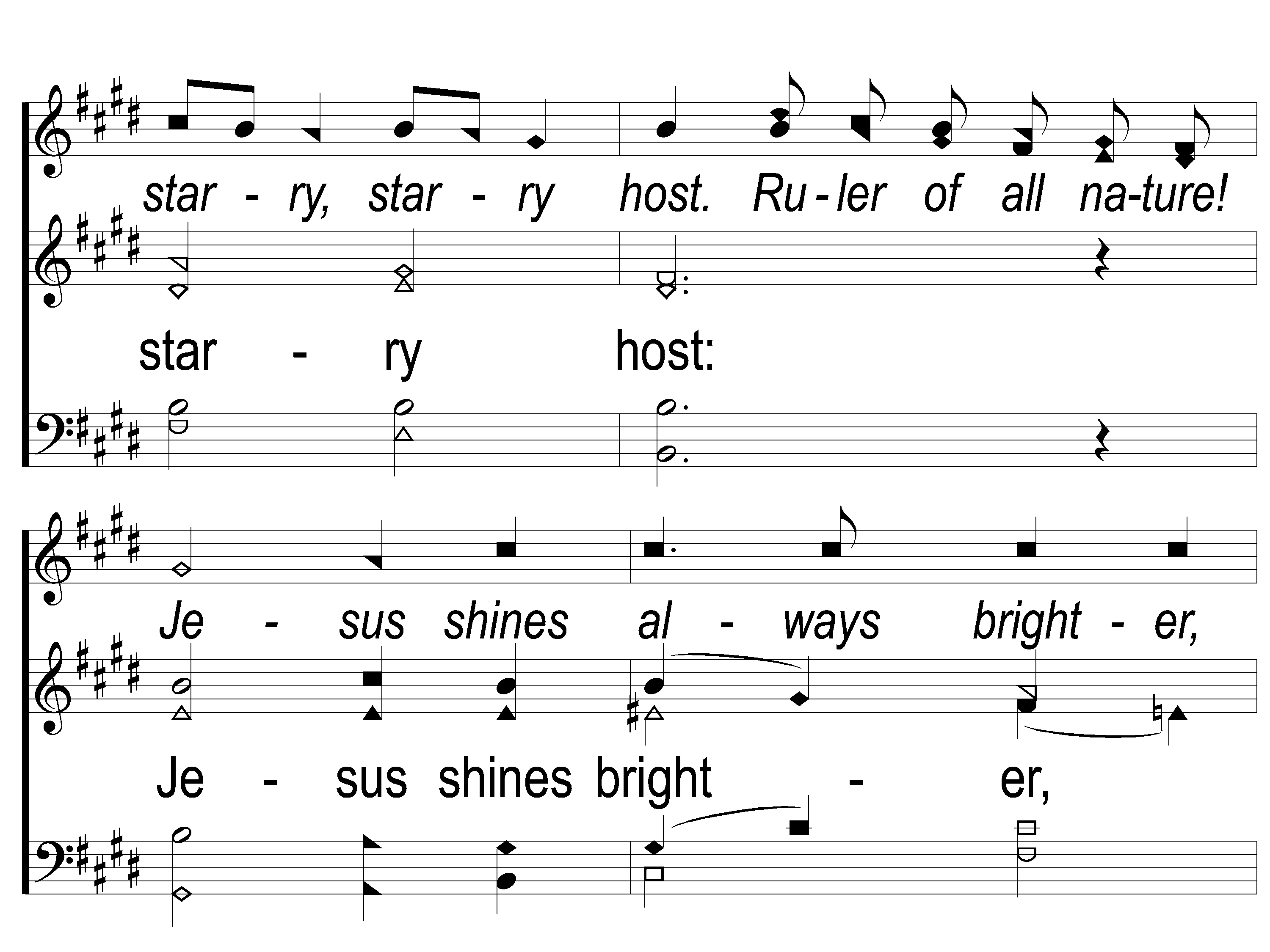 Fairest Lord Jesus
288
Opt Descant 3-2 Fairest Lord Jesus
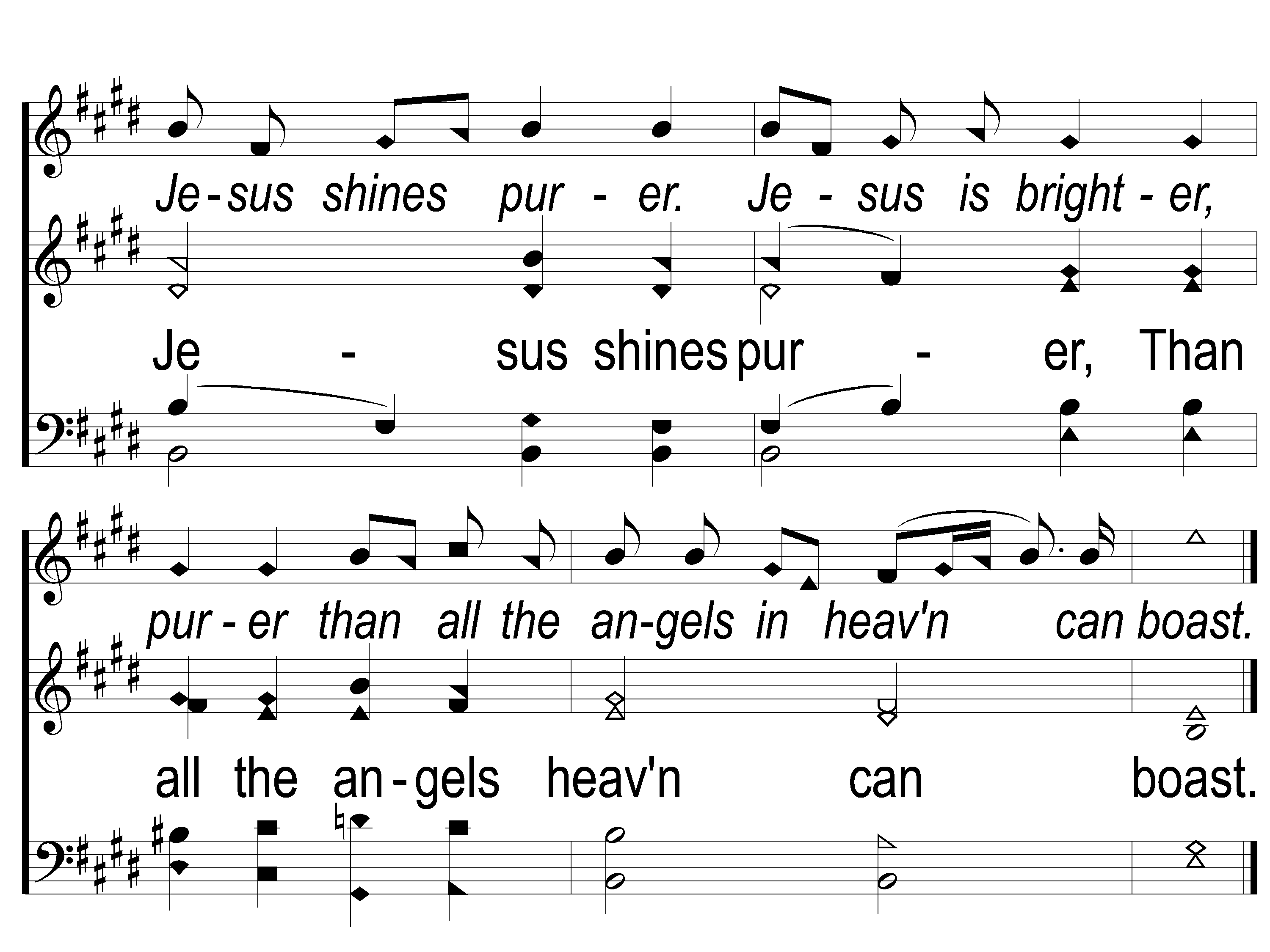 Fairest Lord Jesus
288
Opt Descant 3-3 Fairest Lord Jesus
JOIN US
TONIGHT@ 6:00 pm
HOPE TO SEE YOU THERE!